Health inequalities briefing
Sandwell
March 2018
Version 1.3 Released March 2018
What are health inequalities?
"Health inequalities are differences between people or groups due to social, geographical, biological or other factors. These differences have a huge impact, because they result in people who are worst off experiencing poorer health and shorter lives."
NICE
https://www.nice.org.uk/advice/lgb4/chapter/introduction
Health Inequalities in Sandwell                                                         Version 1.3 Released March 2018
About the briefing
l



l




l



l


l
The Global Burden of Disease (GBD) highlights the conditions causing the largest burden (in terms of disability-adjusted life years) in the West Midlands region                       
                                     
The purpose of this briefing is to demonstrate inequalities in important high-burden diseases - defined either because they are high-burden as measured by the GBD, or because they are strongly associated with income deprivation locally (or both)                     
                                     
This briefing also includes a number of indicators where there is a particularly strong statistical linear relationship with income deprivation at ward level 
                                     
It uses routinely available data from the Local Health website 
                                     

This briefing uses 2016 ward boundaries and income deprivation data for 2015
(www.localhealth.org.uk, downloaded November 2017)
Health Inequalities in Sandwell                                                         Version 1.3 Released March 2018
[Speaker Notes: This briefing slide set has been produced by PHE's Knowledge & Intelligence Service.
You may re-use the information (not including logos) free of charge in any format or medium, under the terms of the Open Government Licence. To view this licence, visit www.nationalarchives.gov.uk/doc/open-government-licence/version/3/]
Glossary of Technical Terms Used
R-Squared
This is a statistical term which describes how close the data are to a line-of-best-fit. It ranges from 0 (not very good) to 1 (perfect).
Note: In the real world, a value of 1 is extremely unlikely!
Weighted Mean
This is an average that has been adjusted so that wards with larger populations have a greater effect on it.
Linear Regression Model
This is a technical term for a line-of-best-fit. As with the weighted mean, all of the regression models are weighted by ward population size.
Health Inequalities in Sandwell                                                         Version 1.3 Released March 2018
[Speaker Notes: Please note that we have tried to keep this slide-set in a format which allows it to be accessible to a lay audience. However, we understand that some users will appreciate a more technical explanation and it is hoped that this glossary provides that.]
Glossary of Technical Terms Used
Standardised Mortality Ratio (SMR)
SMR = Observed/Expected x 100

A SMR is the ratio of the observed number of deaths in a ward to the number expected if the ward had the same age-specific rates as England.
Standardised Admission Ratio (SAR)
SAR = Observed/Expected x 100

A SAR is the ratio of the observed number of Admissions in a ward to the number expected if the ward had the same age-specific rates as England.
Standardised Incidence Ratio (SIR)
SIR = Observed/Expected x 100

A SIR is the ratio of the observed number of Incidences in a ward to the number expected if the ward had the same age-specific rates as England.
Health Inequalities in Sandwell                                                         Version 1.3 Released March 2018
Distribution of income deprivation across Sandwell
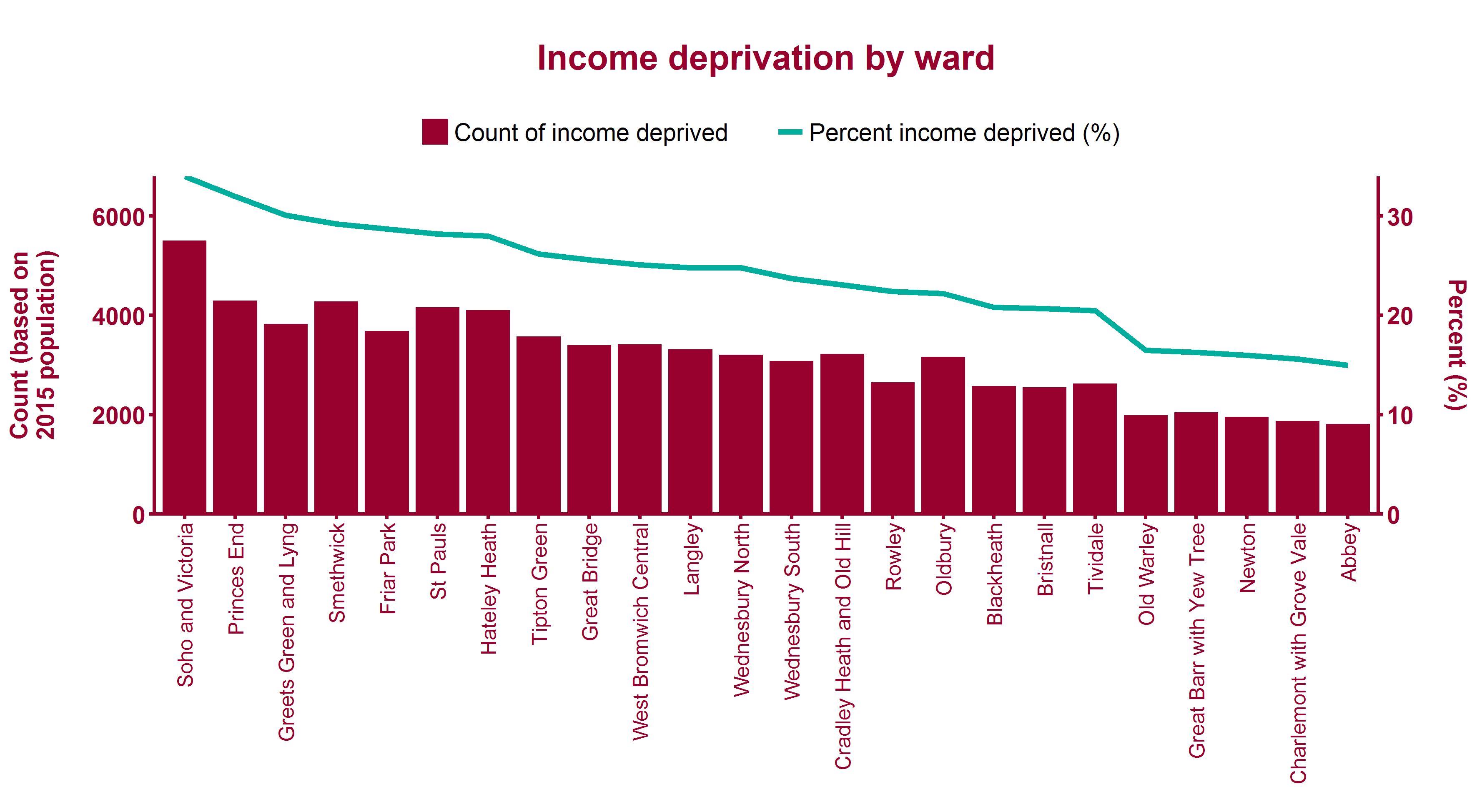 Health Inequalities in Sandwell                                                         Version 1.3 Released March 2018
[Speaker Notes: Indices of Multiple Deprivation 2015 - Income Deprivation Score by ward. Estimated count calculated by applying rate to 2015 population.

Metadata: See Local Health.]
Life expectancy at birth (male)
West Midlands
Sandwell
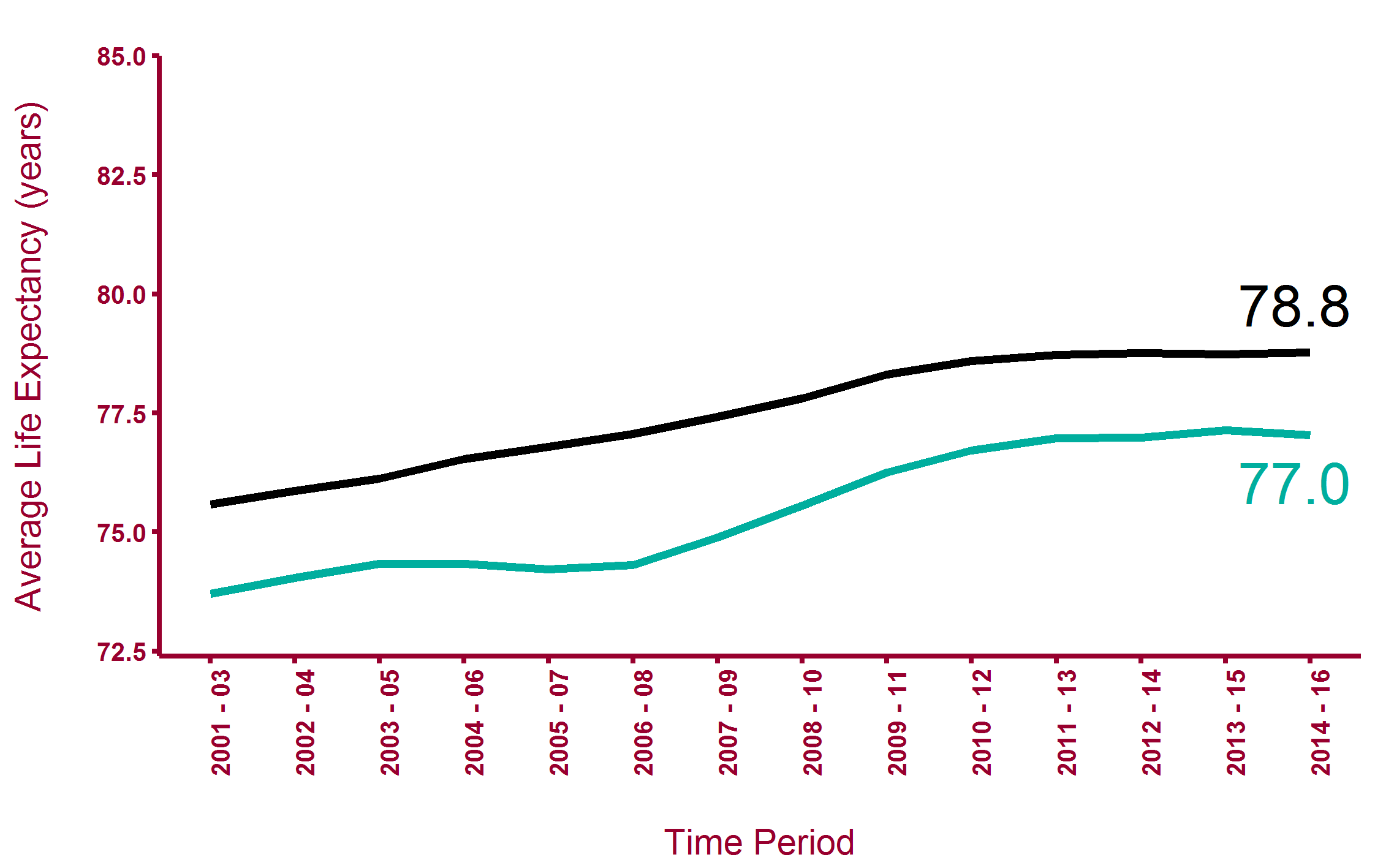 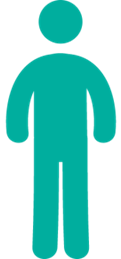 Health Inequalities in Sandwell                                                         Version 1.3 Released March 2018
Health Inequalities in Sandwell                                                         Version 1.3 Released March 2018
[Speaker Notes: Public Health England Outcome Indicator 0.1ii - Life Expectancy at birth (Males)

Local and regional average

www.phoutcomes.info]
Life expectancy at birth (female)
West Midlands
Sandwell
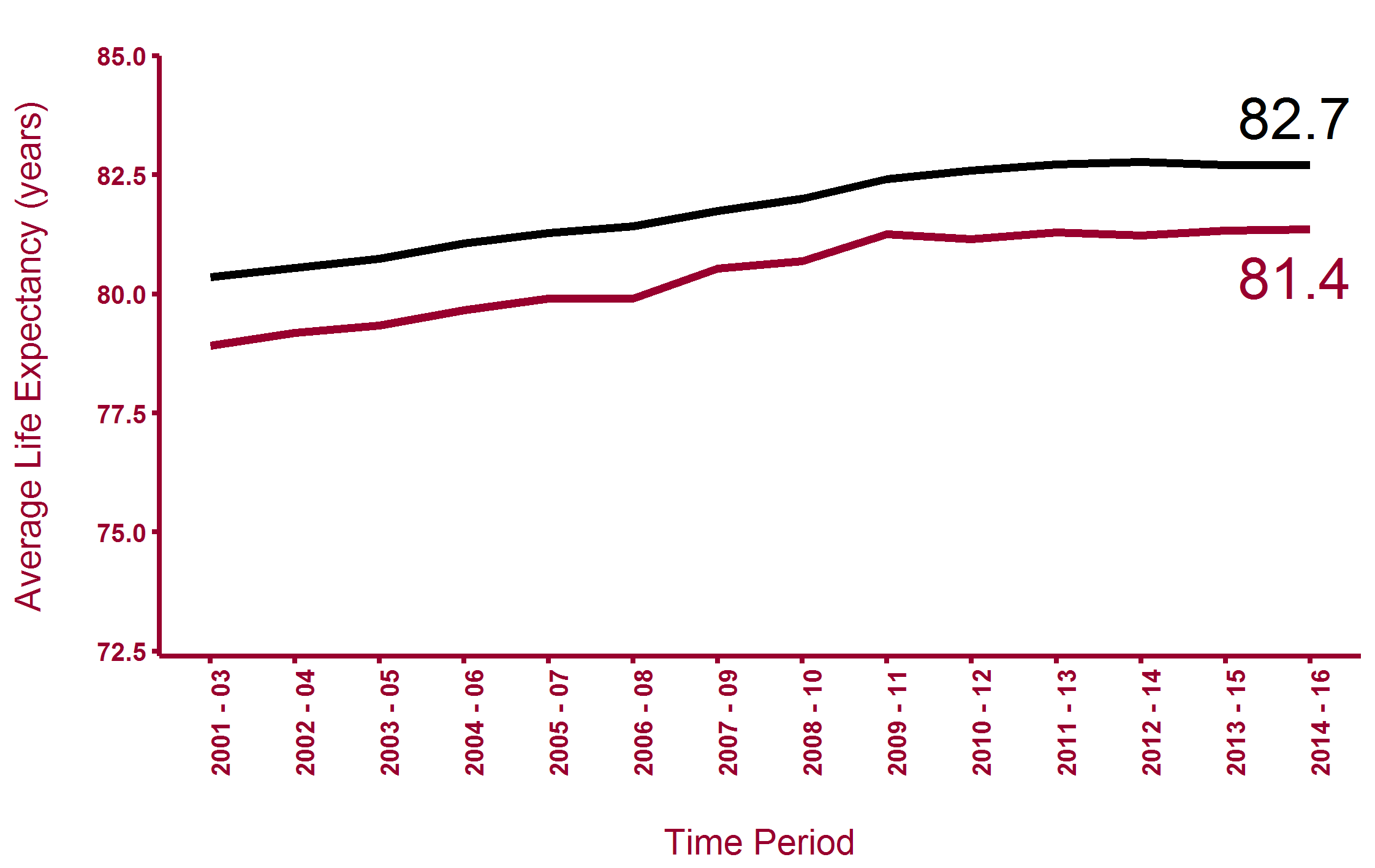 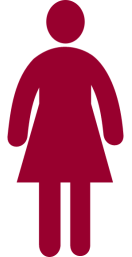 Health Inequalities in Sandwell                                                         Version 1.3 Released March 2018
Health Inequalities in Sandwell                                                         Version 1.3 Released March 2018
[Speaker Notes: Public Health England Outcome Indicator 0.1ii - Life Expectancy at birth (Females)

Local and regional average

www.phoutcomes.info]
Premature mortality for Sandwell wards by % income deprived
Deaths from all causes, under 75 years (2011-2015)
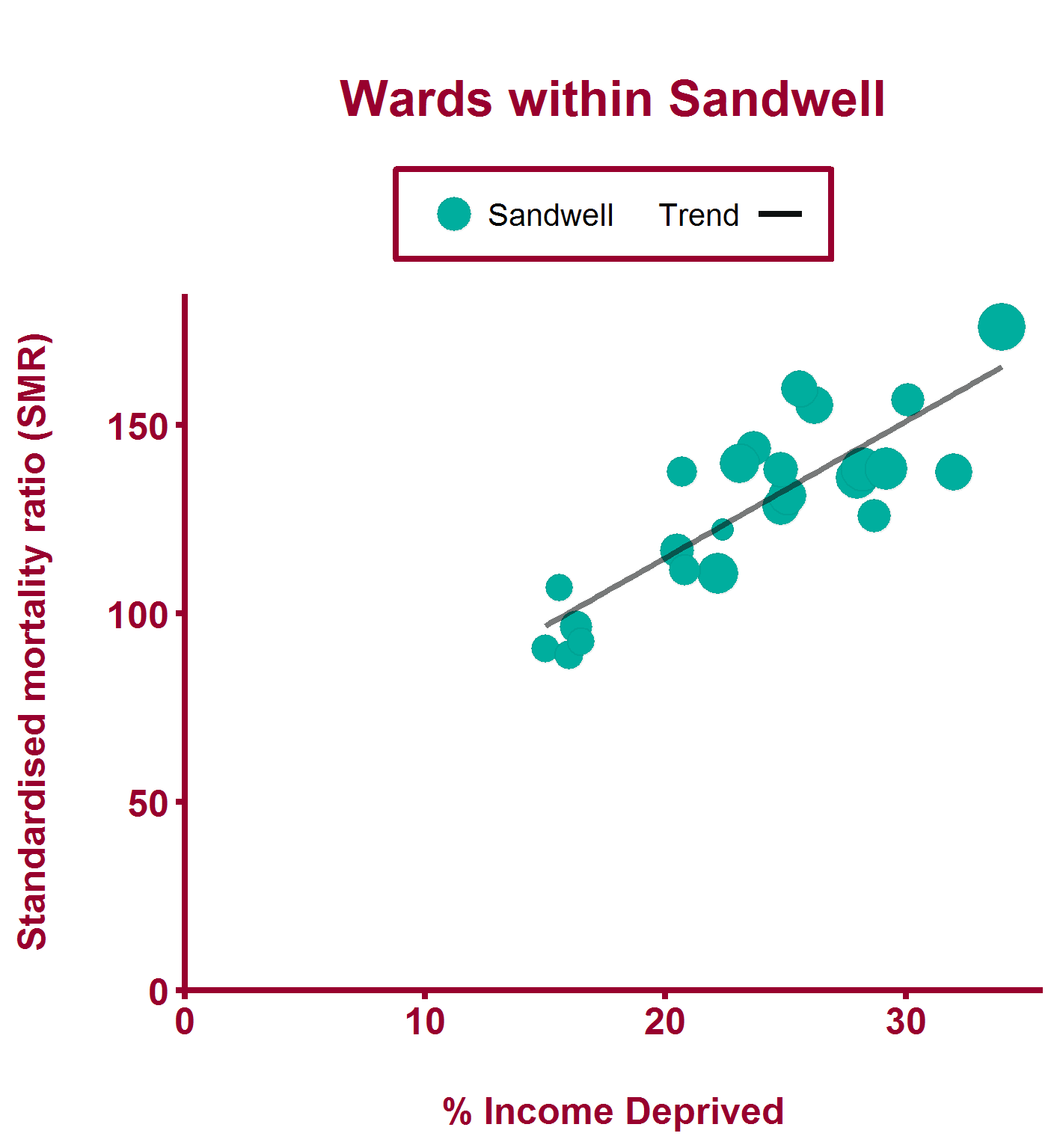 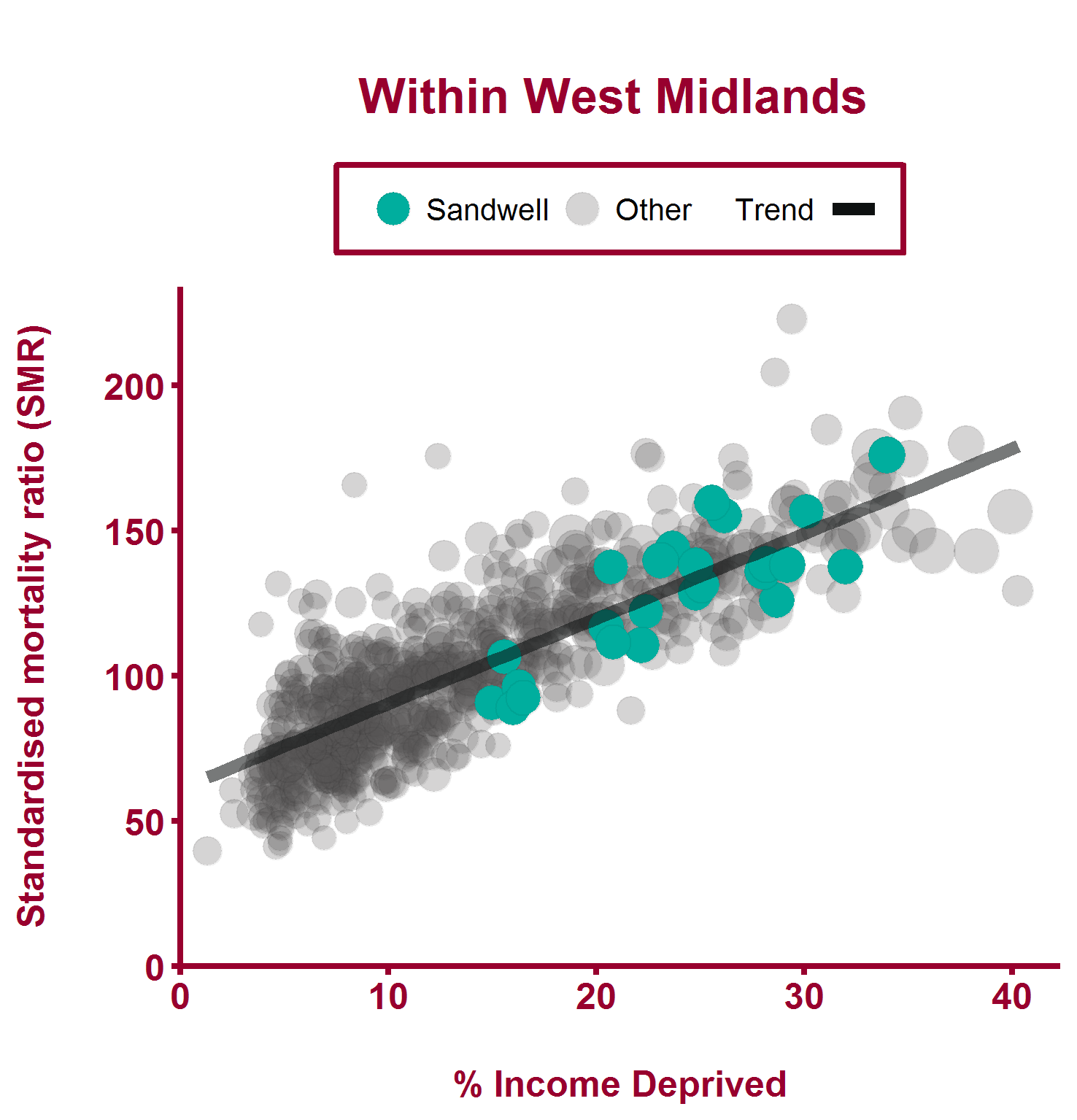 Health Inequalities in Sandwell                                                         Version 1.3 Released March 2018
[Speaker Notes: Note a different scale is used for local data compared to regional data

Metadata: See Local Health. Included in download spreadsheet.]
Deaths from all causes, under 75 years (2011-2015)
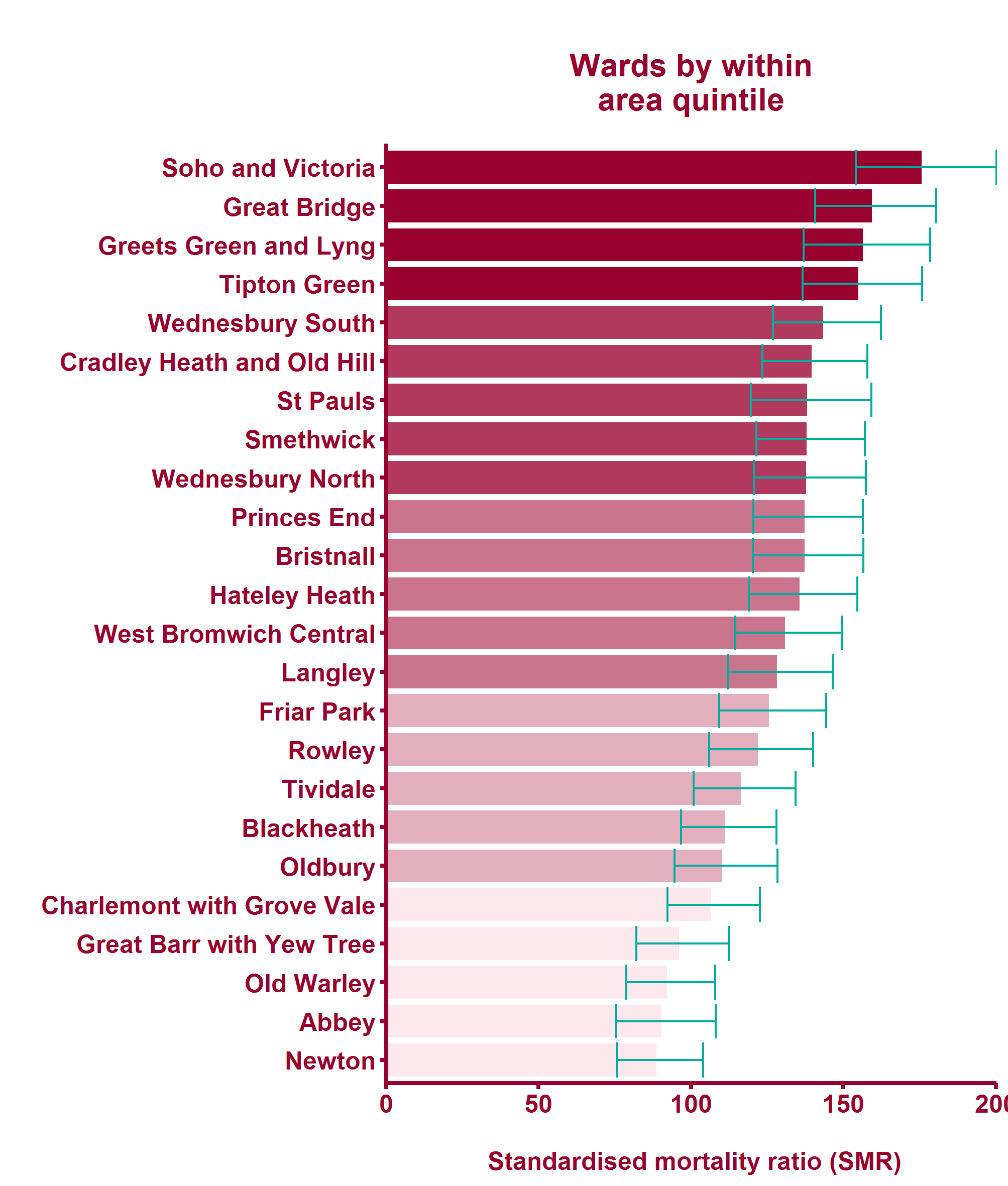 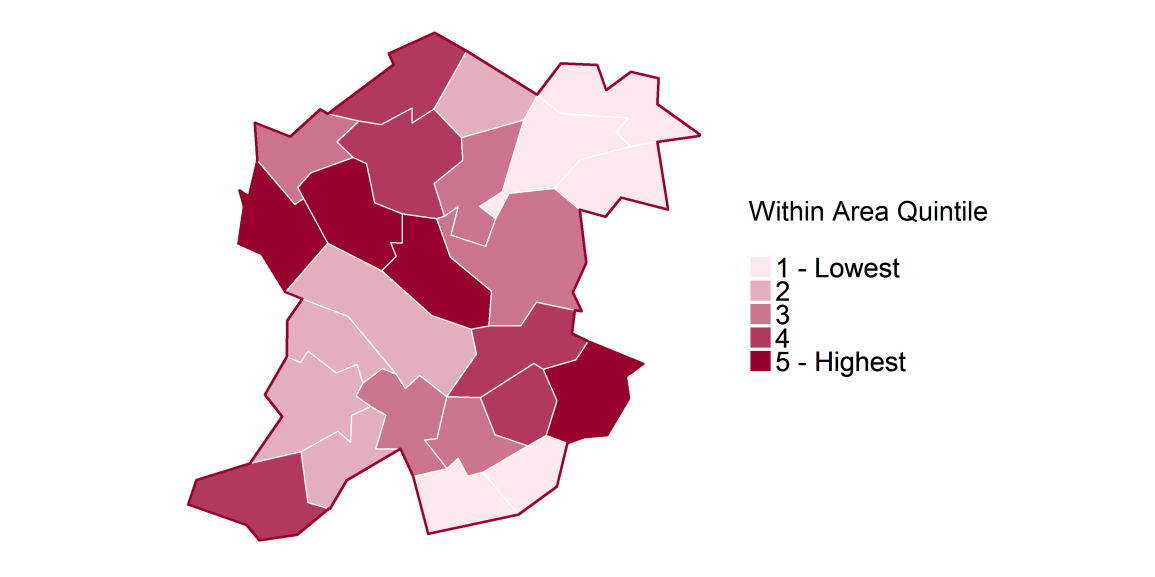 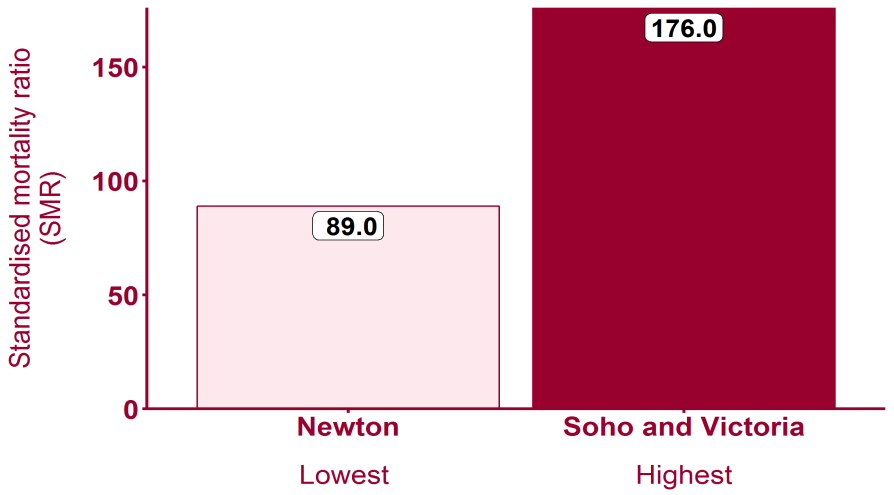 Health Inequalities in Sandwell                                                         Version 1.3 Released March 2018
GBD cause: West Midlands
Causes ranked by percentage of total disability-adjusted life years
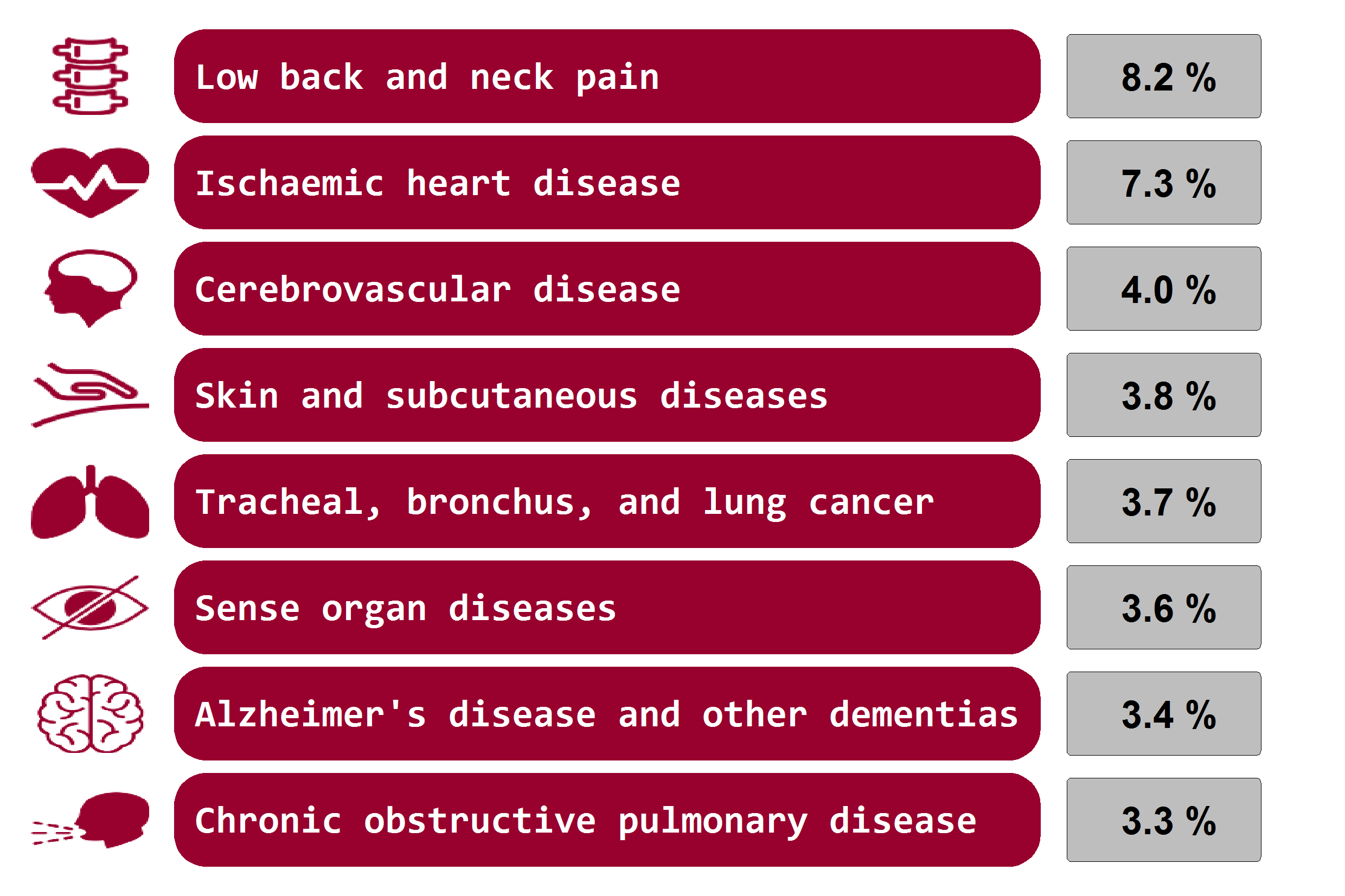 Health Inequalities in Sandwell                                                         Version 1.3 Released March 2018
[Speaker Notes: Global Burden of Disease (GBD) is a tool to quantify health loss from hundreds of diseases, injuries, and risk factors, so that health systems can be improved and disparities can be eliminated. See http://www.healthdata.org/gbd/about. 

The slide lists the top 8 conditions in the region as measured by disability-adjusted life years. See http://www.healthdata.org/gbd/data-visualizations.]
Global Burden of Disease: Low back and neck pain
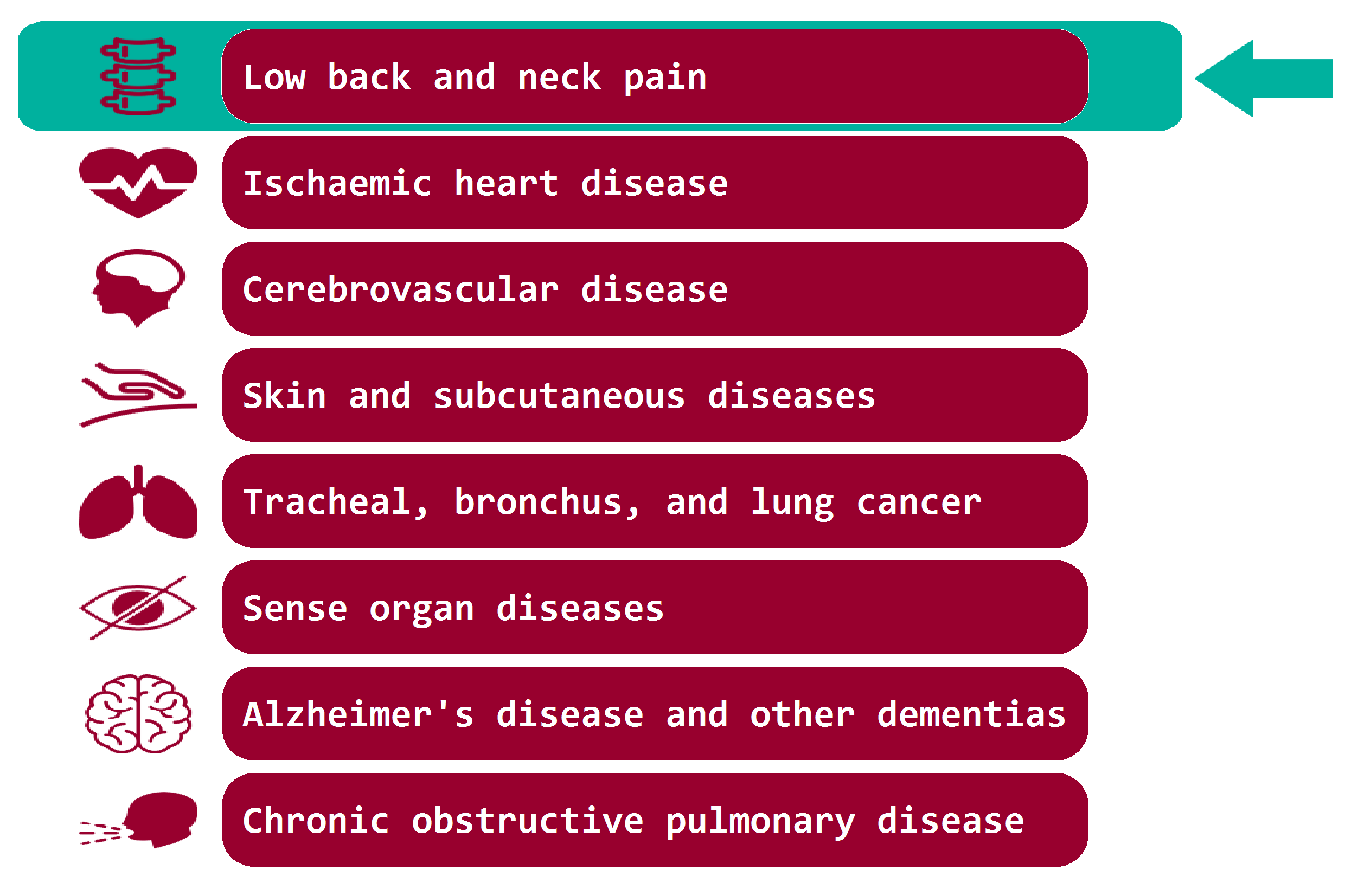 Health Inequalities in Sandwell                                                         Version 1.3 Released March 2018
Low back and neck pain - National picture
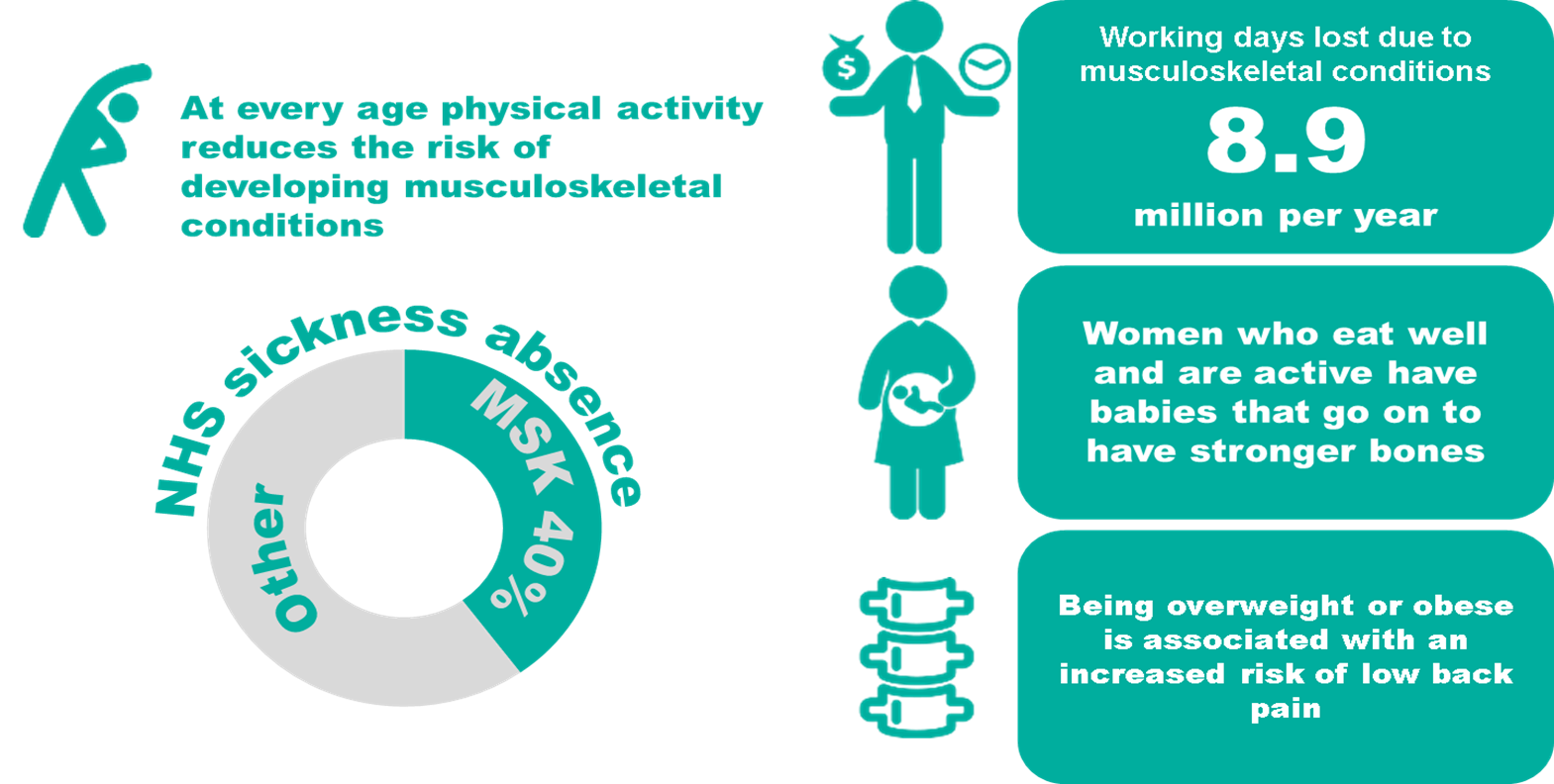 Health Inequalities in Sandwell                                                         Version 1.3 Released March 2018
[Speaker Notes: Note: the following slides use the closest currently available local health indicator - limiting long term illness or disability

Source: Health & Safety Executive http://www.hse.gov.uk/statistics/causdis/musculoskeletal/msd.pdf
Data Source: Labour Force Survey

The association between obesity & low back pain: A meta-analysis Rahman et al, 2010, http://aje.oxfordjournals.org/content/171/2/135.full]
Limiting long term illness or disability (2011)
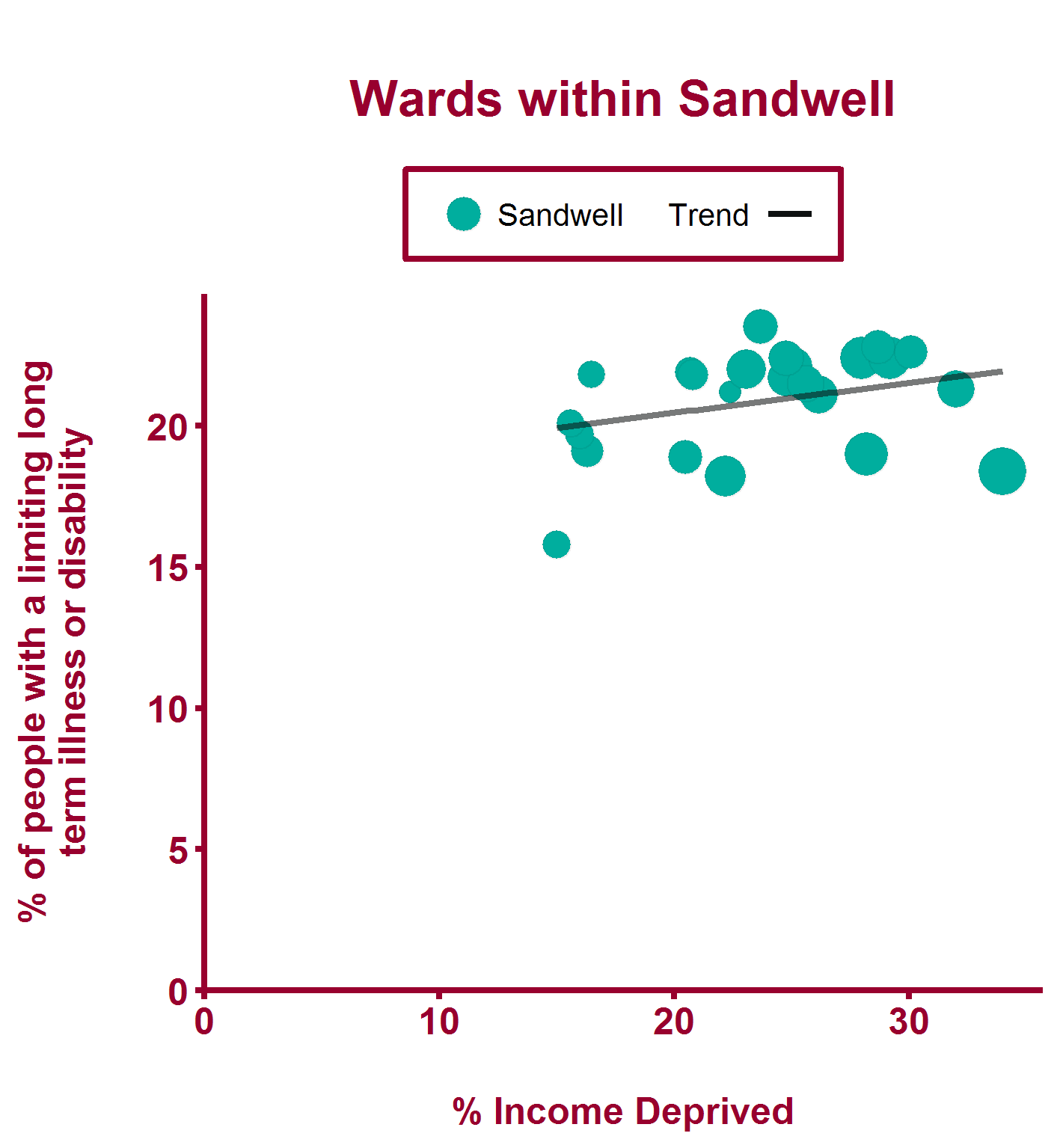 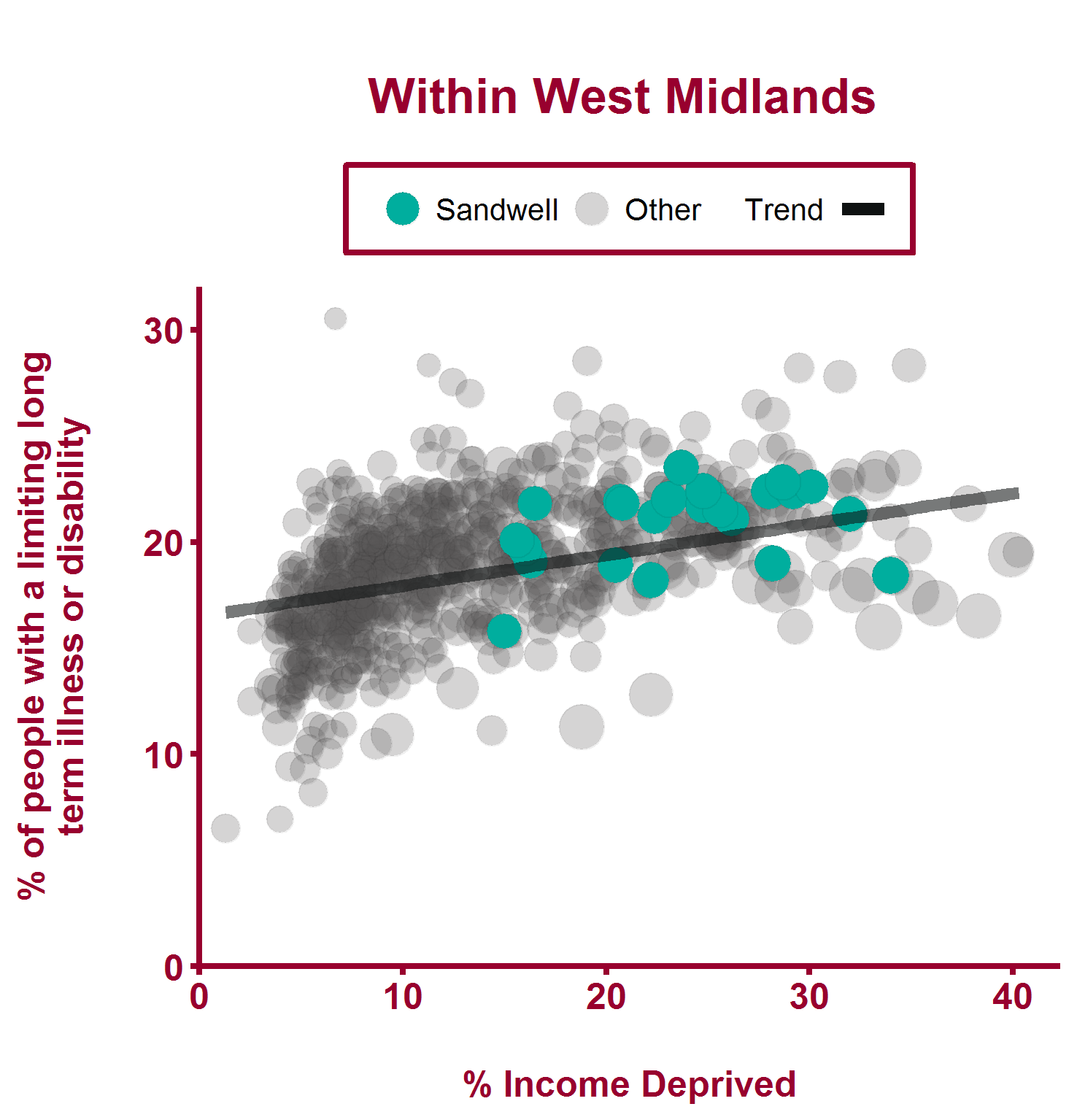 Health Inequalities in Sandwell                                                         Version 1.3 Released March 2018
Limiting long term illness or disability (2011)
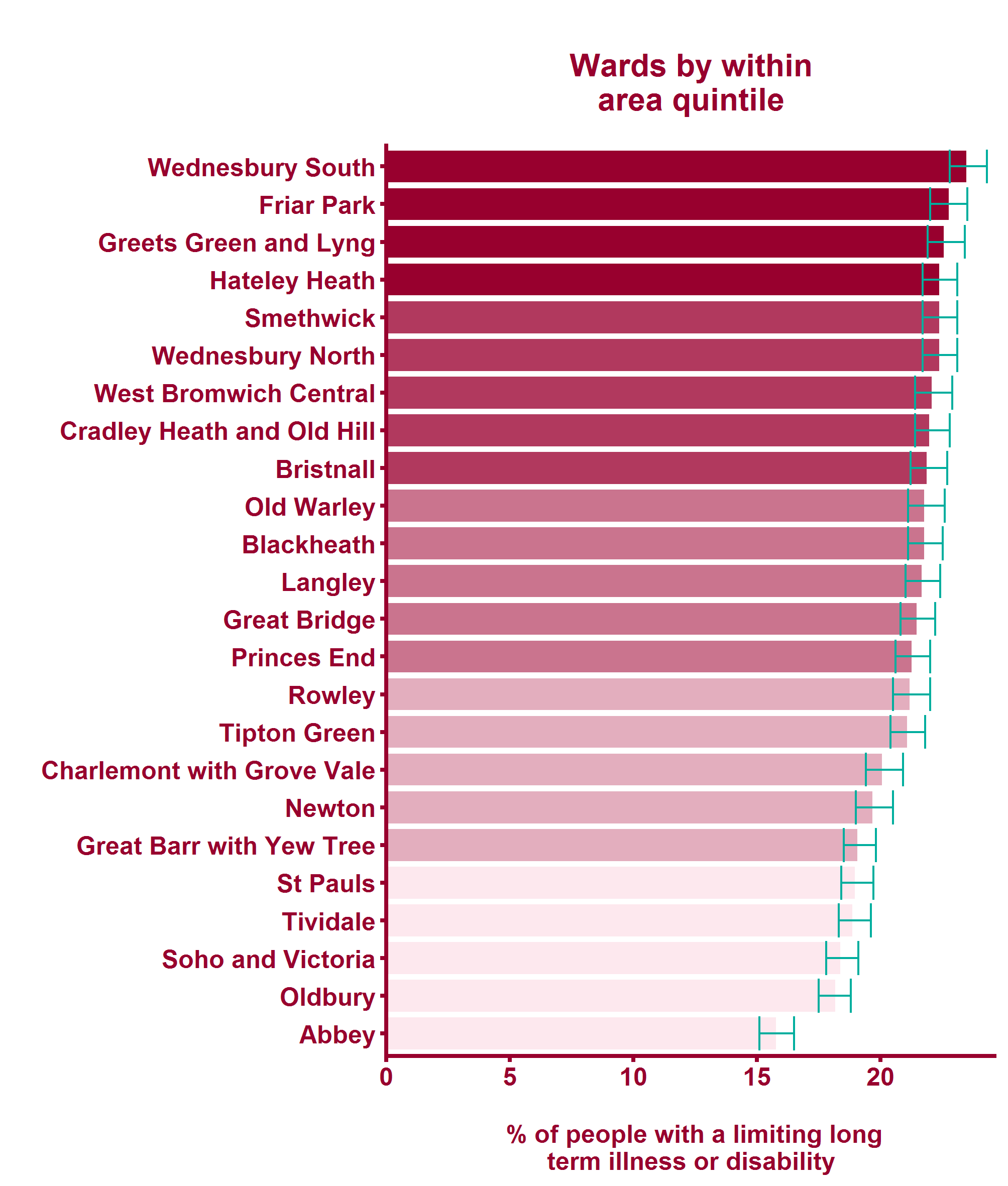 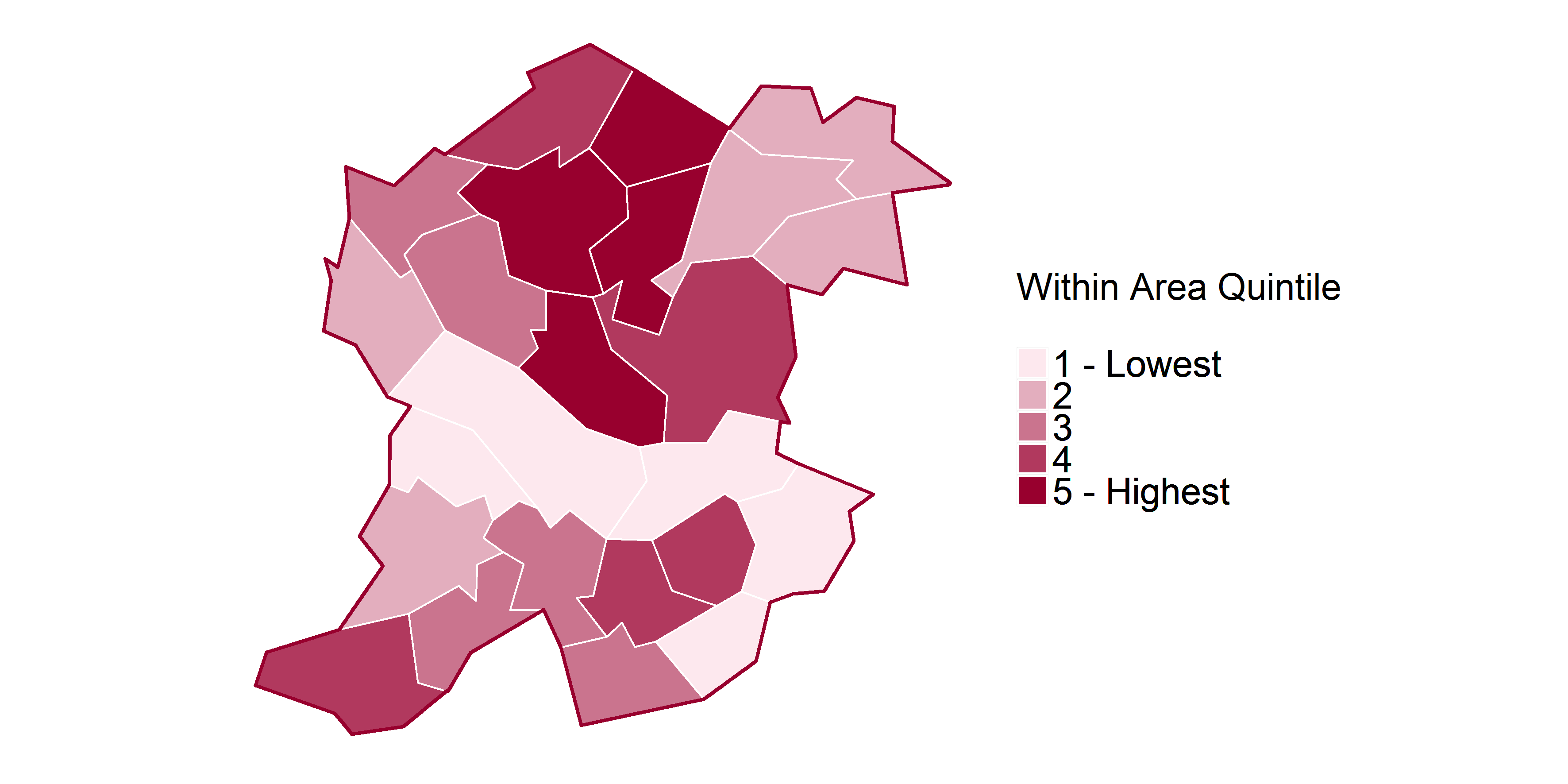 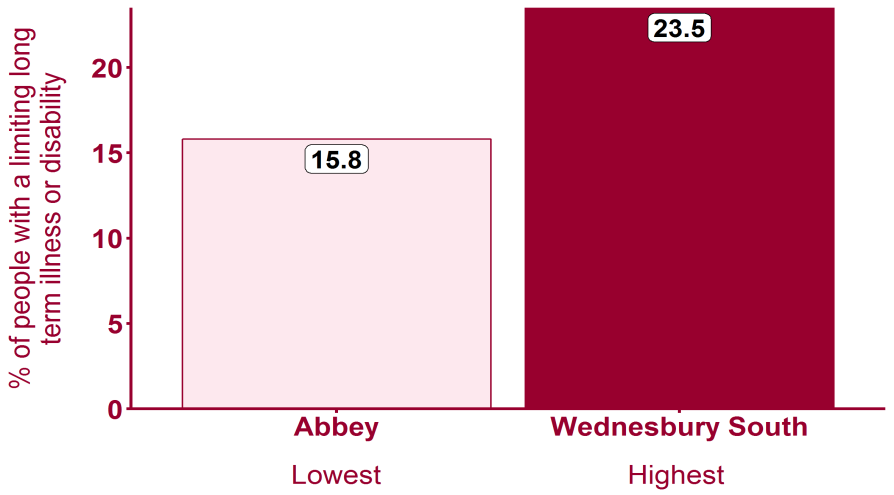 Health Inequalities in Sandwell                                                         Version 1.3 Released March 2018
Global Burden of Disease: Ischaemic heart disease
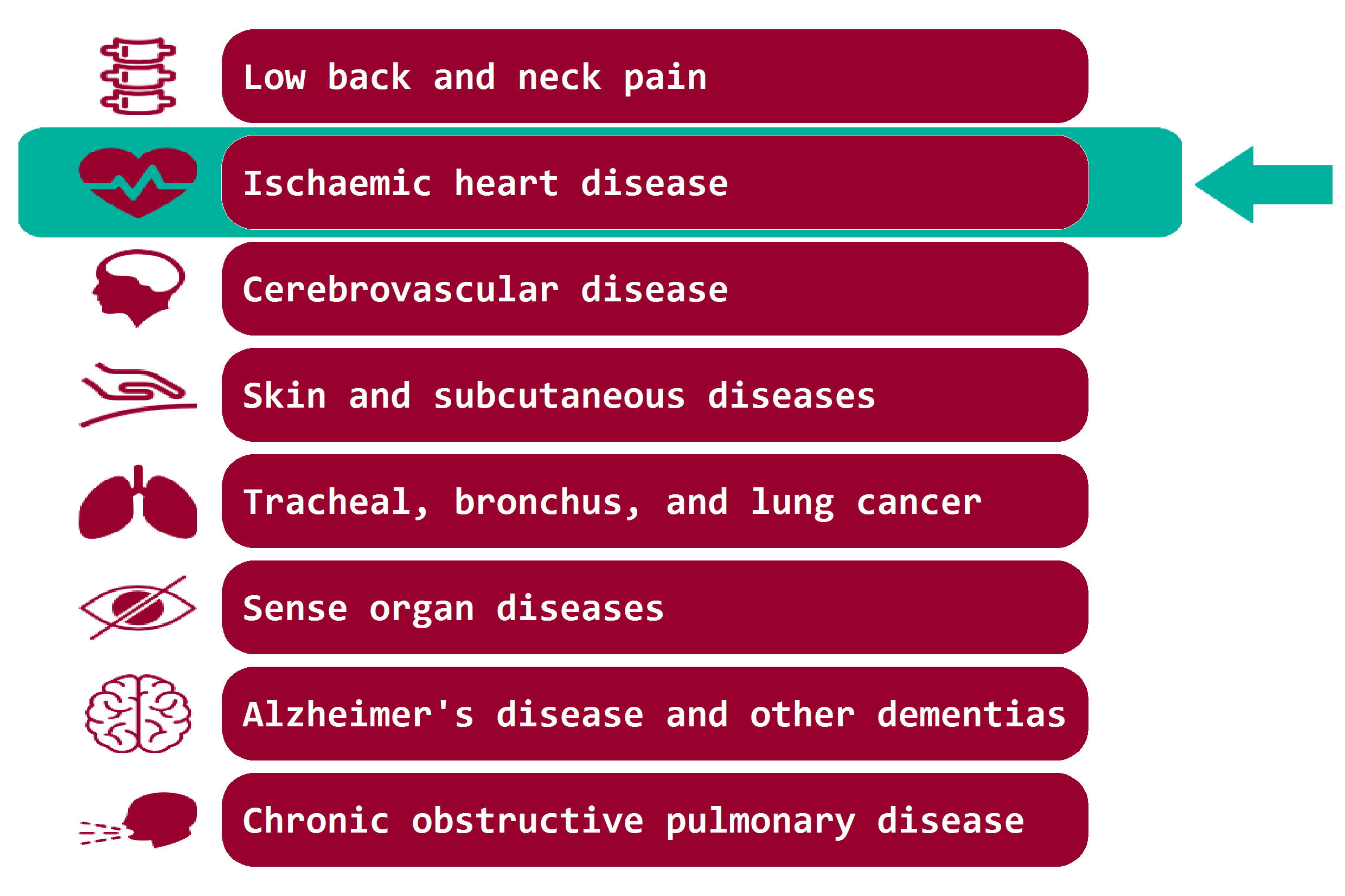 Health Inequalities in Sandwell                                                         Version 1.3 Released March 2018
Ischaemic heart disease - National picture
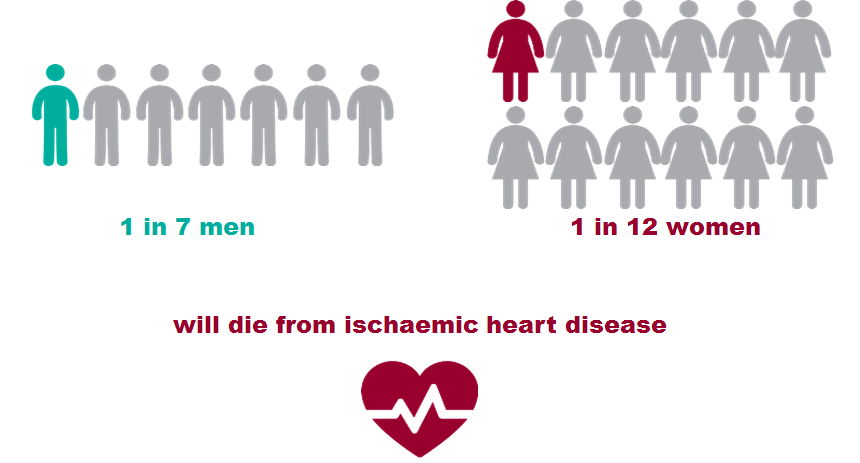 Health Inequalities in Sandwell                                                         Version 1.3 Released March 2018
[Speaker Notes: Of the 490,791 deaths in England in 2016, 13.6% male deaths and 8.3% female deaths had an underlying cause of death recorded as Ischaemic heart disease (ICD10 I20-I25) in 2016

Source: ONS Annual Death registration extracts, 2016]
Emergency hospital admissions for CHD (2011/12-2015/16)
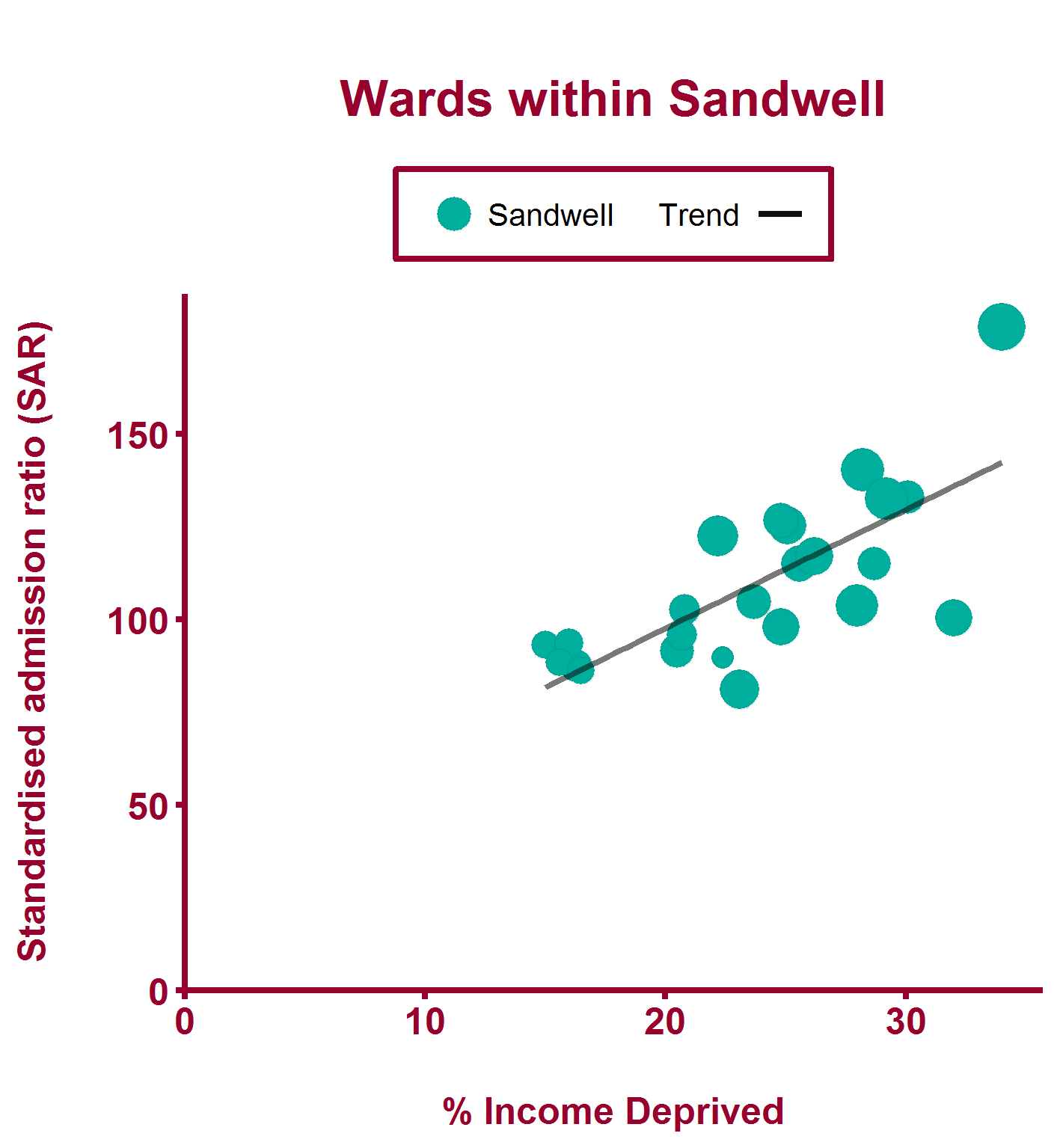 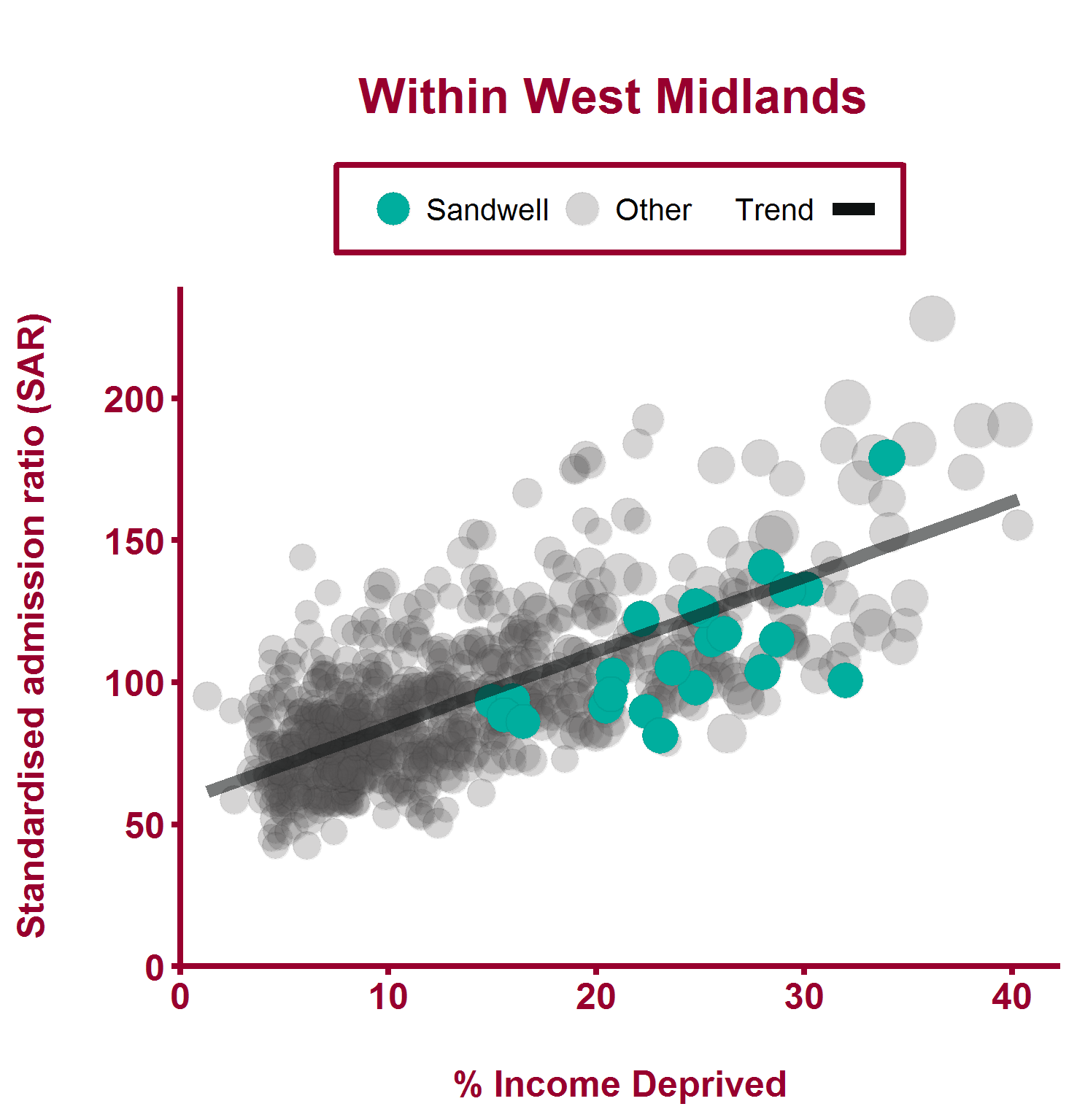 Health Inequalities in Sandwell                                                         Version 1.3 Released March 2018
Emergency hospital admissions for CHD (2011/12-2015/16)
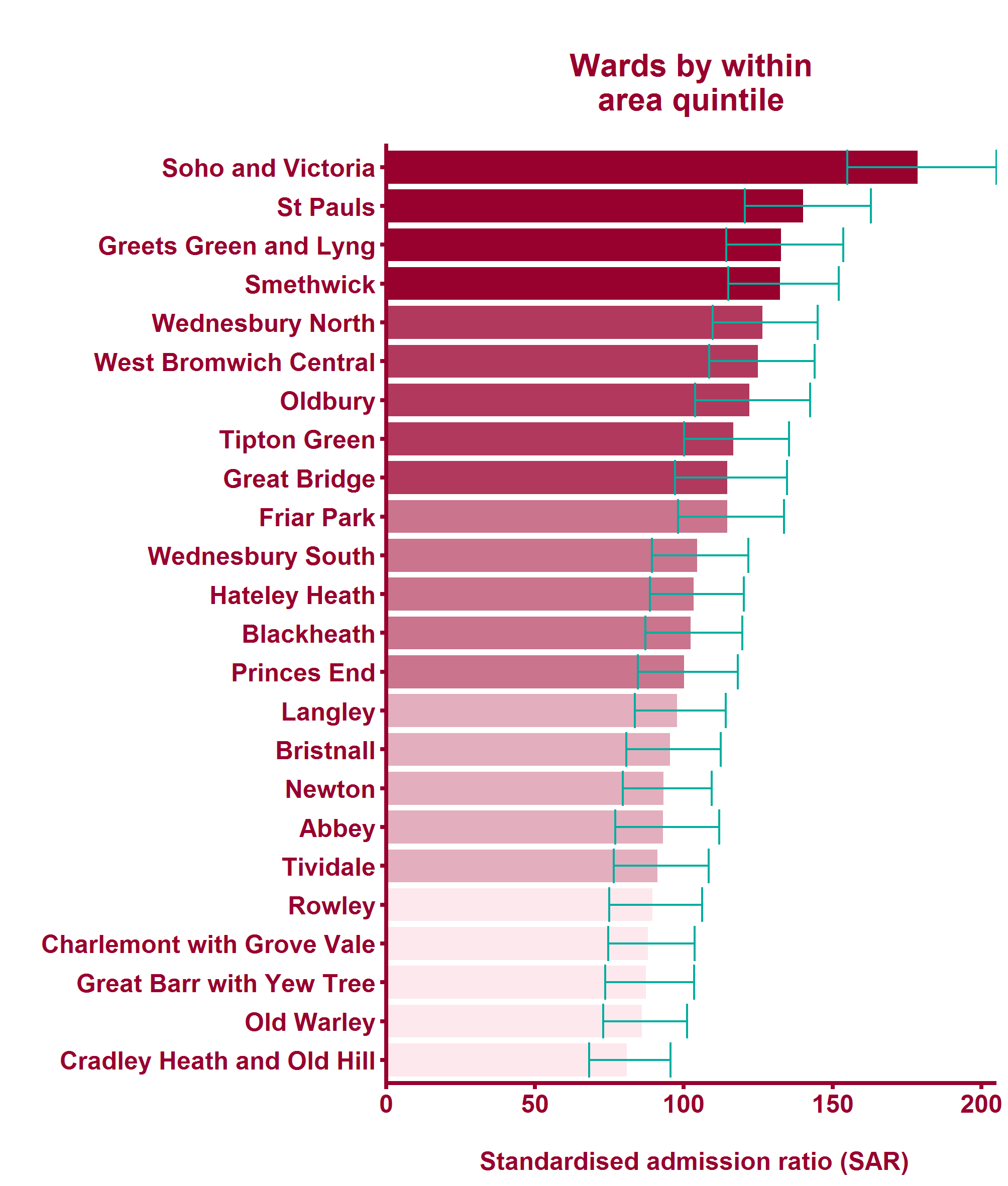 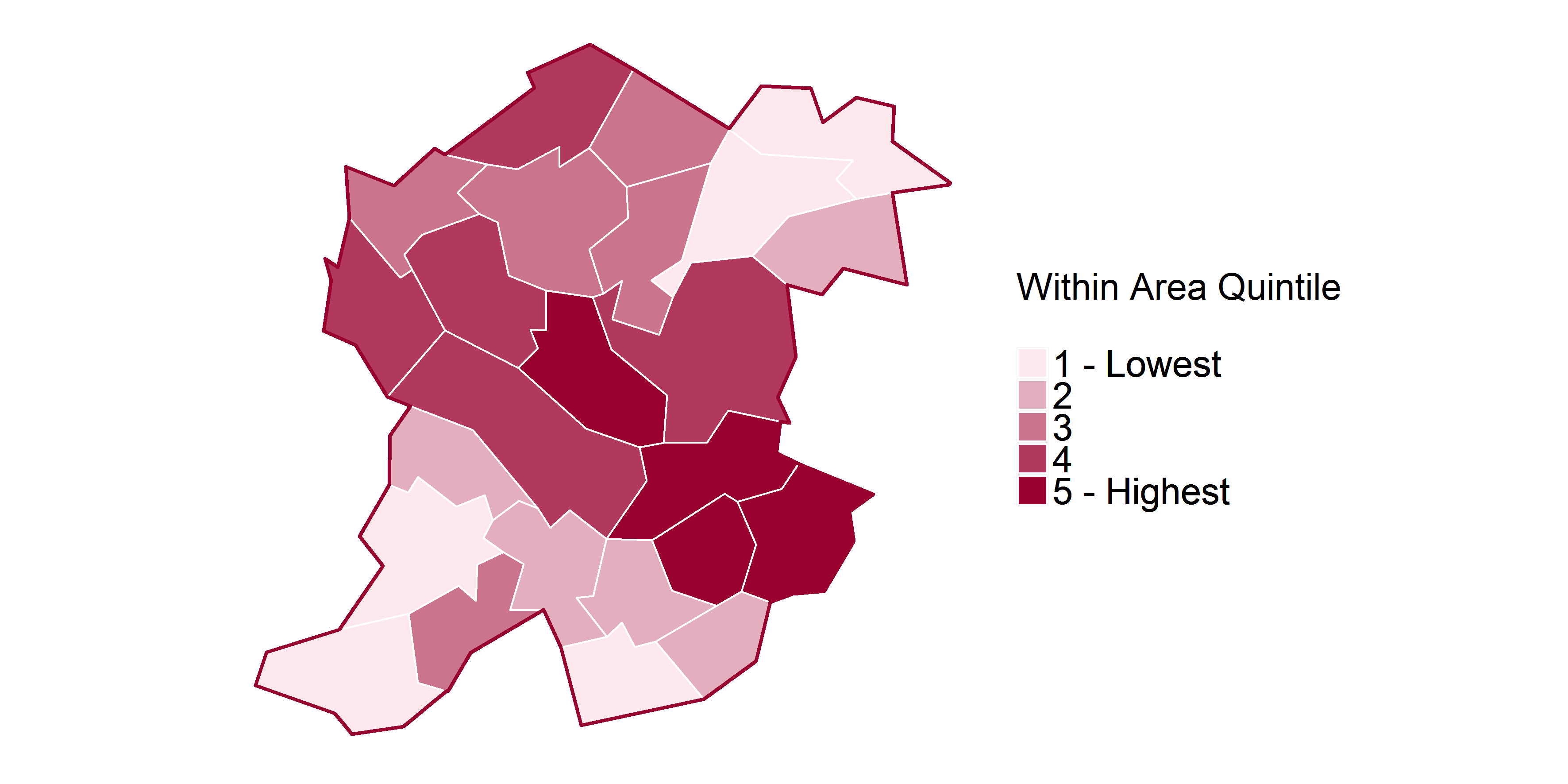 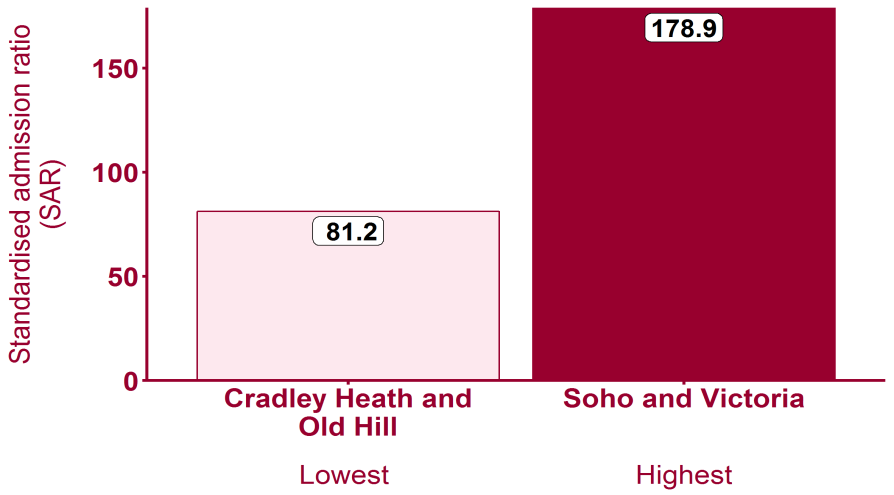 Health Inequalities in Sandwell                                                         Version 1.3 Released March 2018
Global Burden of Disease: Cerebrovascular disease
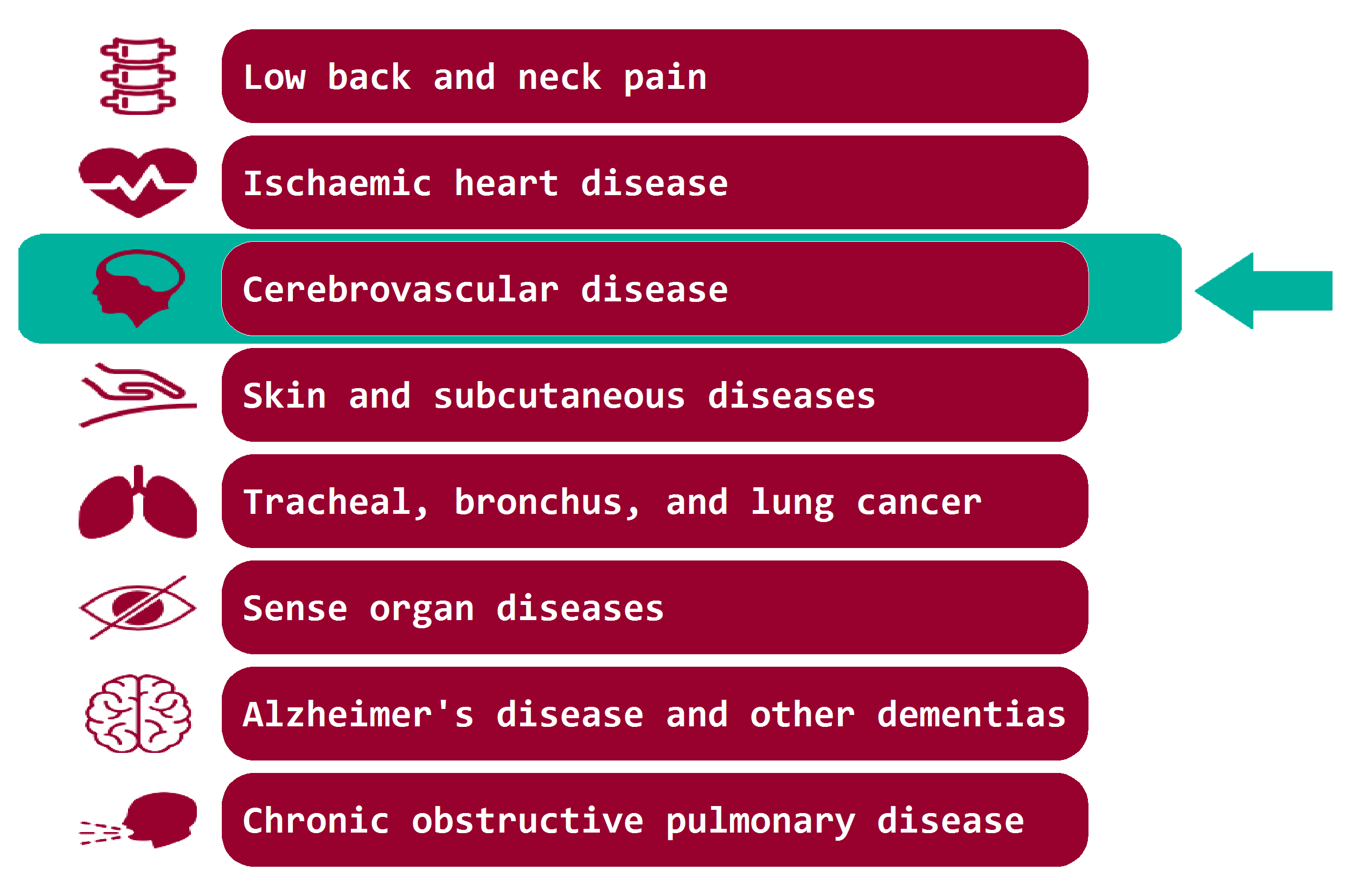 Health Inequalities in Sandwell                                                         Version 1.3 Released March 2018
Cerebrovascular disease - National picture
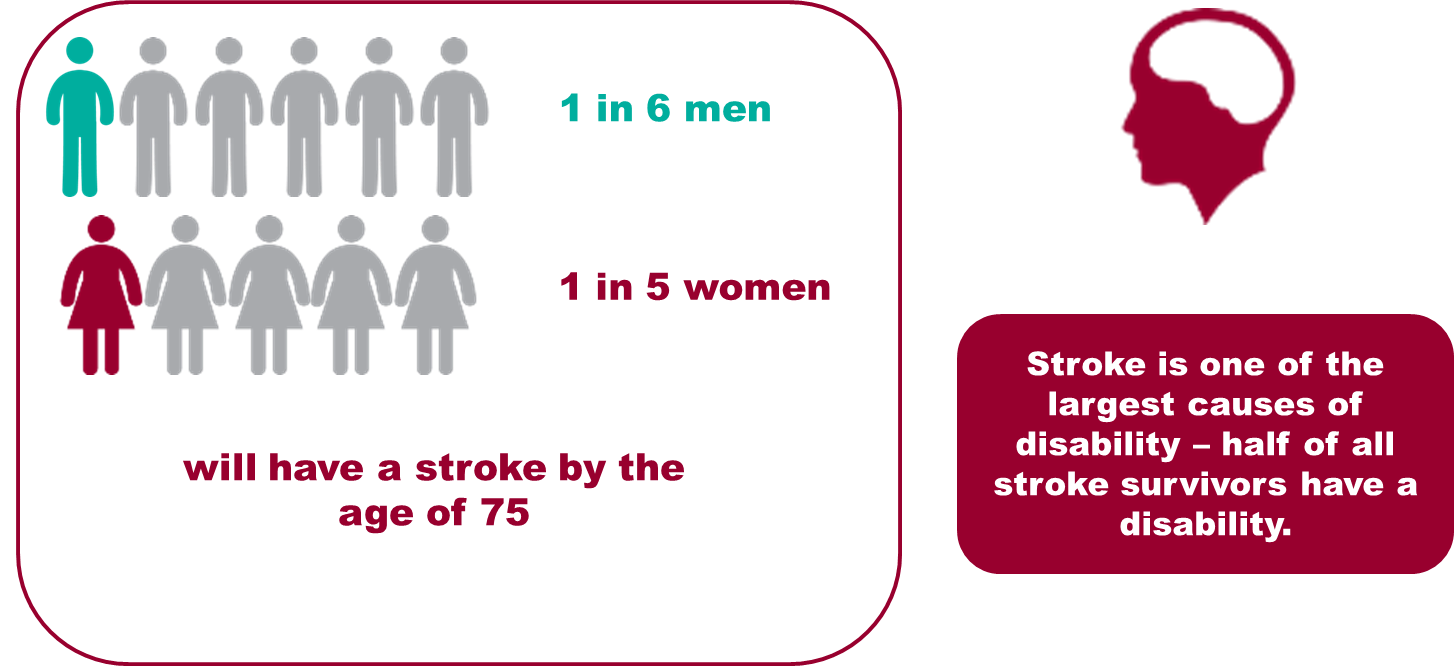 Health Inequalities in Sandwell                                                         Version 1.3 Released March 2018
[Speaker Notes: Seshadri S, Beiser A, Kelly-Hayes M, Kase CS, Au R, Kannel WB, Wolf PA (2006). The Lifetime Risk of Stroke: Estimates from the Framingham Study. Stroke. 2006; 37: 345-350

Further key stroke statistics:
Stroke https://www.stroke.org.uk/sites/default/files/state_of_the_nation_2017_final_1.pdf]
Emergency hospital admissions for stroke (2011/12-2015/16)
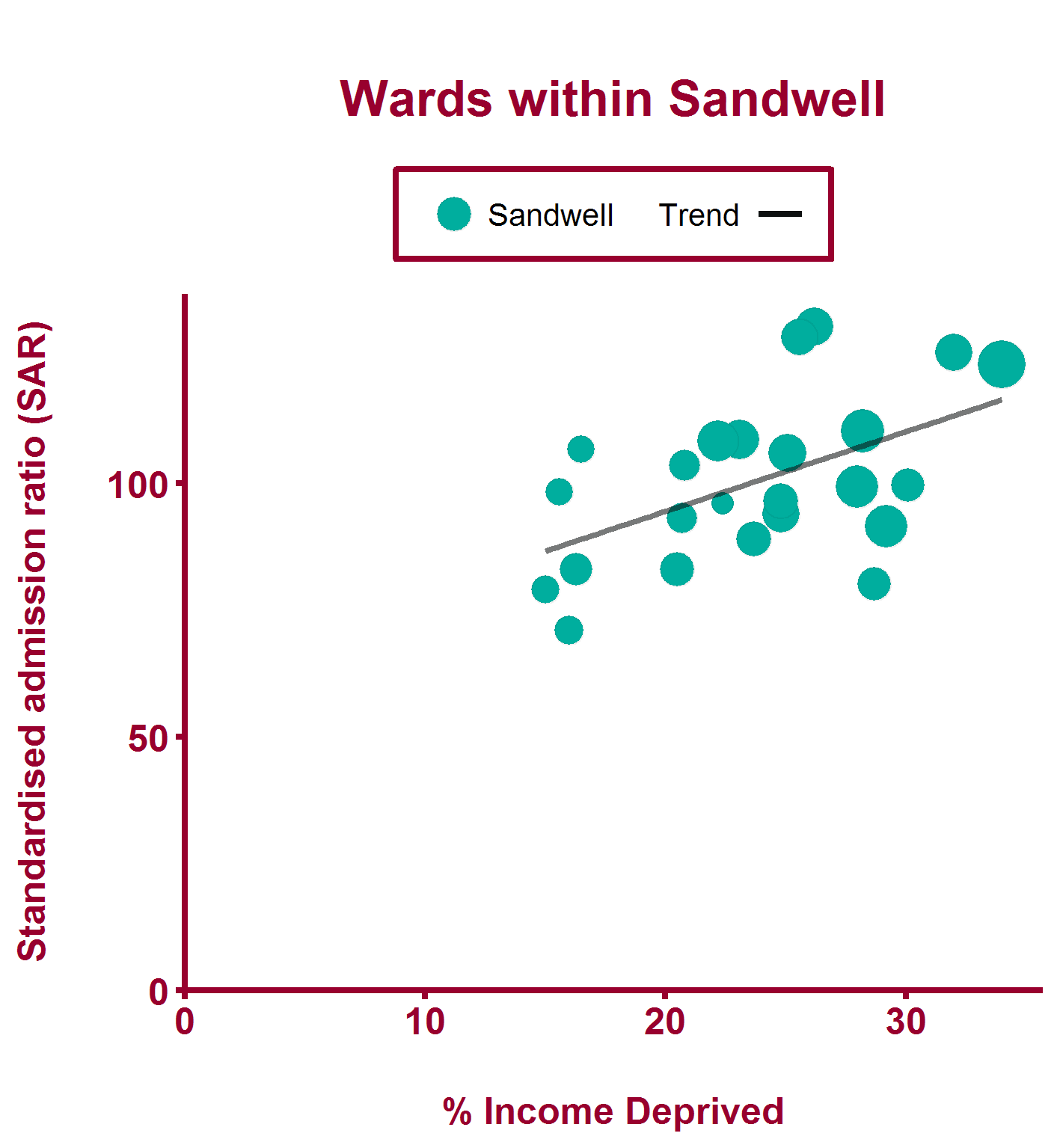 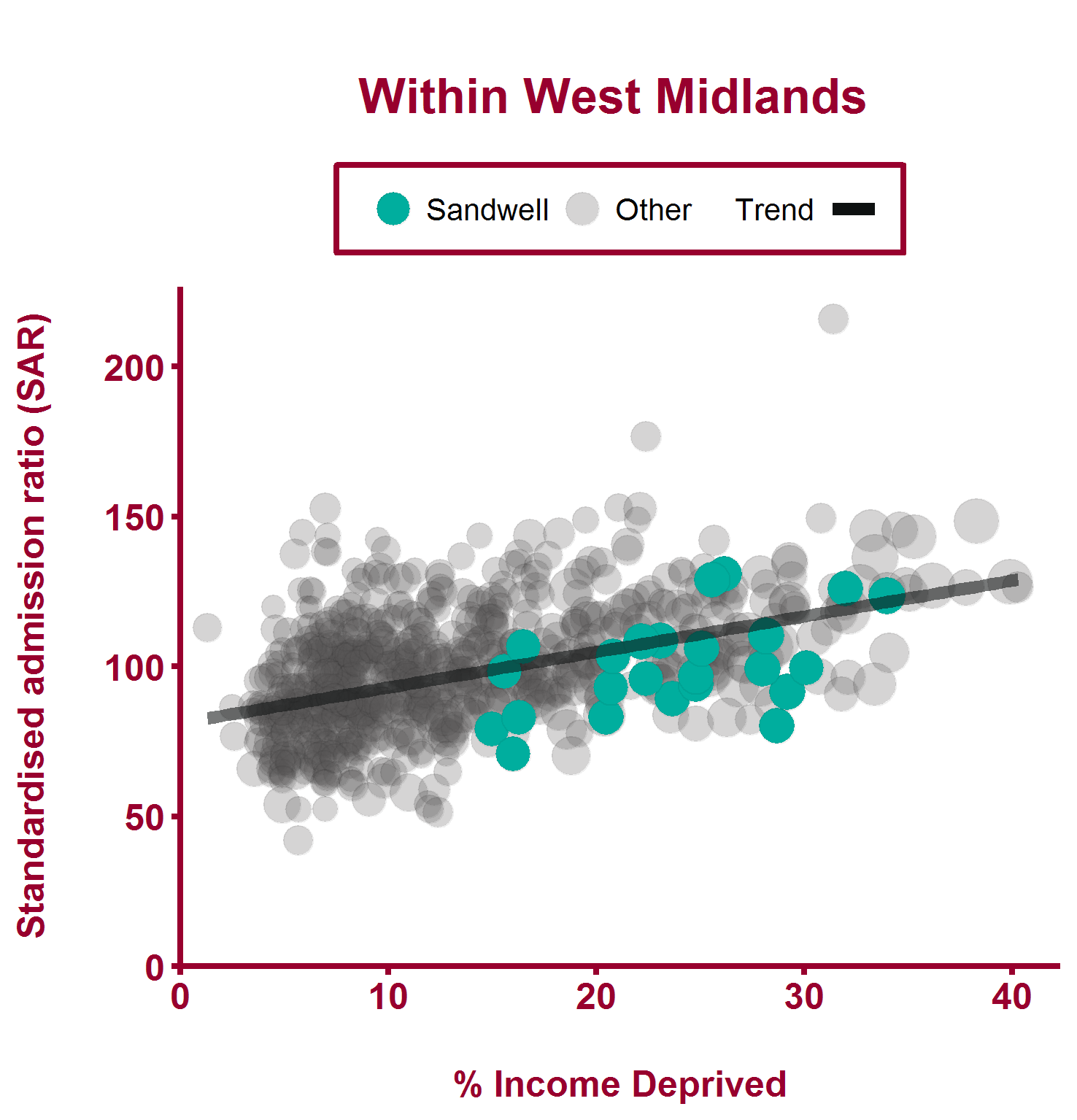 Health Inequalities in Sandwell                                                         Version 1.3 Released March 2018
Emergency hospital admissions for stroke (2011/12-2015/16)
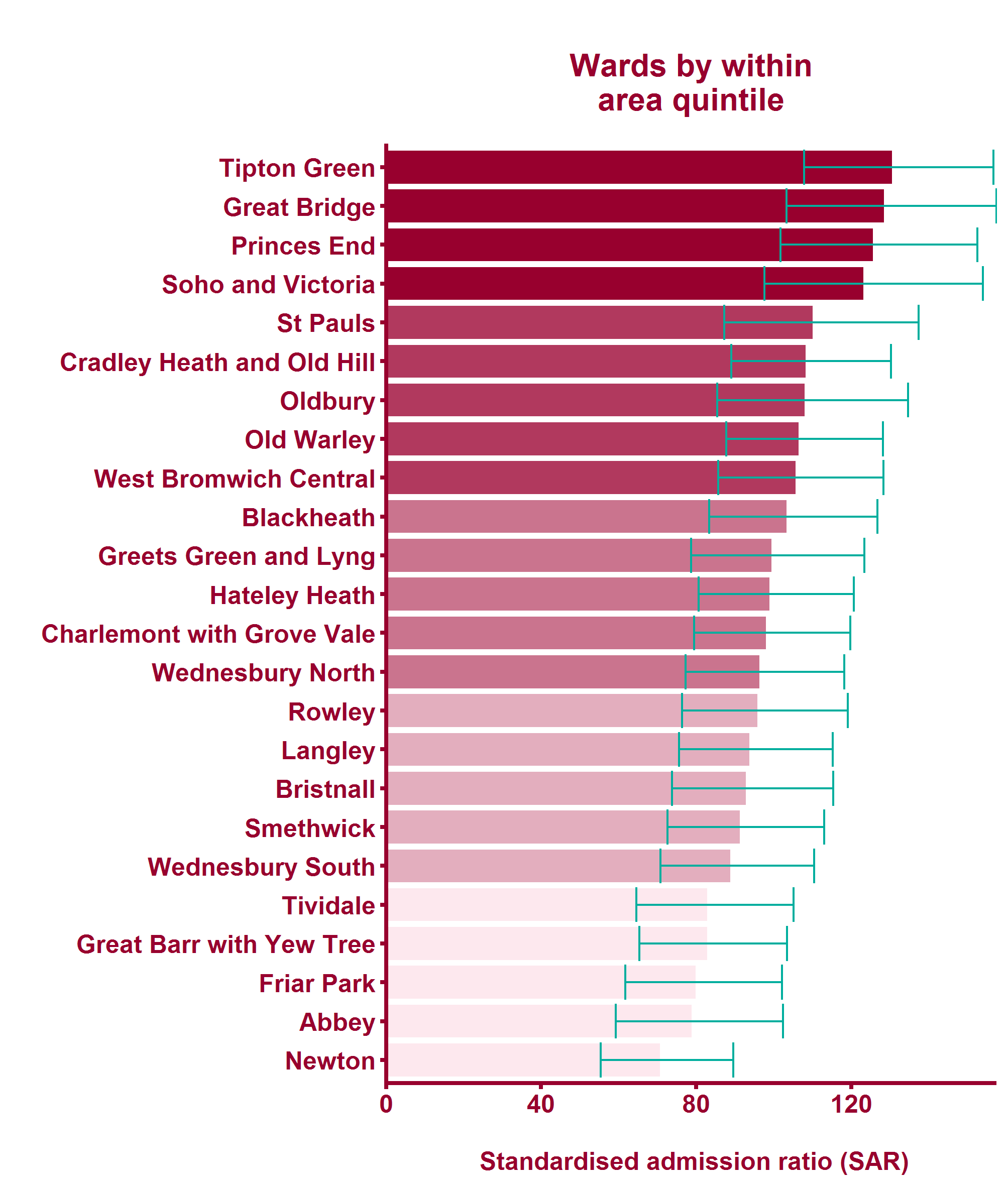 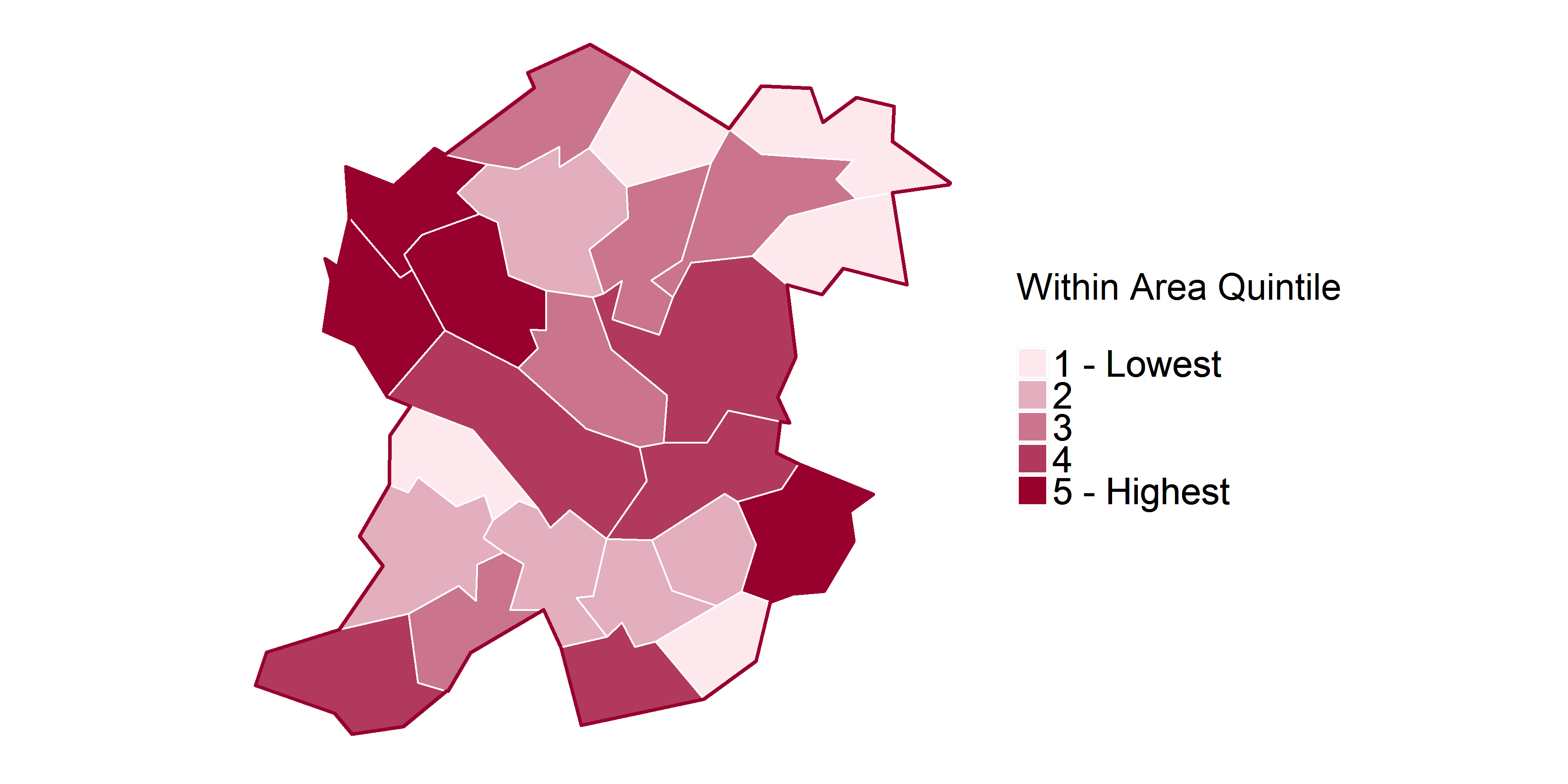 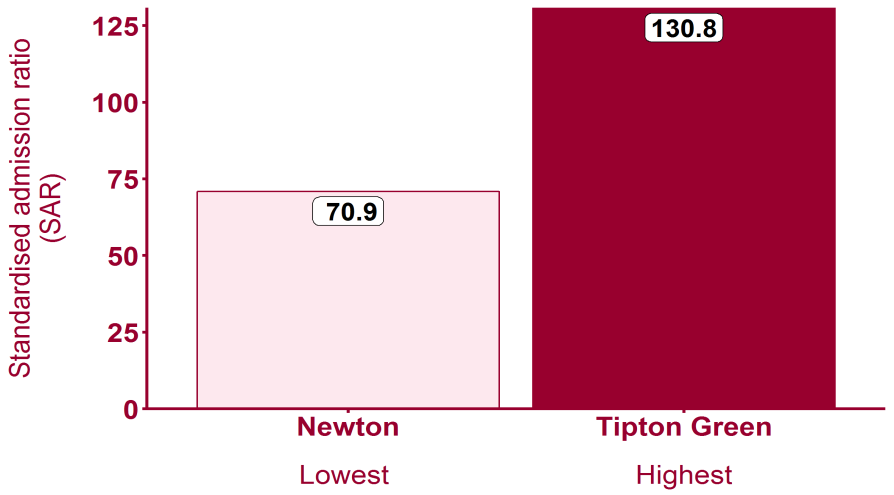 Health Inequalities in Sandwell                                                         Version 1.3 Released March 2018
Global Burden of Disease: Skin and subcutaneous diseases
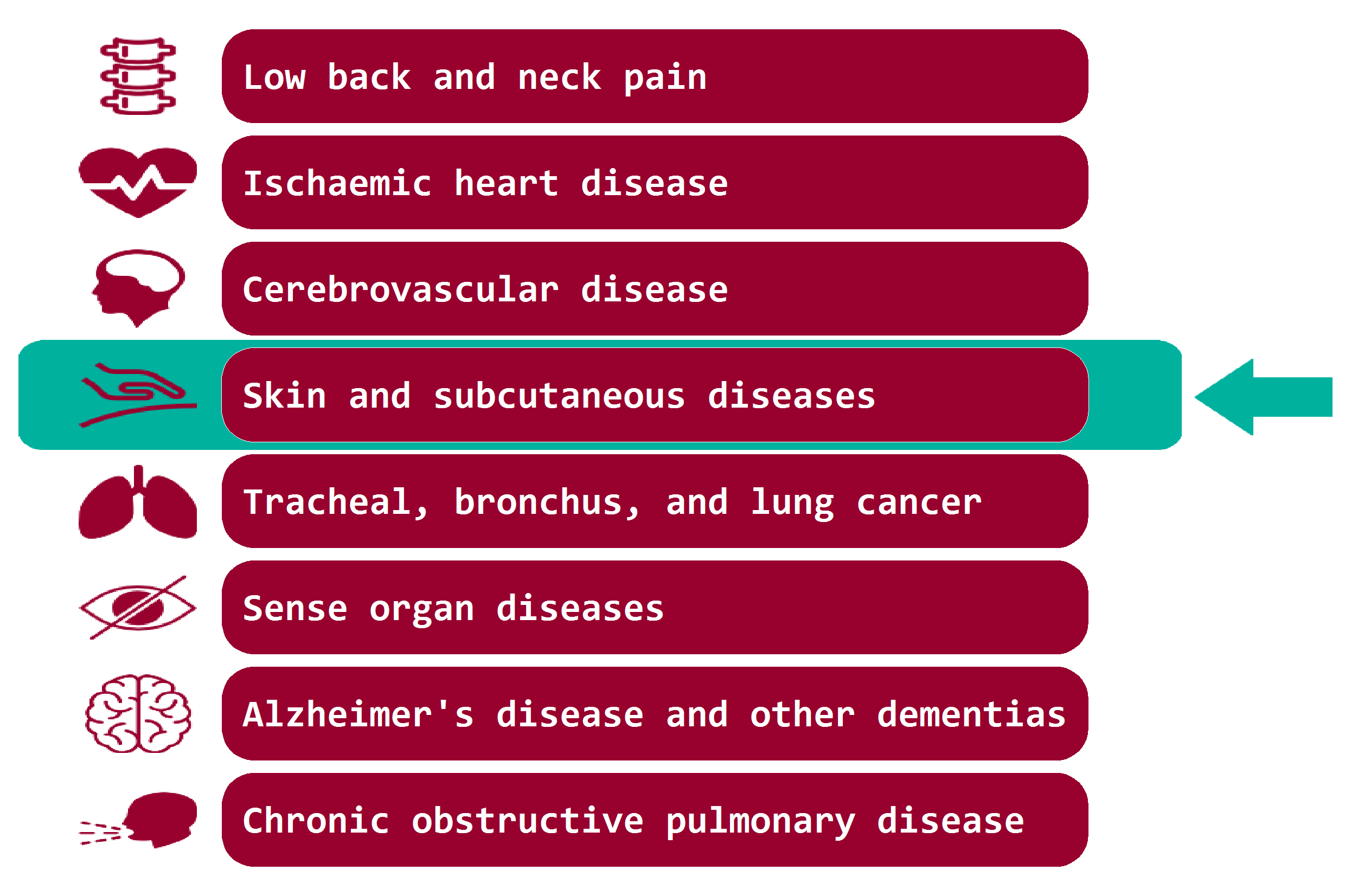 Health Inequalities in Sandwell                                                         Version 1.3 Released March 2018
Skin and subcutaneous diseases - National picture
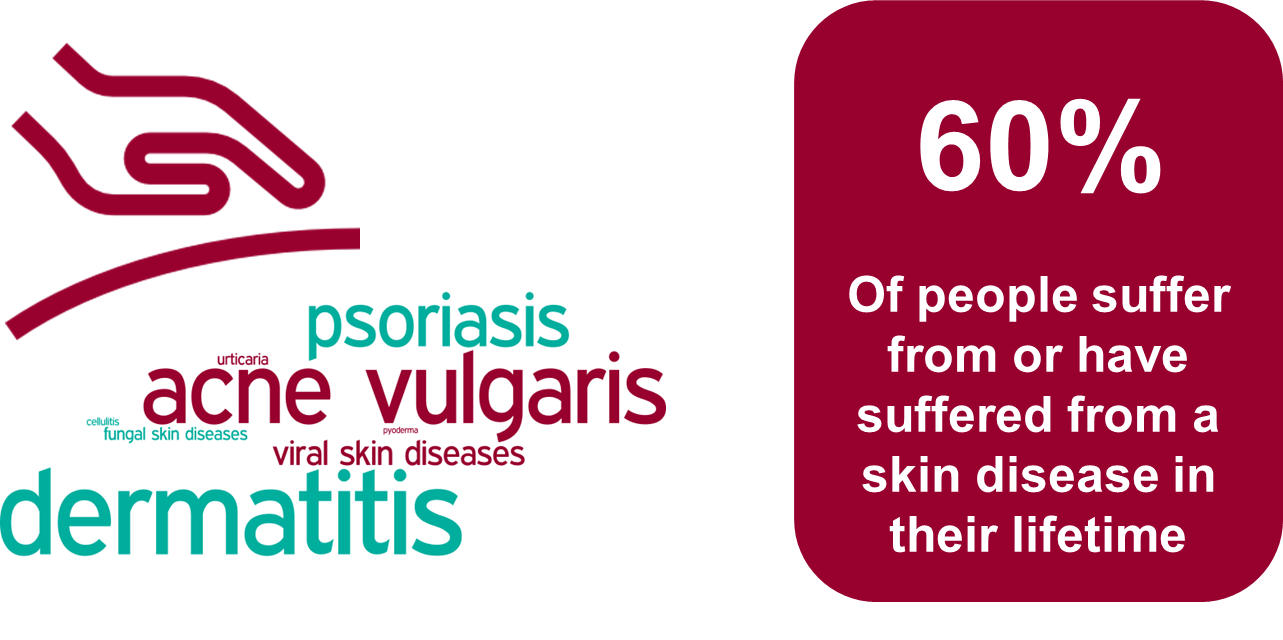 Health Inequalities in Sandwell                                                         Version 1.3 Released March 2018
[Speaker Notes: Note: No local data currently available from local health

60% of British people suffer or have suffered from a skin disease in their lifetime
Source: British Skin Foundation, www.britishskinfoundation.org.uk]
Global Burden of Disease: Tracheal, bronchus, and lung cancer
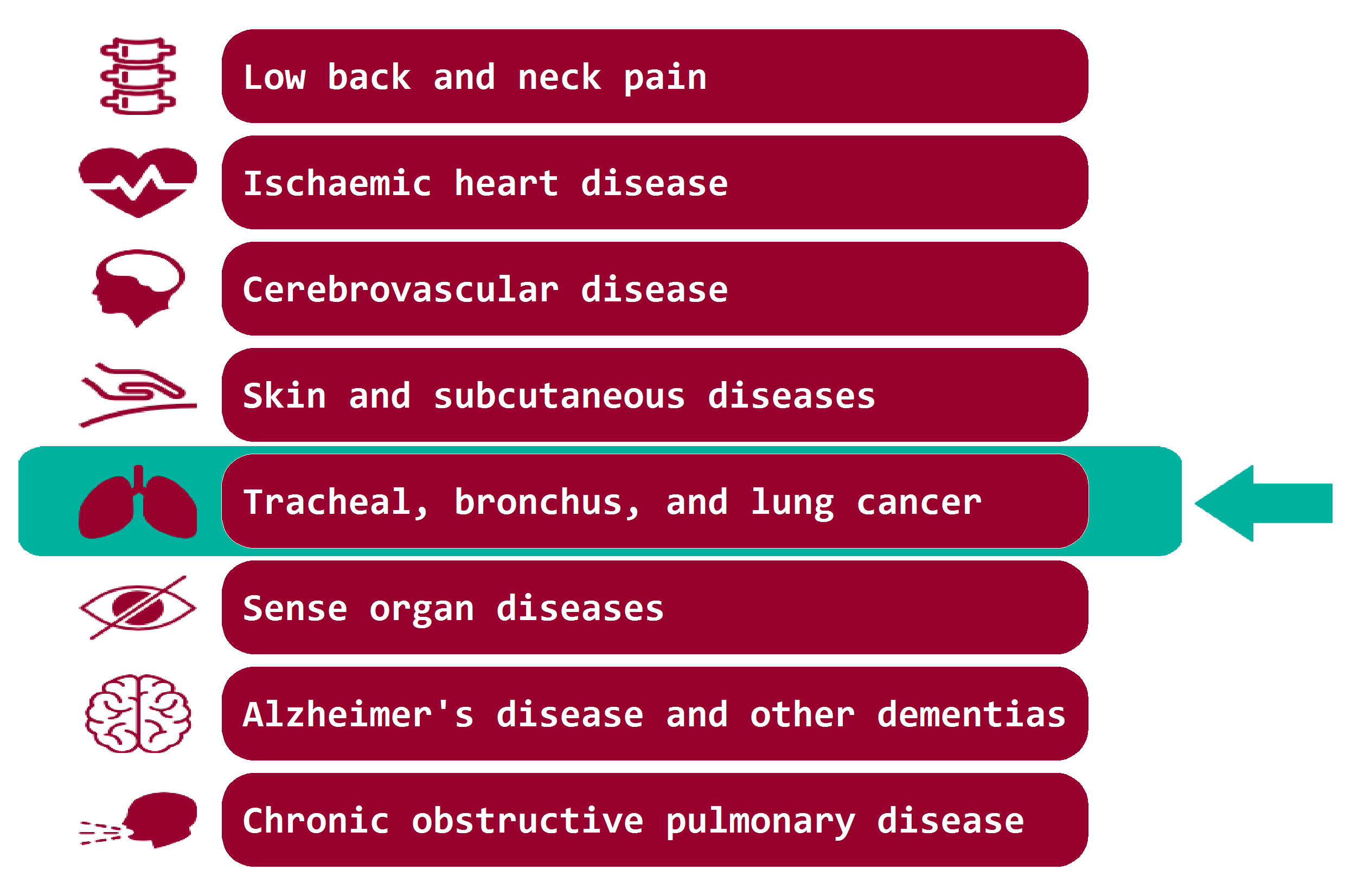 Health Inequalities in Sandwell                                                         Version 1.3 Released March 2018
Lung cancer - National picture
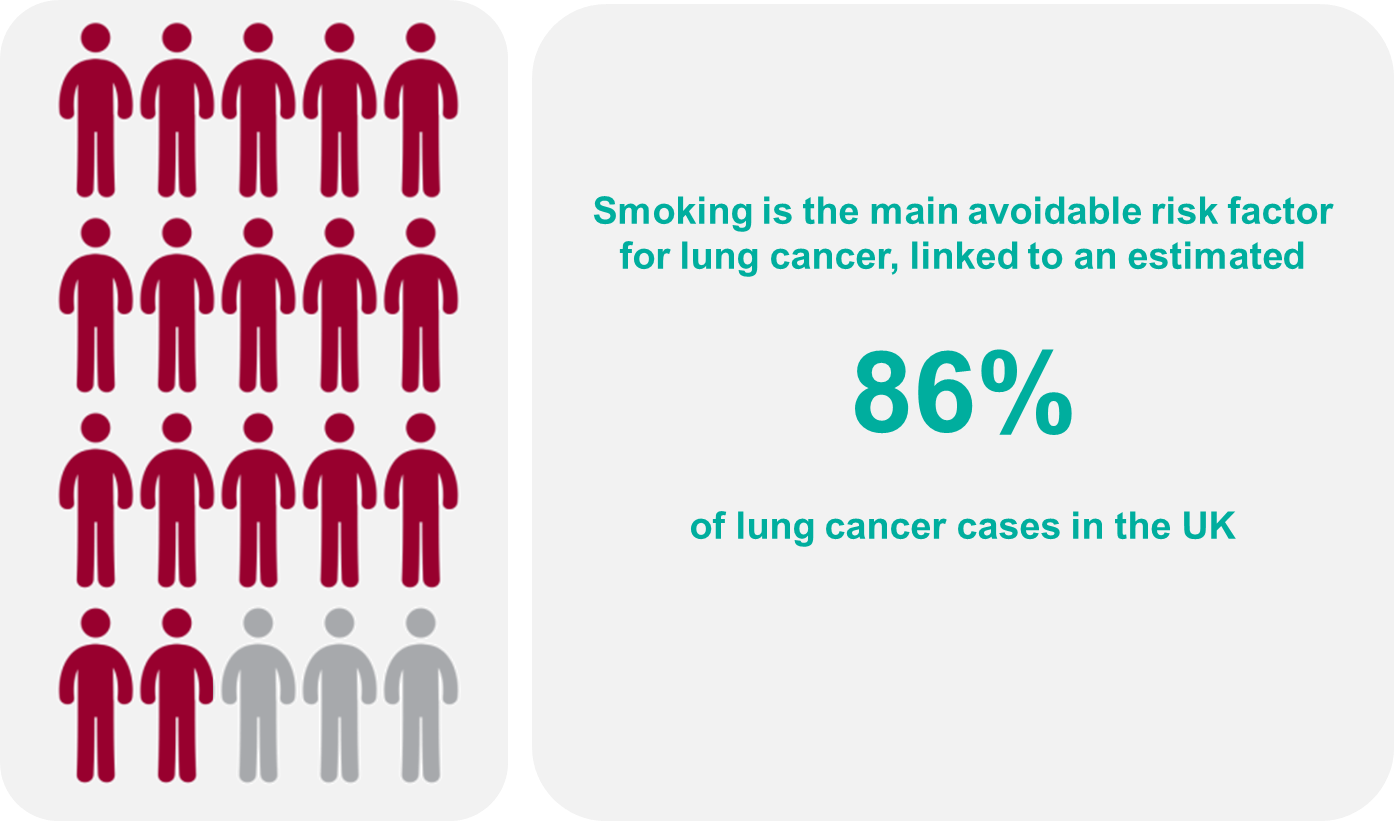 Health Inequalities in Sandwell                                                         Version 1.3 Released March 2018
[Speaker Notes: Compared with the mean European 5-year relative survival, over 3,500 lung cancer deaths could be avoided each year

Source: Abdel-Rahman et al, British Journal of Cancer (2009) 101, S115-S124 (03 December 2009) https://www.ncbi.nlm.nih.gov/pubmed/19956155

Lung cancer (ICD10 C33-34) accounts for over 35,000 deaths in the UK each year accounting for nearly a quarter of all UK cancer deaths (22%).

Source: Cancer Research UK, http://www.cancerresearchuk.org/health-professional/cancer-statistics/statistics-by-cancer-type/lung-cancer]
Incidence of lung cancer (2011 - 2015)
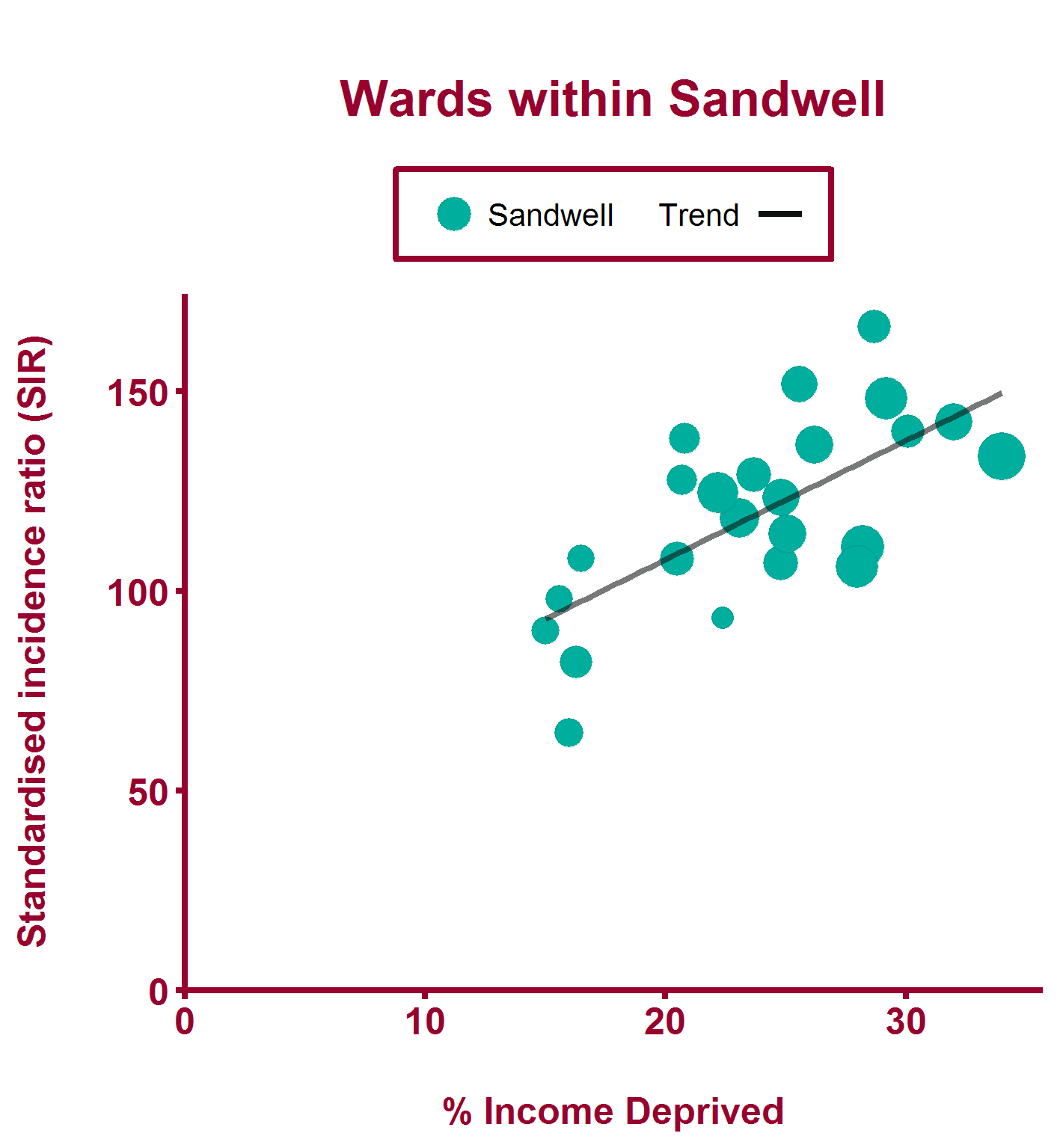 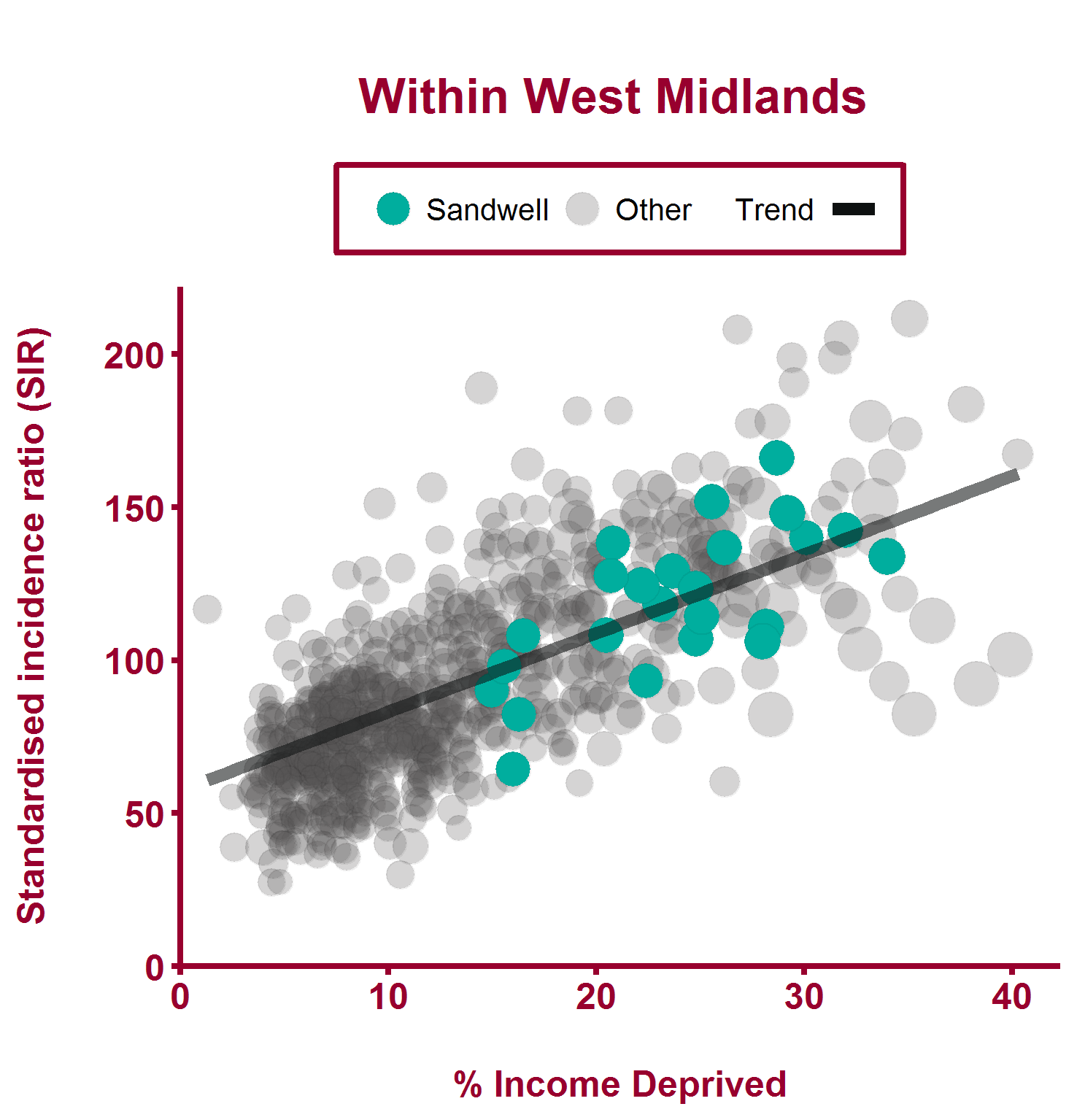 Health Inequalities in Sandwell                                                         Version 1.3 Released March 2018
Incidence of lung cancer (2011 - 2015)
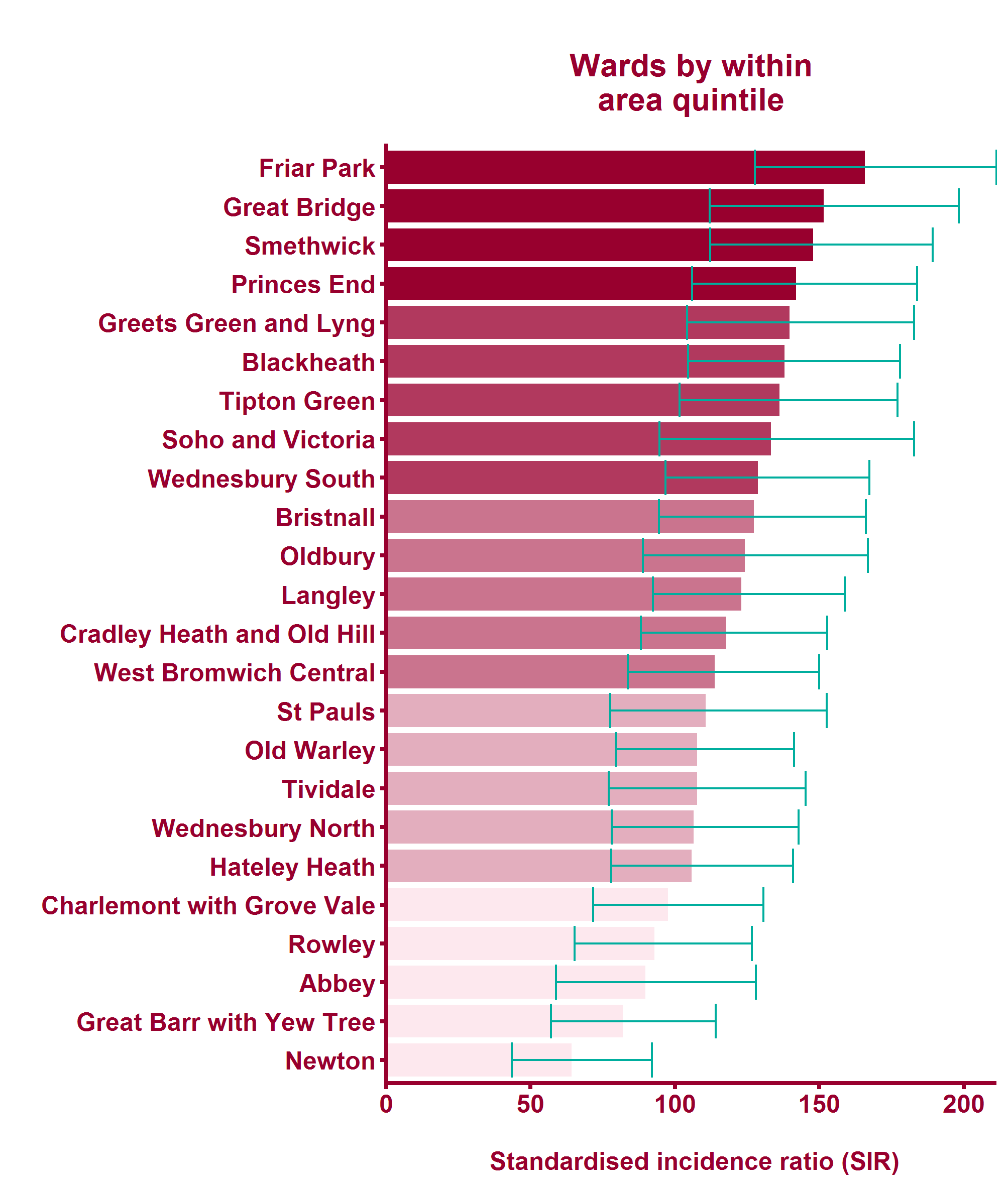 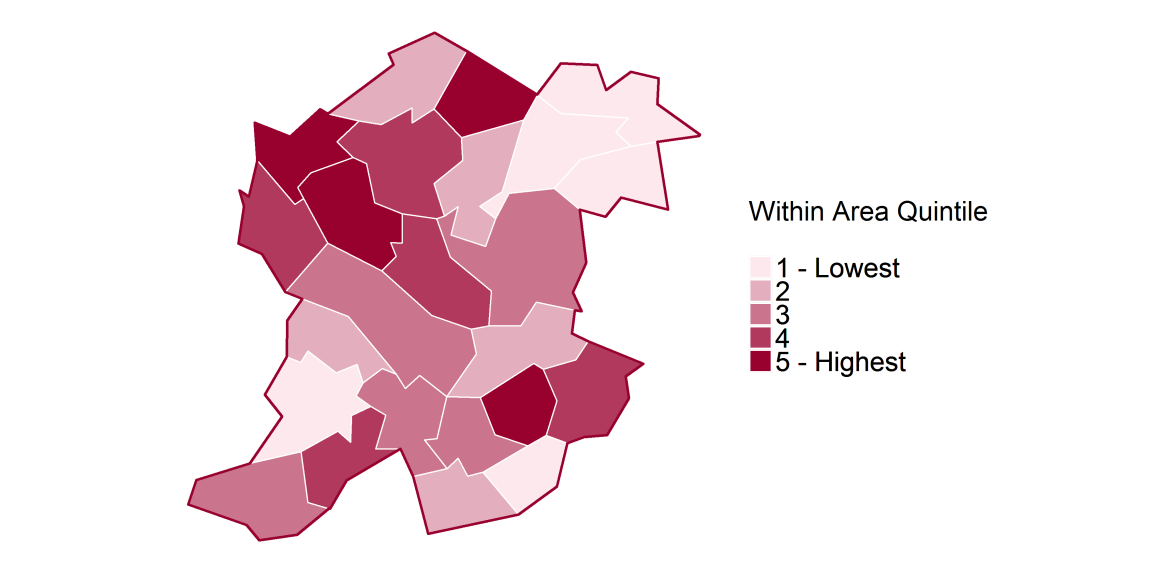 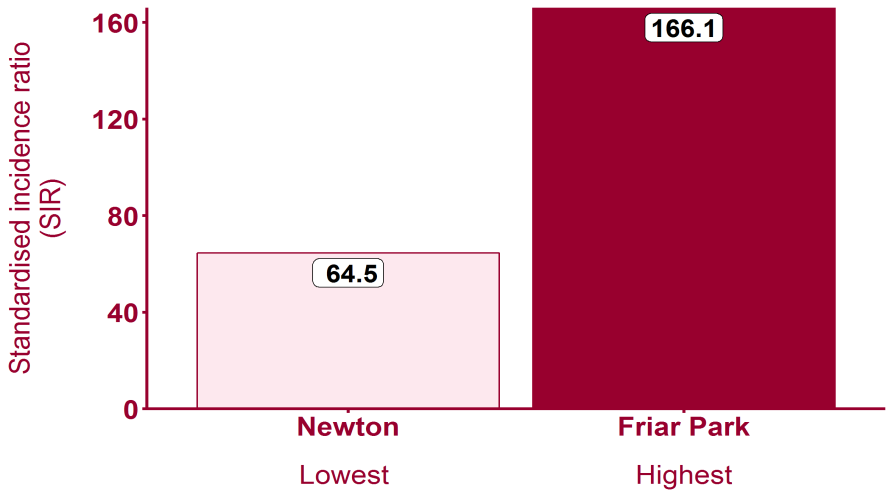 Health Inequalities in Sandwell                                                         Version 1.3 Released March 2018
Global Burden of Disease: Sense organ diseases
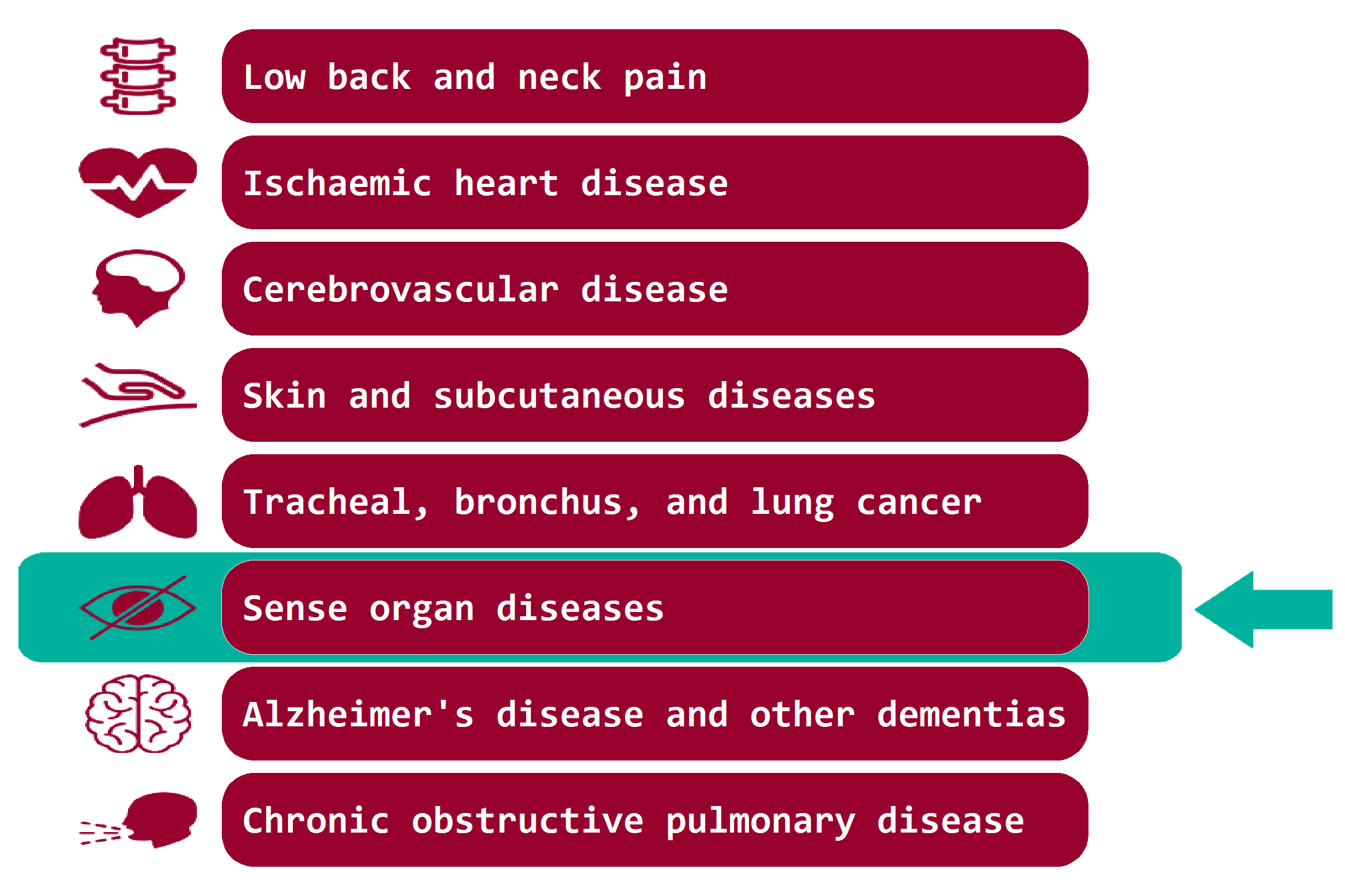 Health Inequalities in Sandwell                                                         Version 1.3 Released March 2018
Sense organ diseases - National picture
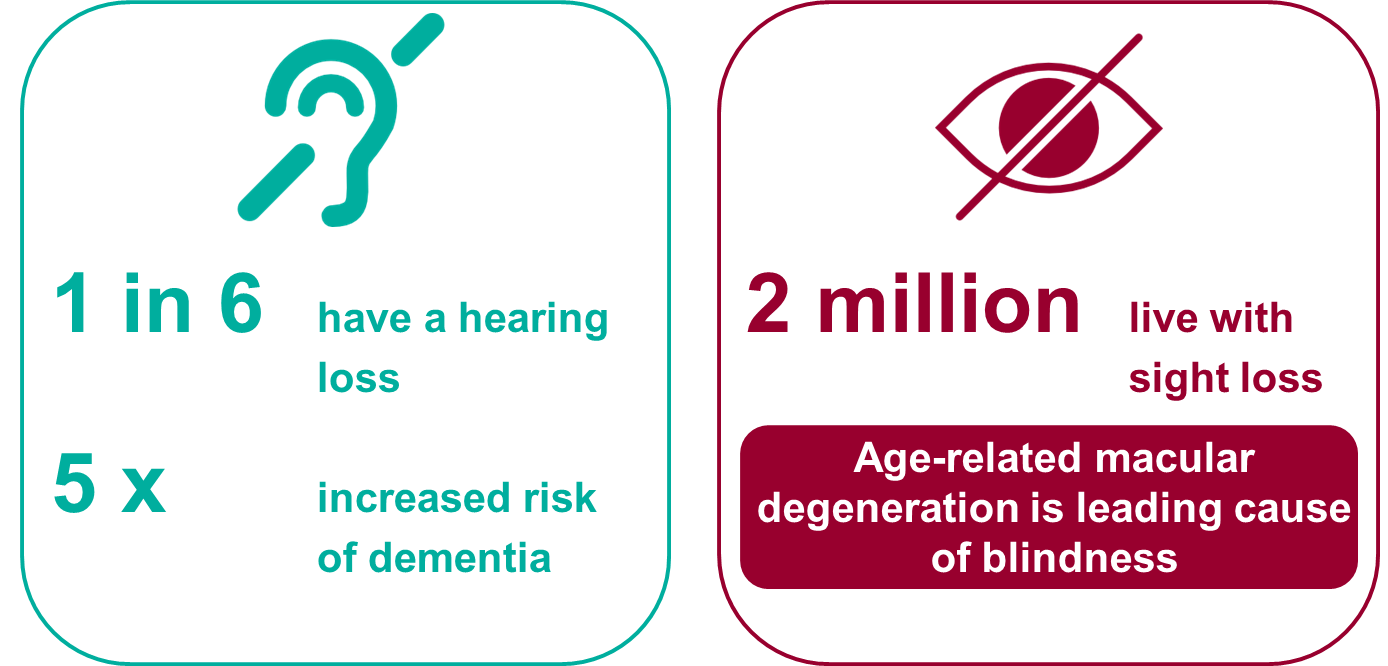 Health Inequalities in Sandwell                                                         Version 1.3 Released March 2018
[Speaker Notes: Note: No local data currently available from local health

There are 11 million people in the UK with a hearing loss, 1 in 6.
An estimated 900,000 have severe or profound hearing loss
1 in 10 adults has tinnitus
Hearing loss can increase the risk of dementia by up to 5 times
Only around 40% of people who need hearing aids have them
Source: www.actionon hearingloss.org.uk]
Global Burden of Disease: Alzheimer's disease and other dementias
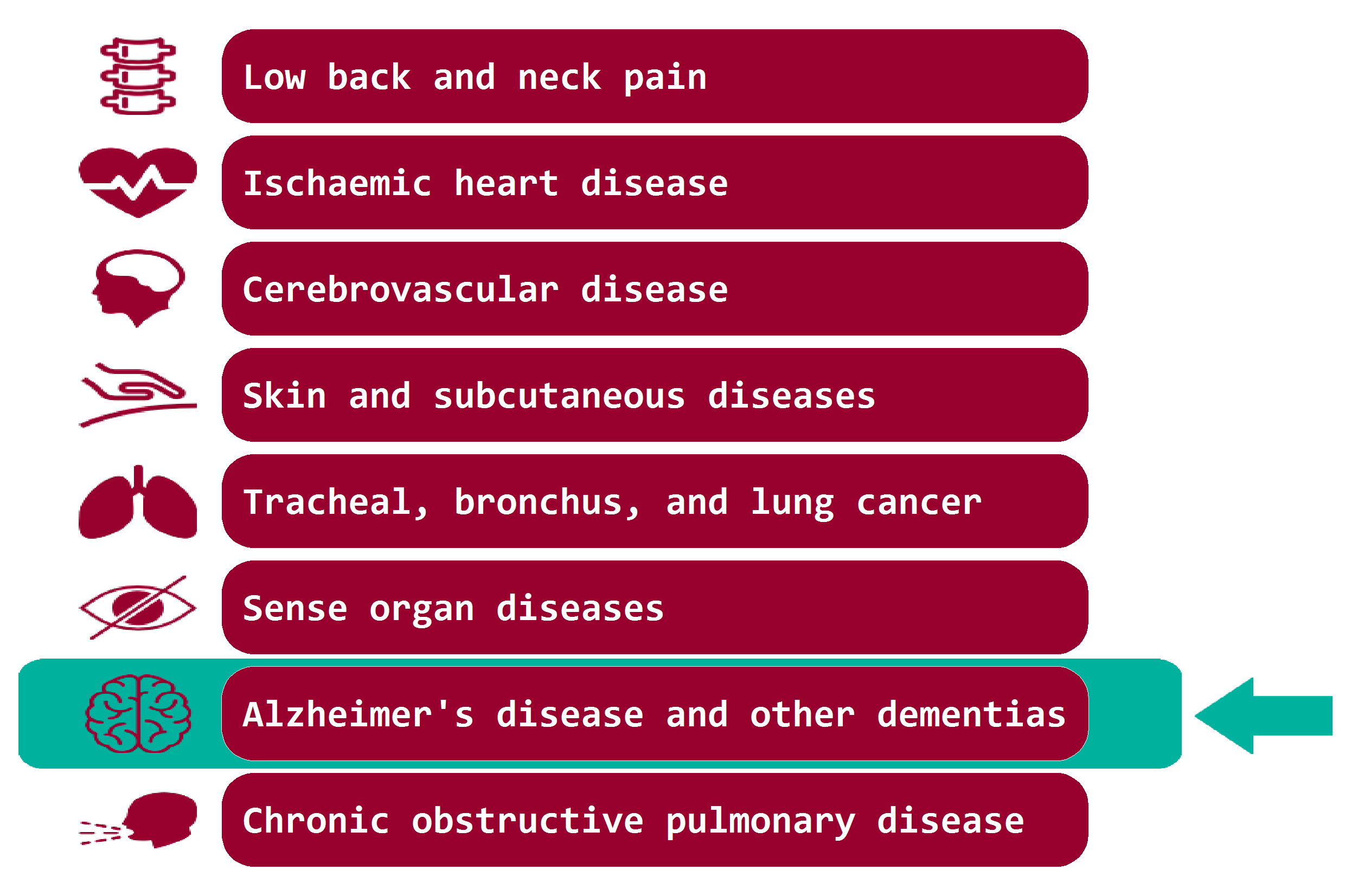 Health Inequalities in Sandwell                                                         Version 1.3 Released March 2018
Alzheimer's disease and other dementias - National picture
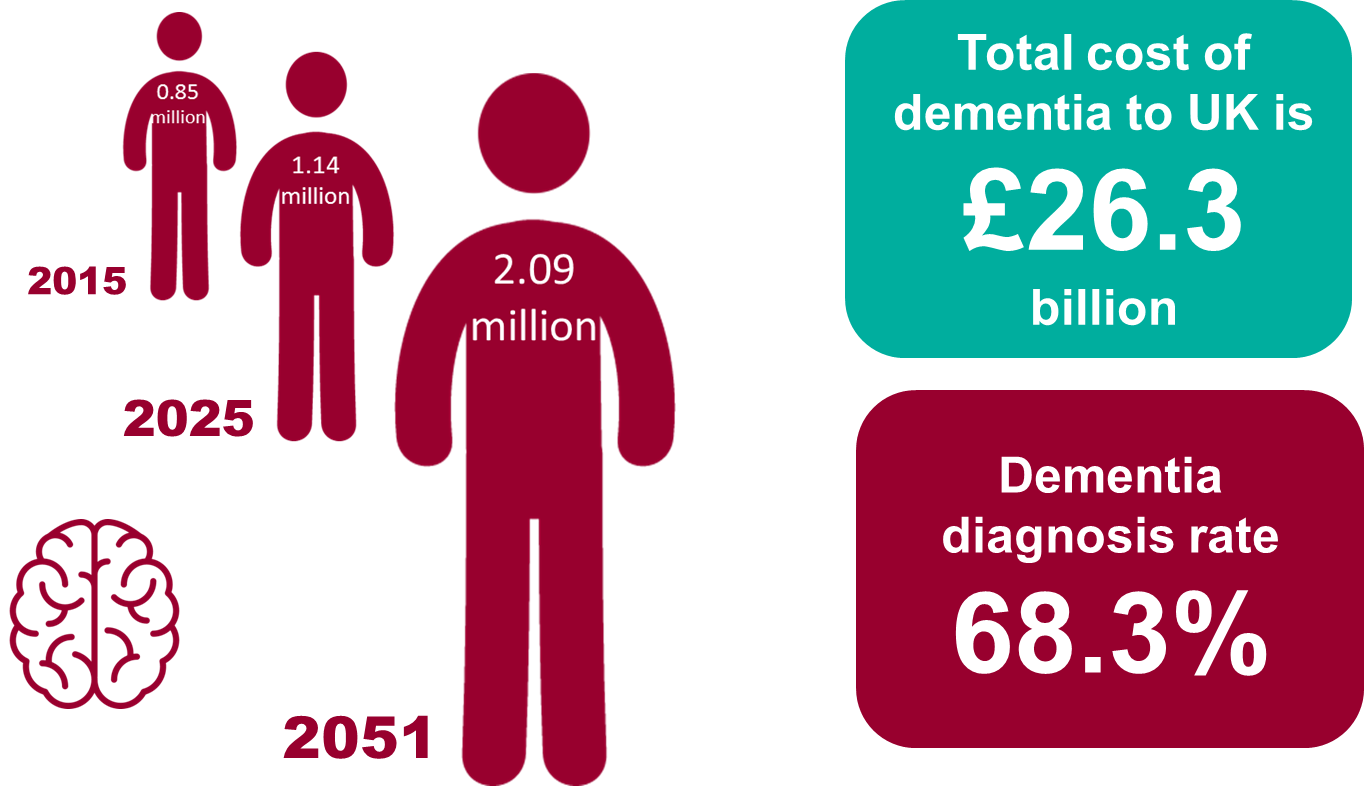 Health Inequalities in Sandwell                                                         Version 1.3 Released March 2018
[Speaker Notes: Note: No local data currently available from local health

Estimates from the Alzheimer's Society predict a rise to over 2 million by 2051.

Dementia is estimated to cost the UK 26.3 billion a year

See http://alzheimers.org.uk/infographic]
Global Burden of Disease: Chronic obstructive pulmonary disease
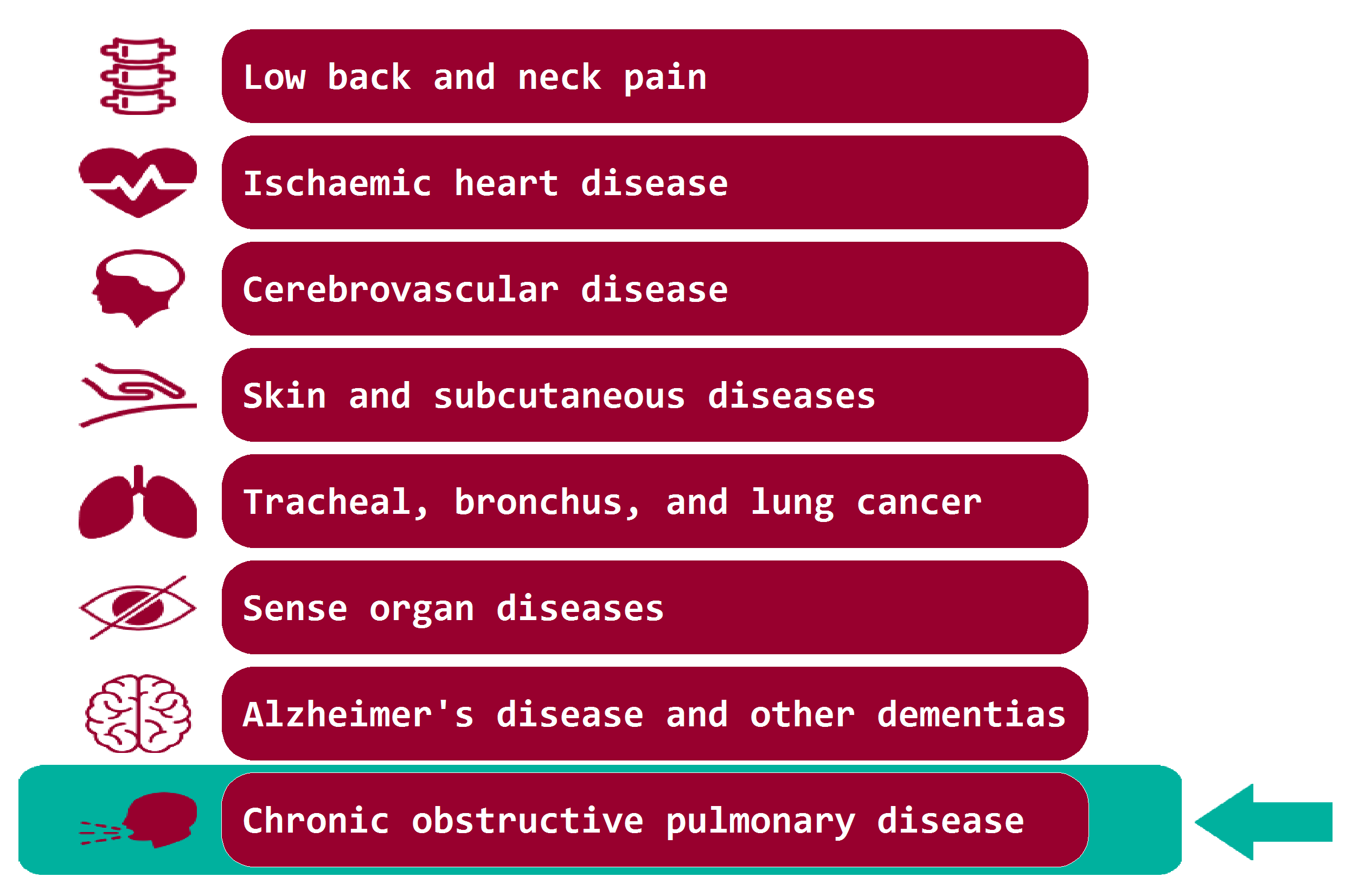 Health Inequalities in Sandwell                                                         Version 1.3 Released March 2018
Chronic obstructive pulmonary disease - National picture
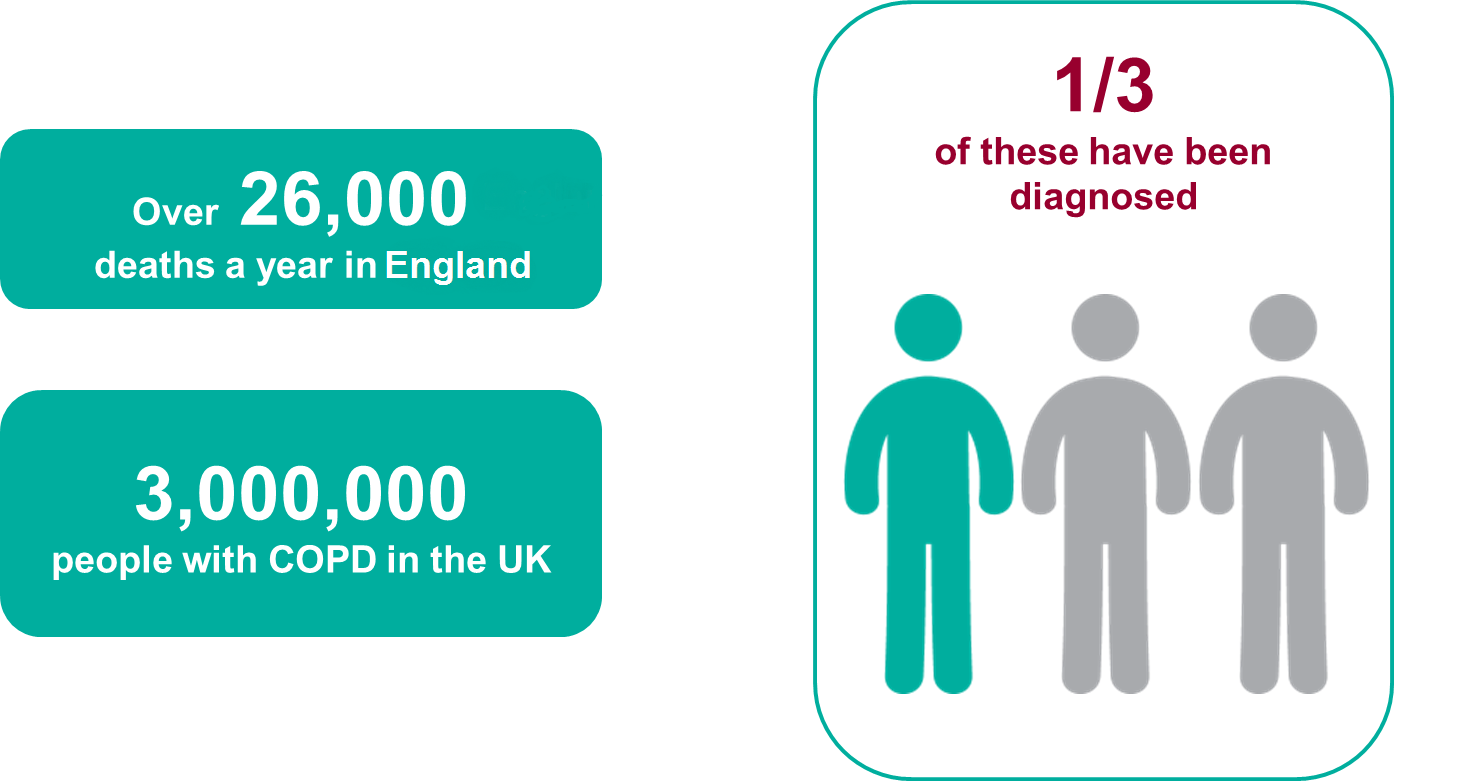 Health Inequalities in Sandwell                                                         Version 1.3 Released March 2018
[Speaker Notes: There were more than 26,000 deaths in England where COPD (ICD10 J40-44) was the underlying cause in 2016.

Source: ONS Annual Death registration extracts, 2016

In the UK, it is estimated that more than 3 million people currently have COPD. About 900,000 have diagnosed COPD and an estimated 2 million people have COPD which remains undiagnosed. Most patients are not diagnosed until they are in their fifties.

Source: https://www.nice.org.uk/guidance/cg101/chapter/introduction]
Emergency hospital admissions for COPD (2011/12-2015/16)
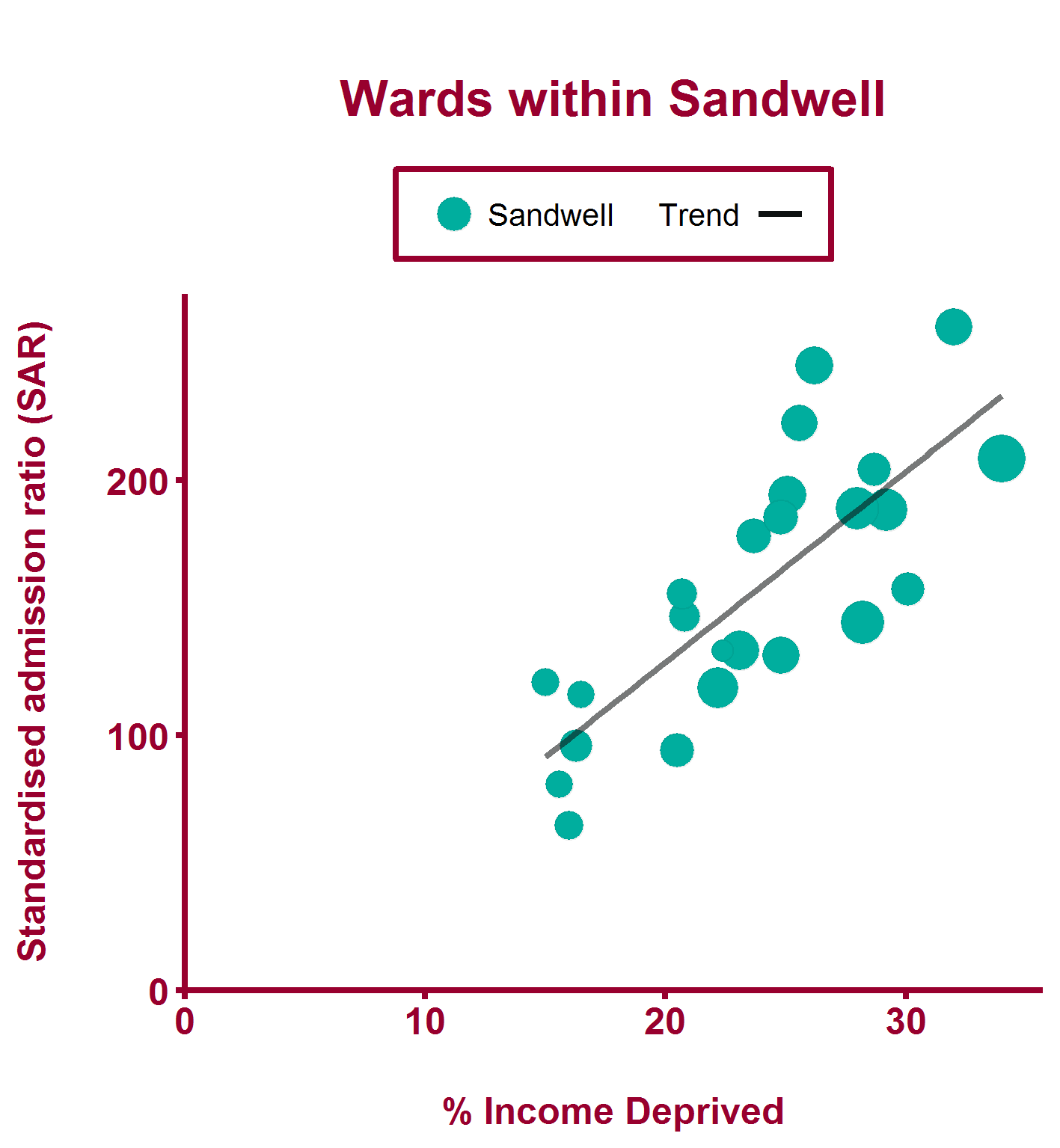 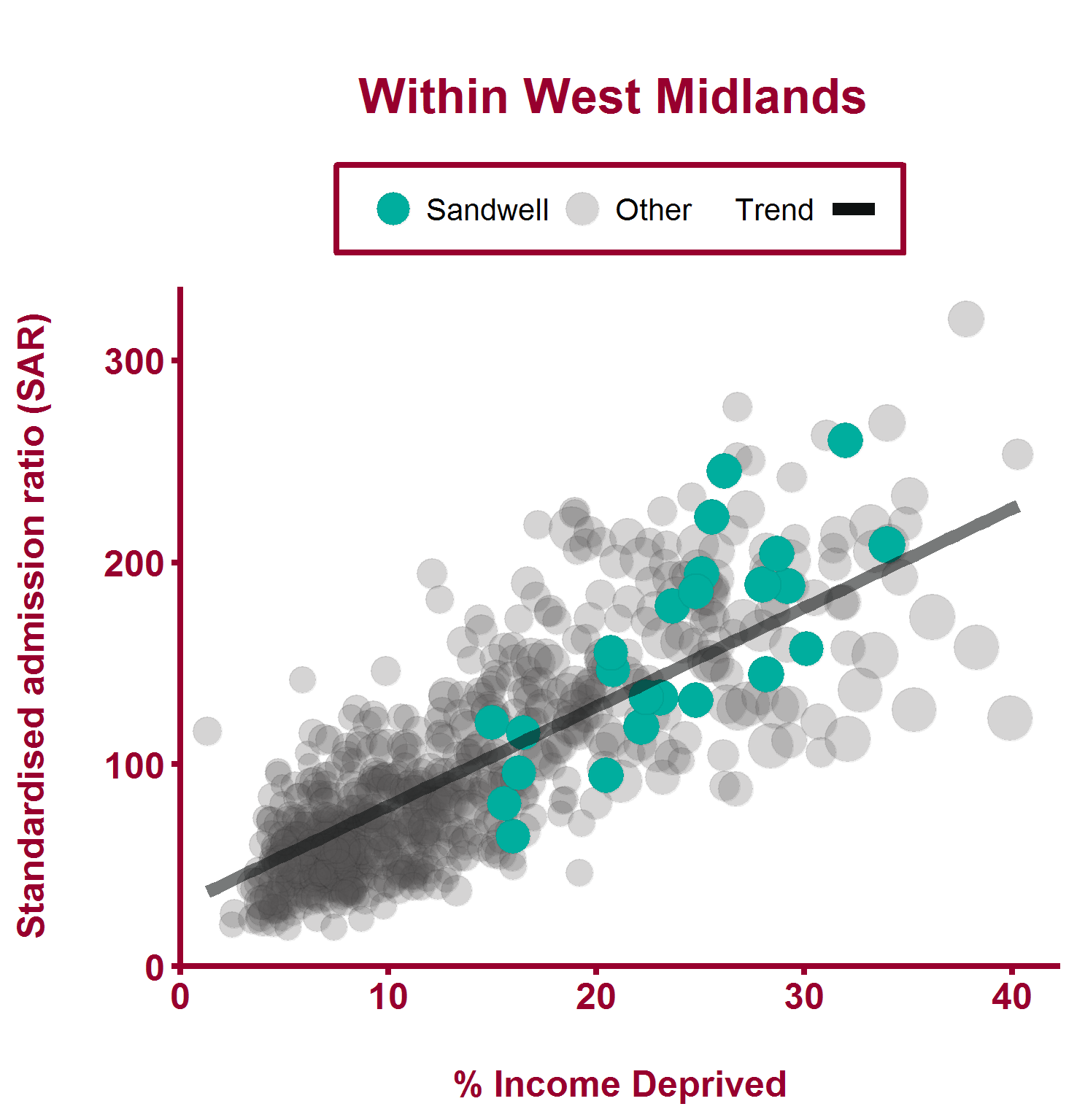 Health Inequalities in Sandwell                                                         Version 1.3 Released March 2018
Emergency hospital admissions for COPD (2011/12-2015/16)
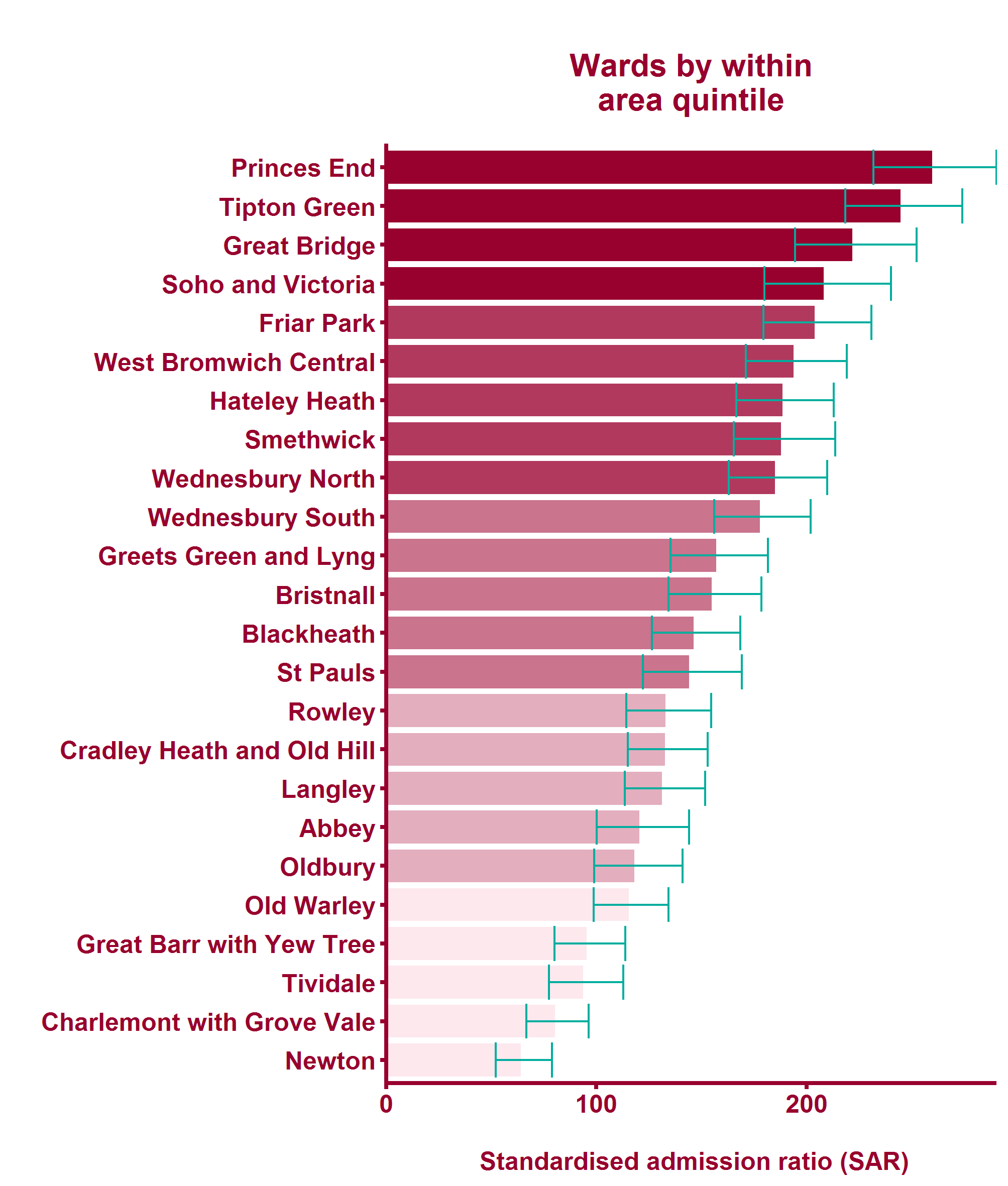 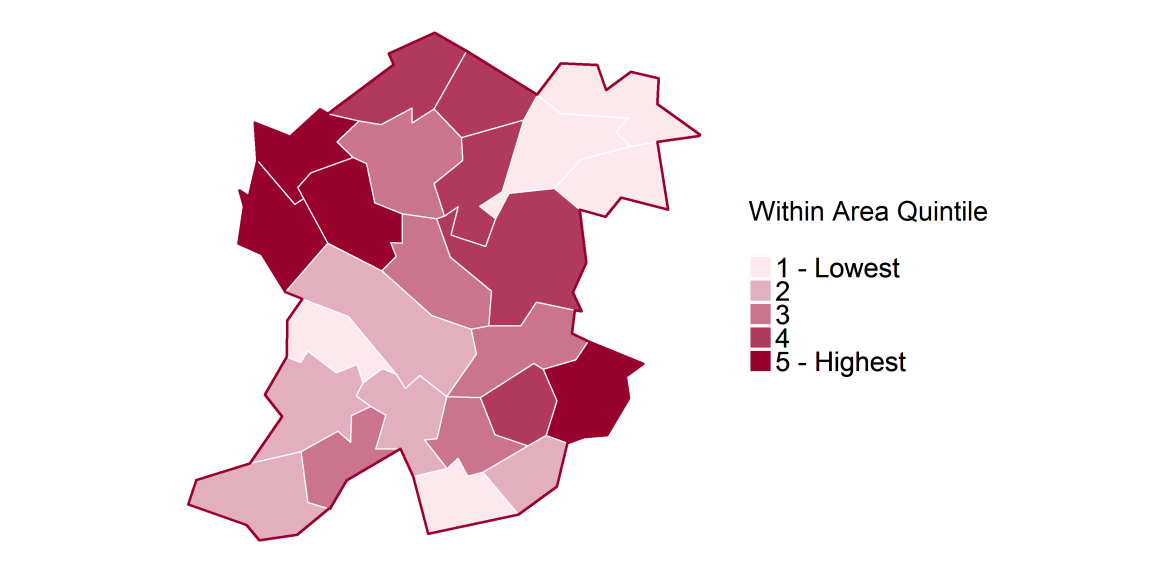 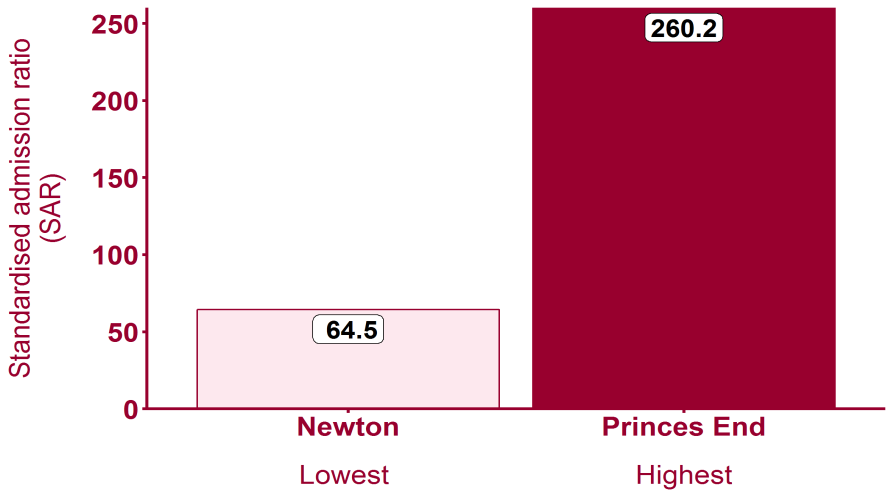 Health Inequalities in Sandwell                                                         Version 1.3 Released March 2018
Health inequalities within Sandwell
Some other indicators show a particularly strong association
with income deprivation
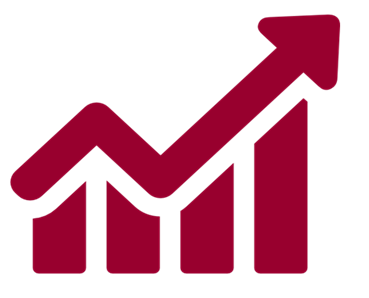 The following slide lists those indicators most strongly associated with deprivation locally, with the top three (not already analysed) explored further
Health Inequalities in Sandwell                                                         Version 1.3 Released March 2018
Health inequalities within Sandwell
(Sorted by R Squared Value)
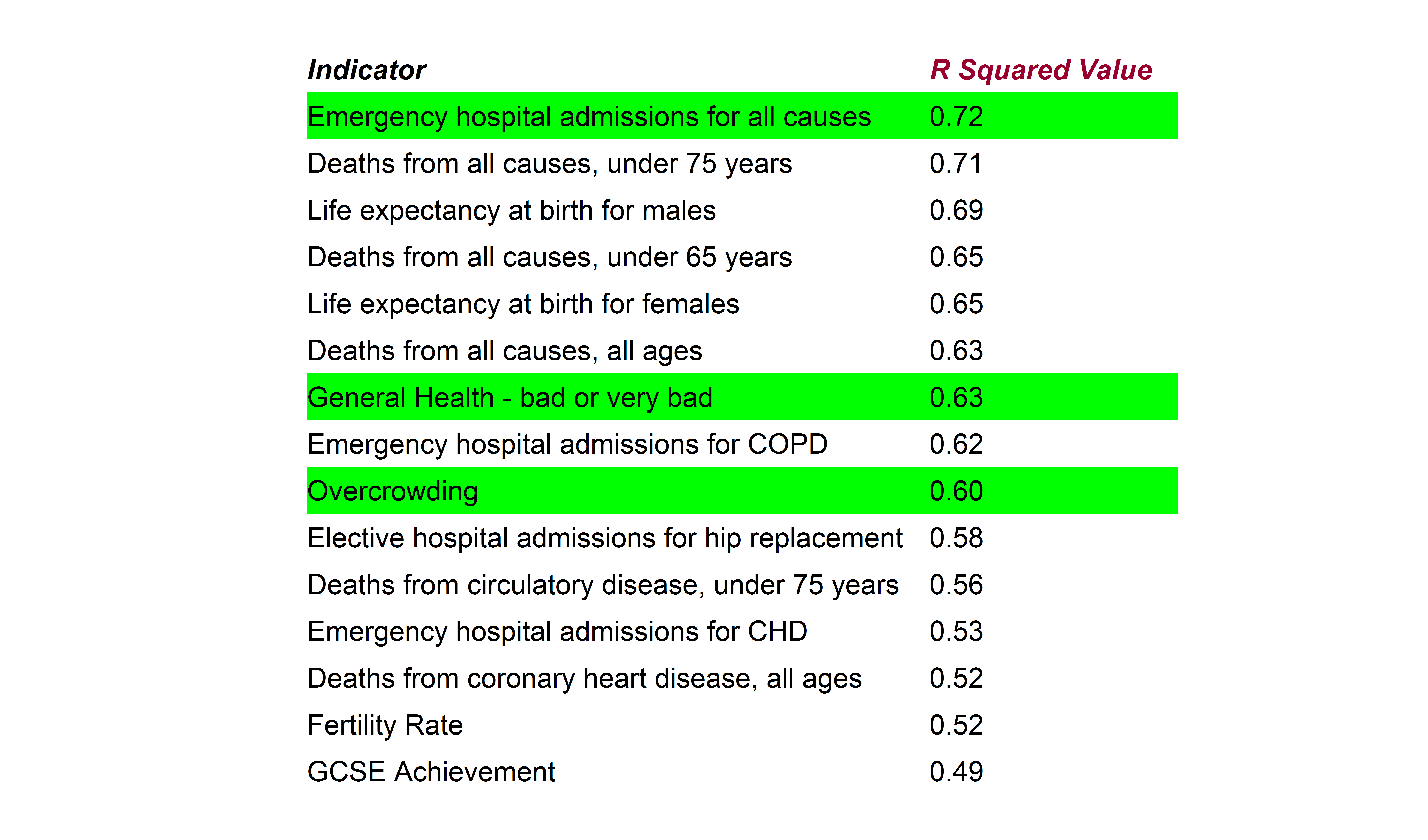 Health Inequalities in Sandwell                                                         Version 1.3 Released March 2018
[Speaker Notes: All local health indicators listed by strength of R squared value. Other deprivation indicators have been excluded.

The three highlighted are further explored in the following slides]
Emergency hospital admissions for all causes (2011/12-2015/16)
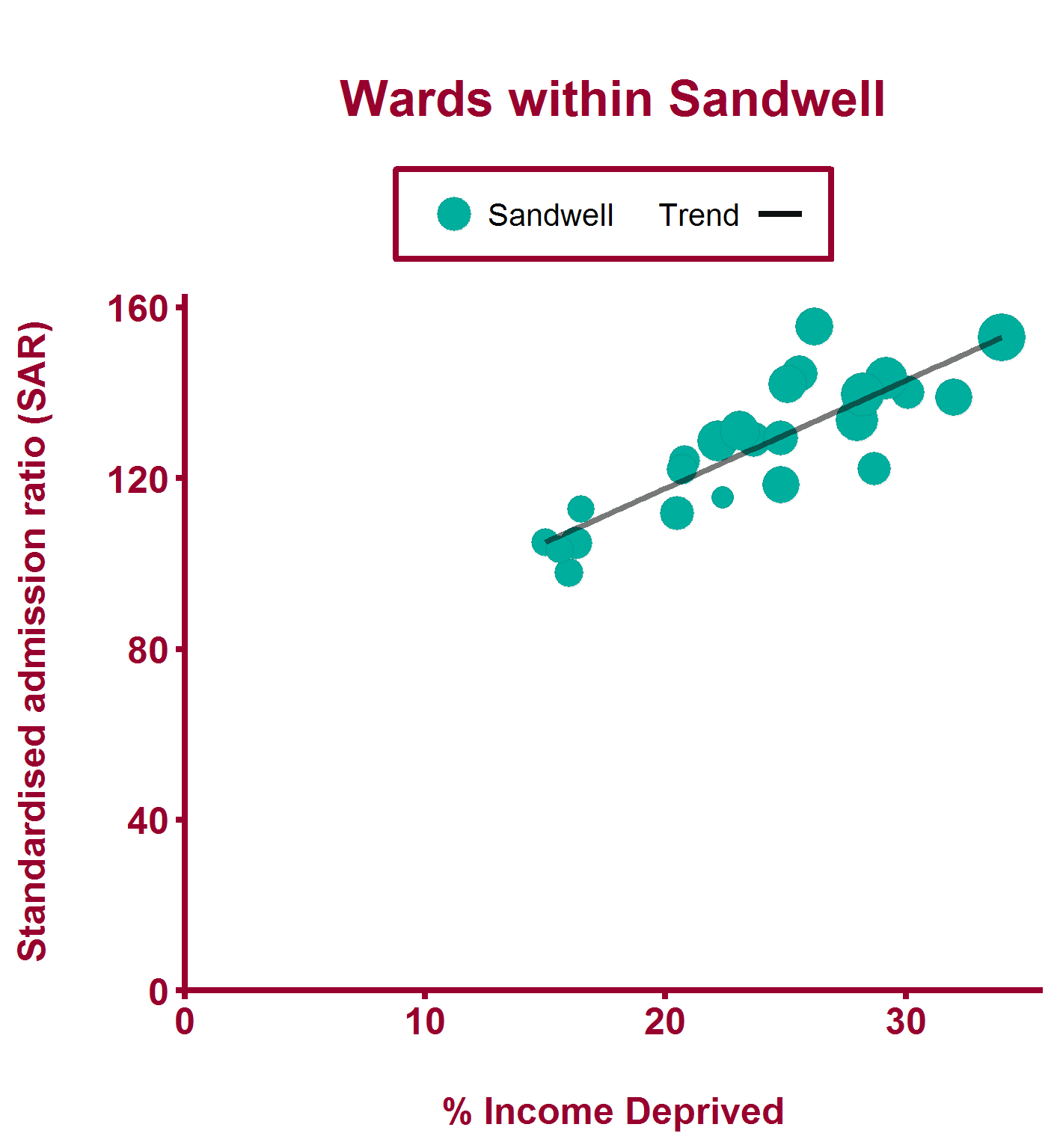 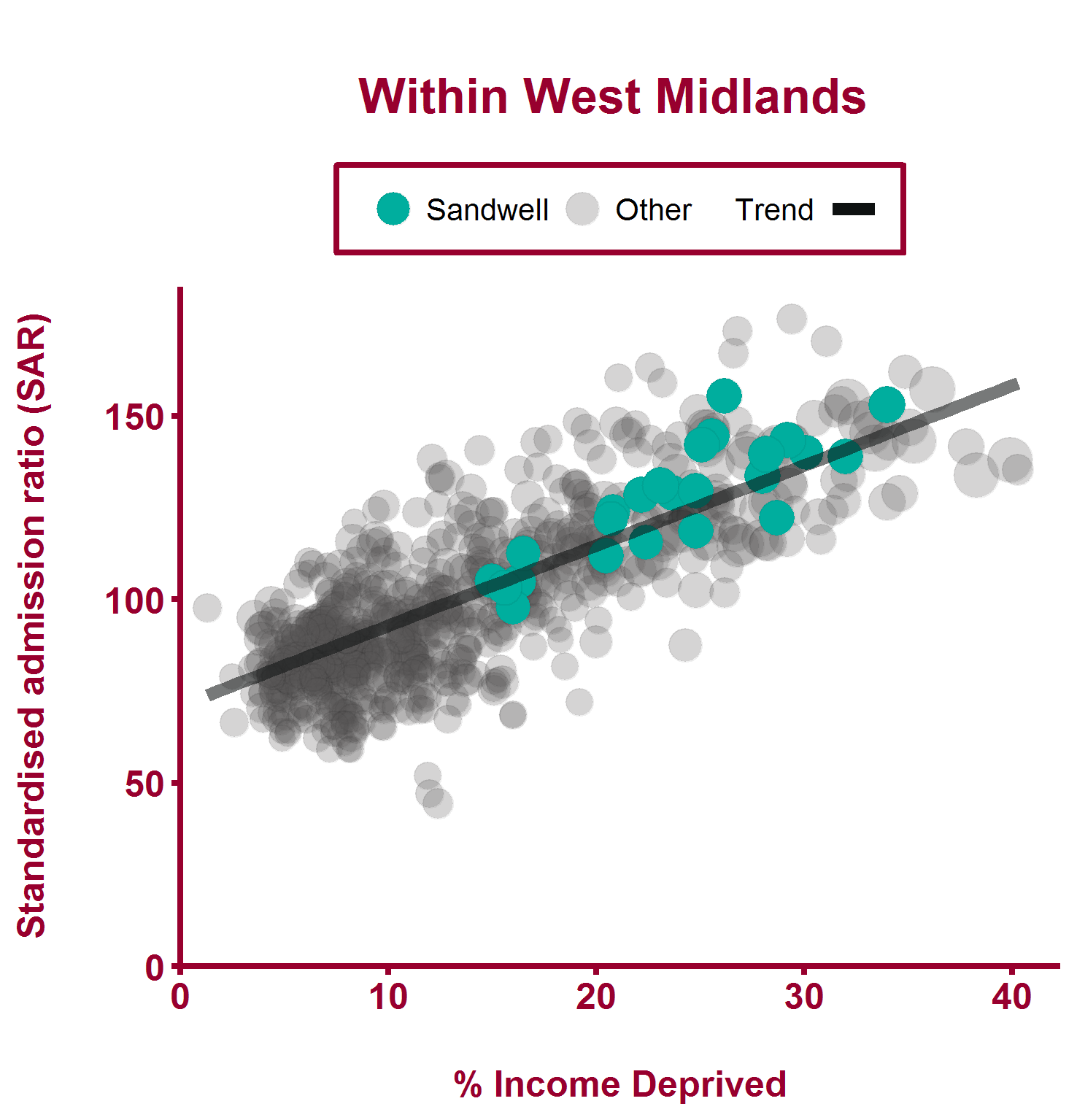 Health Inequalities in Sandwell                                                         Version 1.3 Released March 2018
Emergency hospital admissions for all causes (2011/12-2015/16)
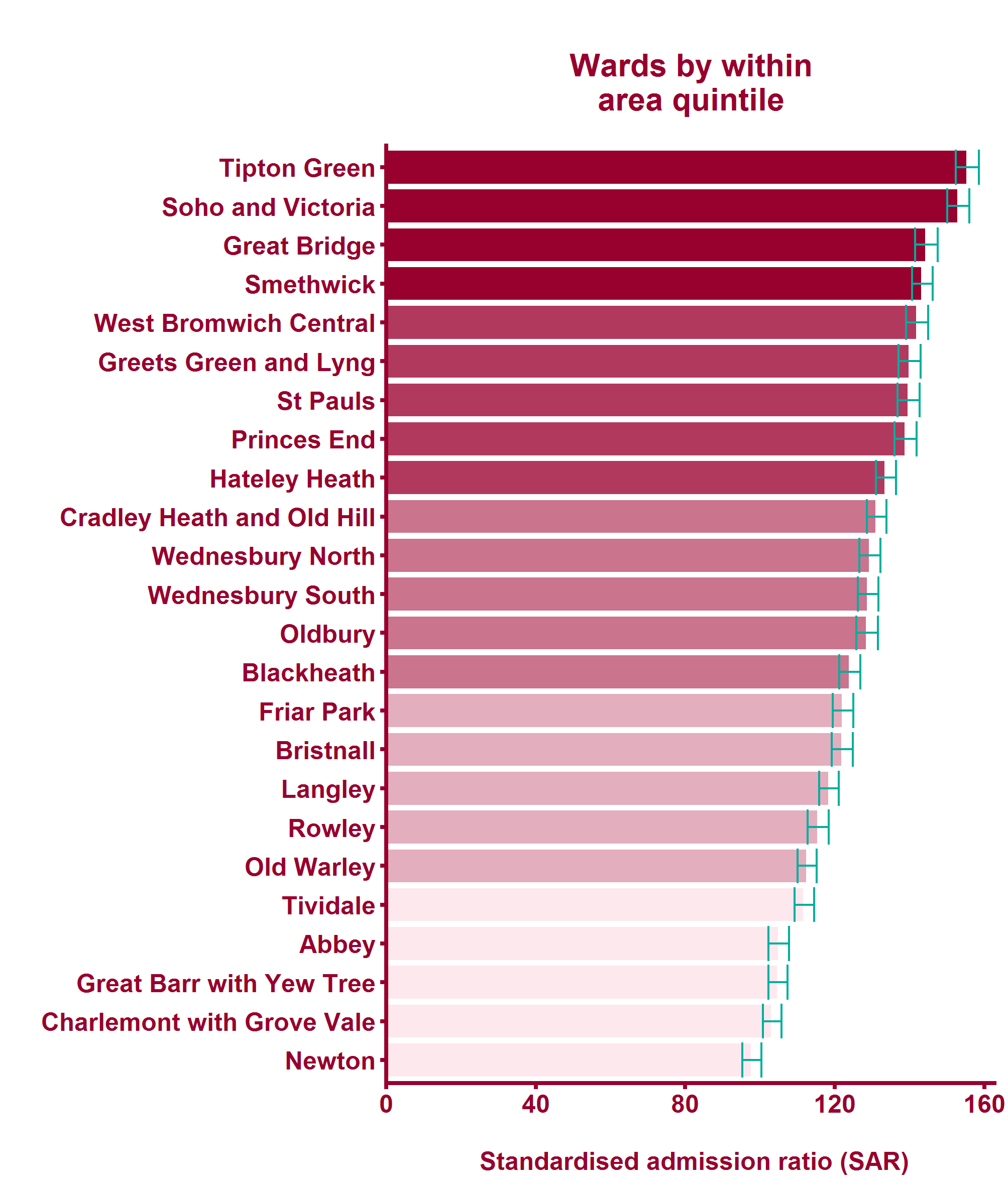 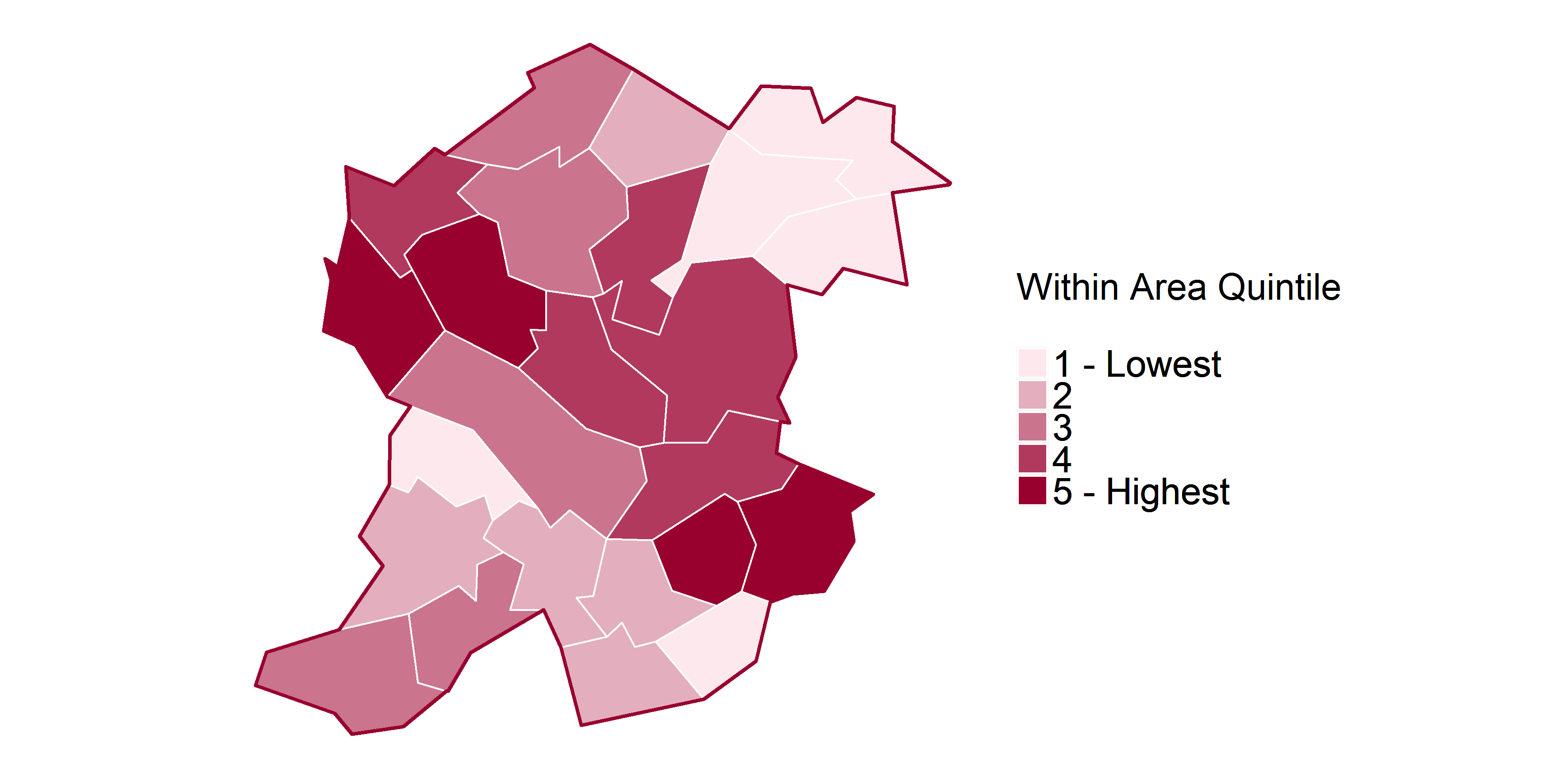 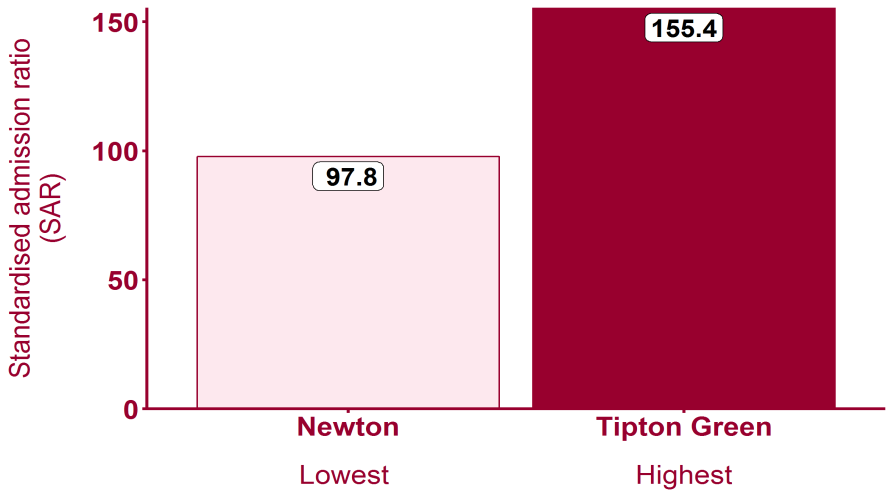 Health Inequalities in Sandwell                                                         Version 1.3 Released March 2018
General Health - bad or very bad (2011)
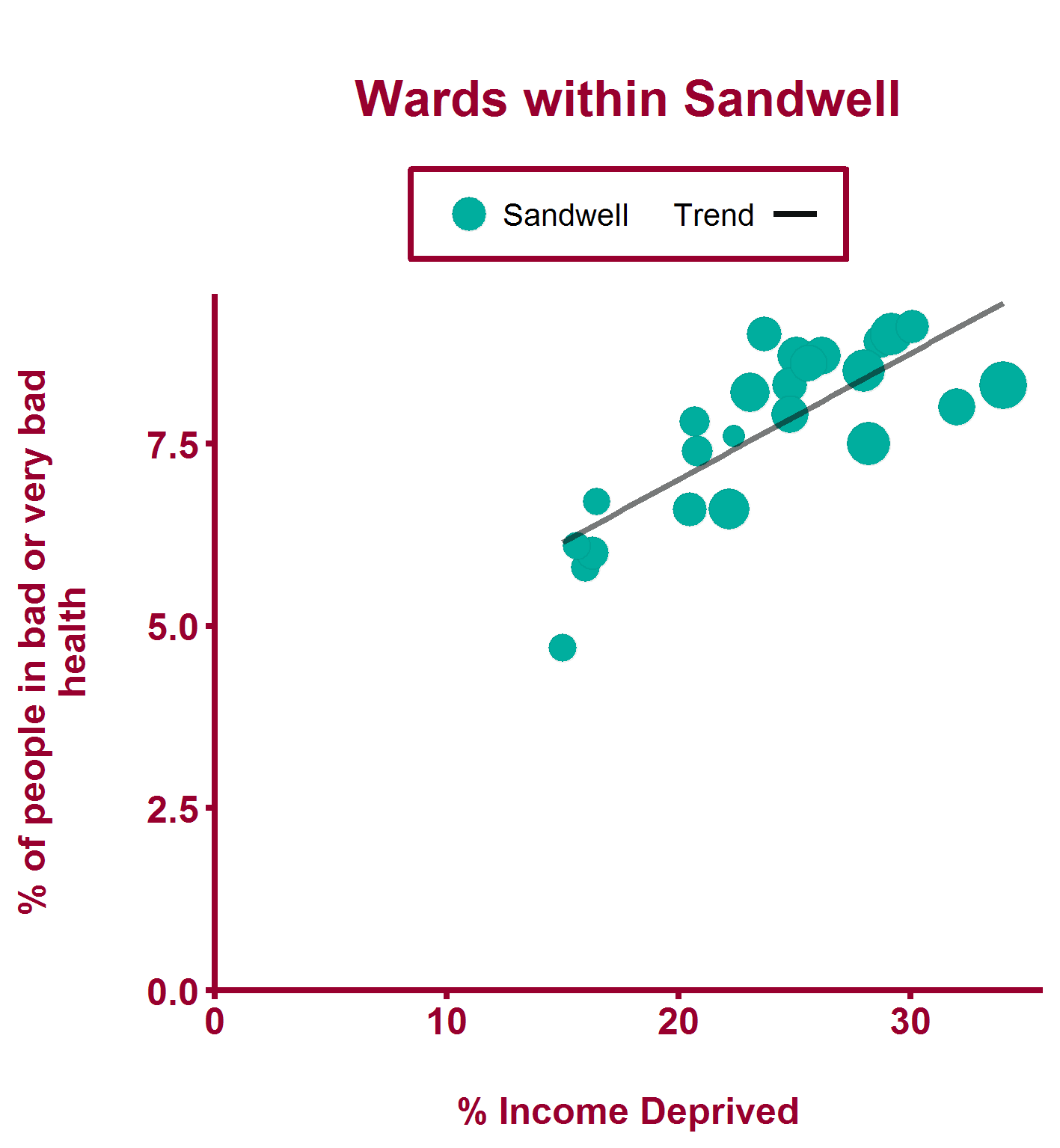 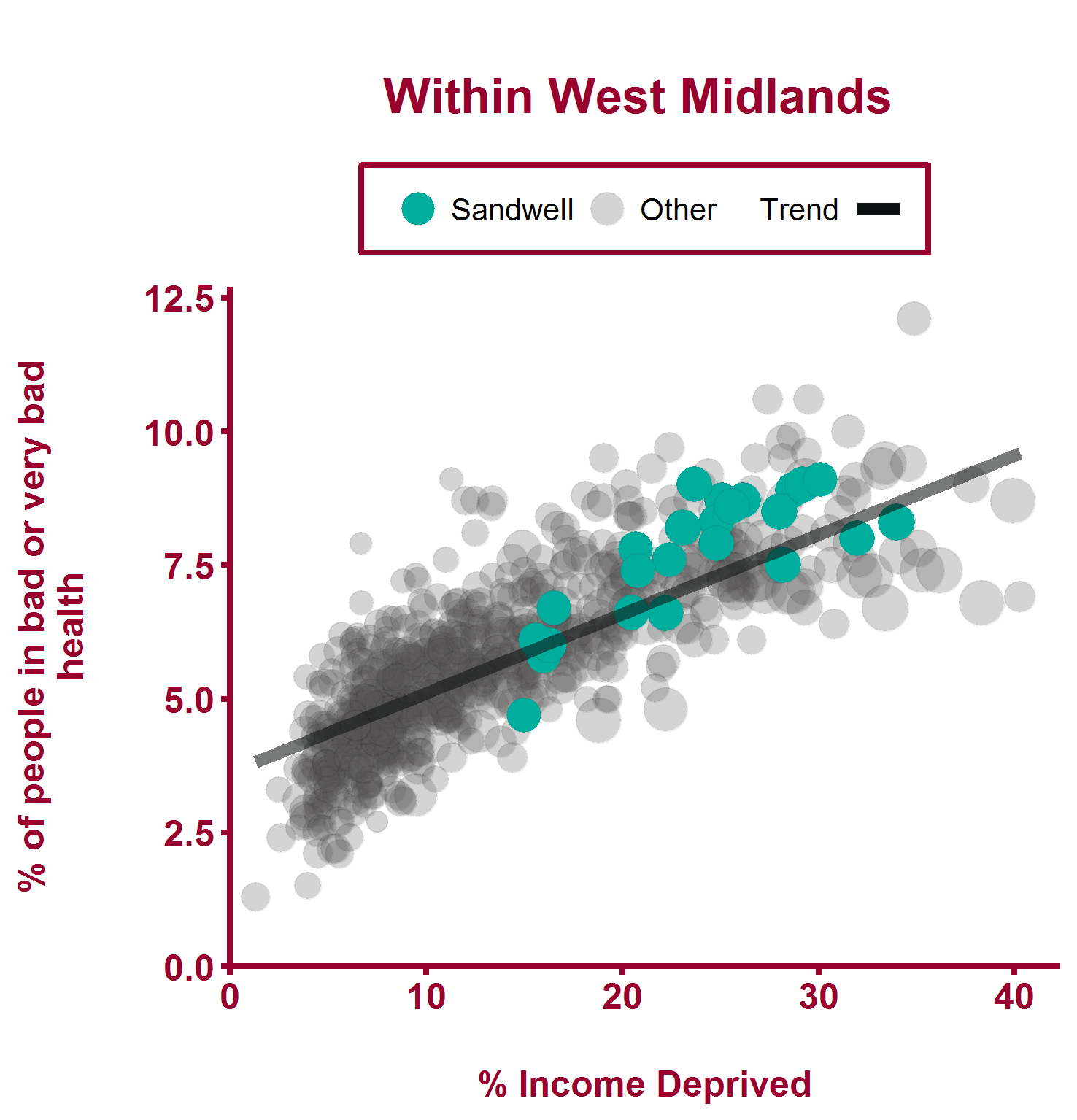 Health Inequalities in Sandwell                                                         Version 1.3 Released March 2018
General Health - bad or very bad (2011)
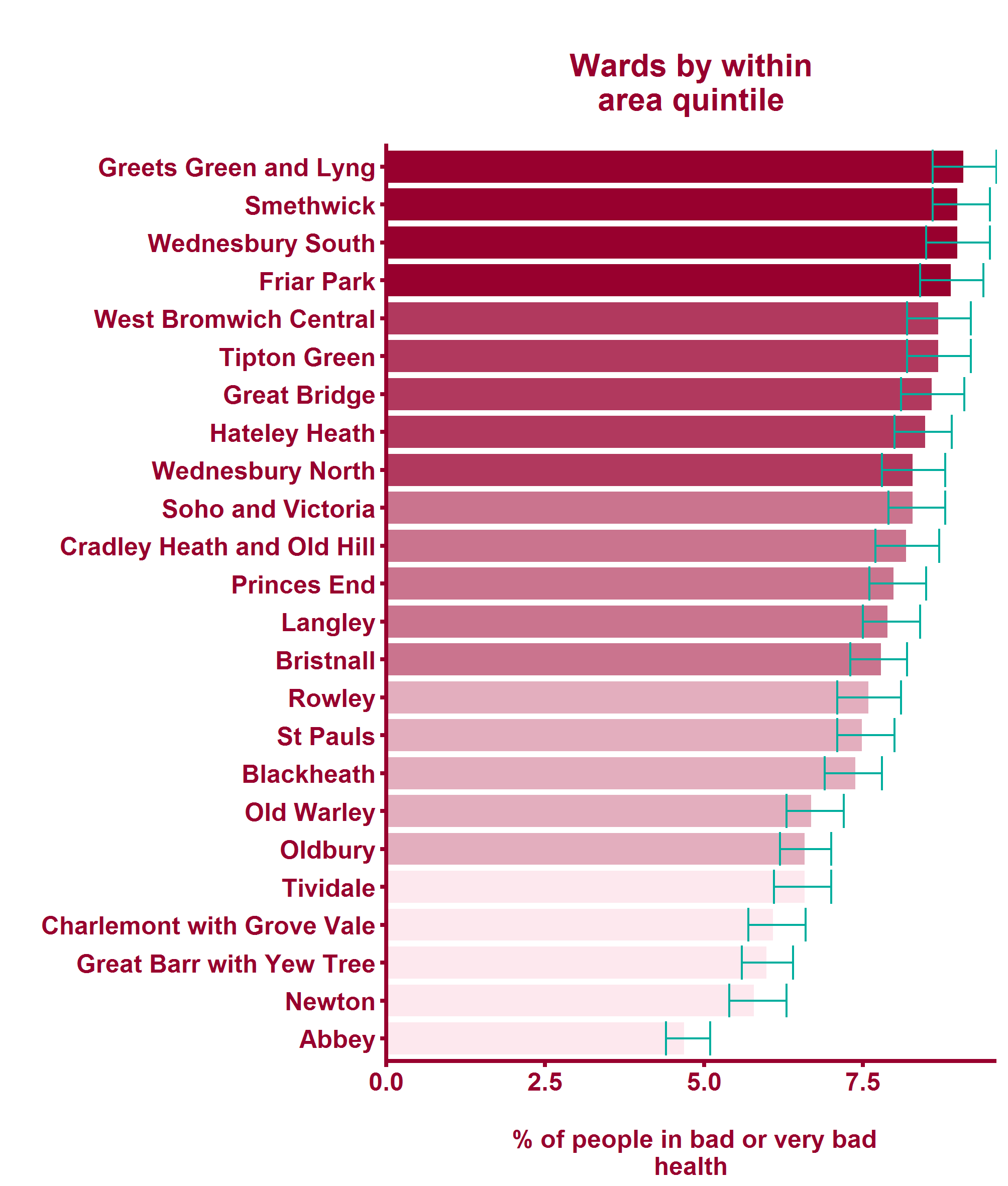 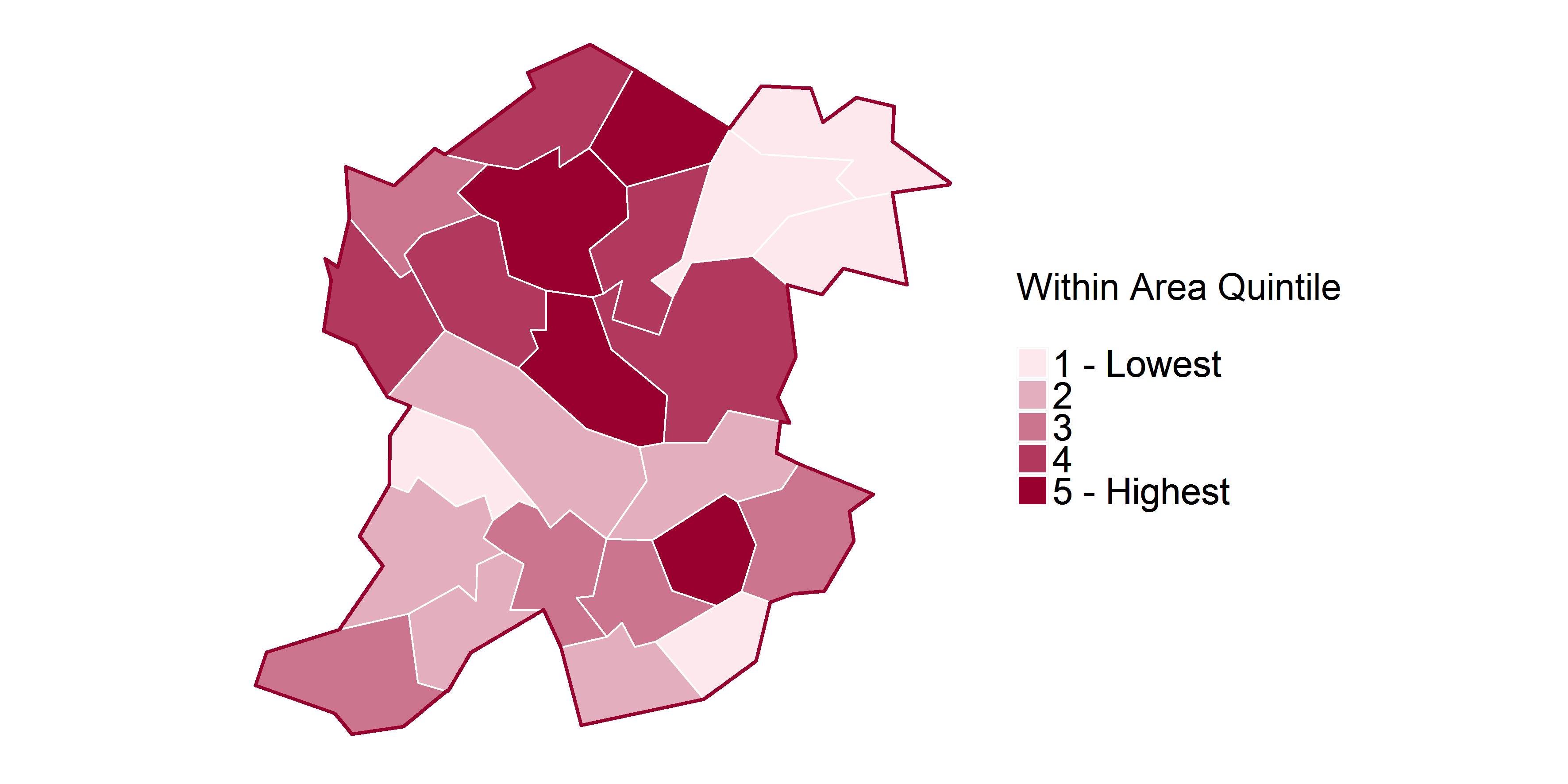 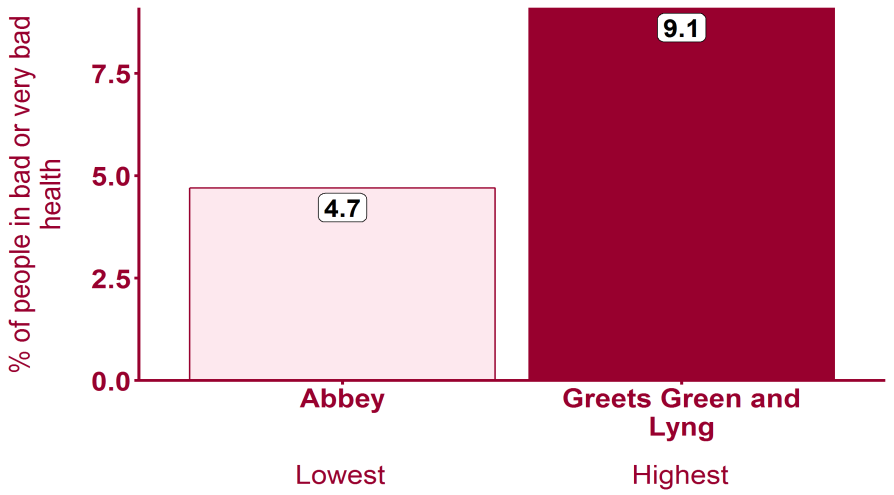 Health Inequalities in Sandwell                                                         Version 1.3 Released March 2018
Overcrowding (2011)
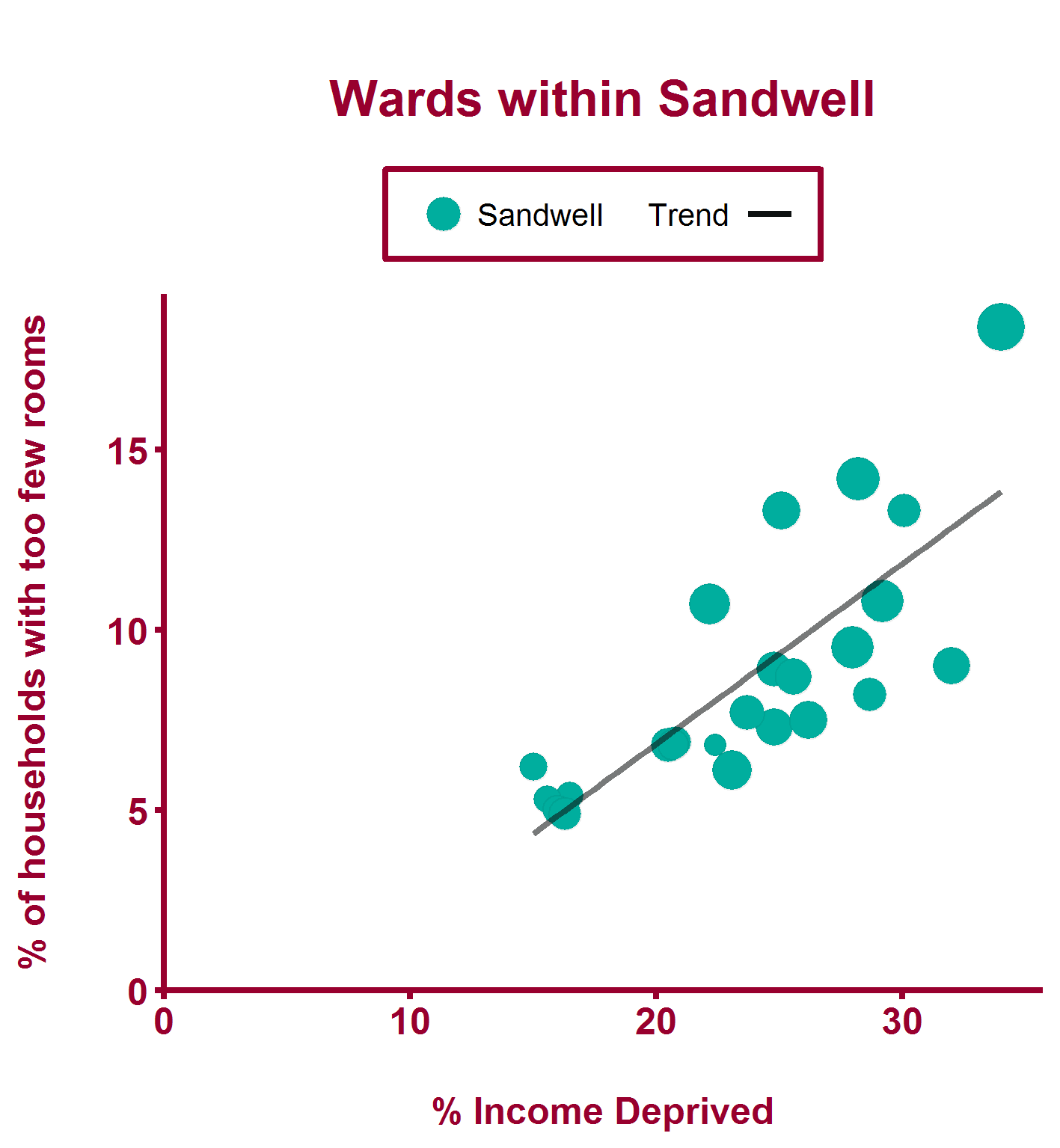 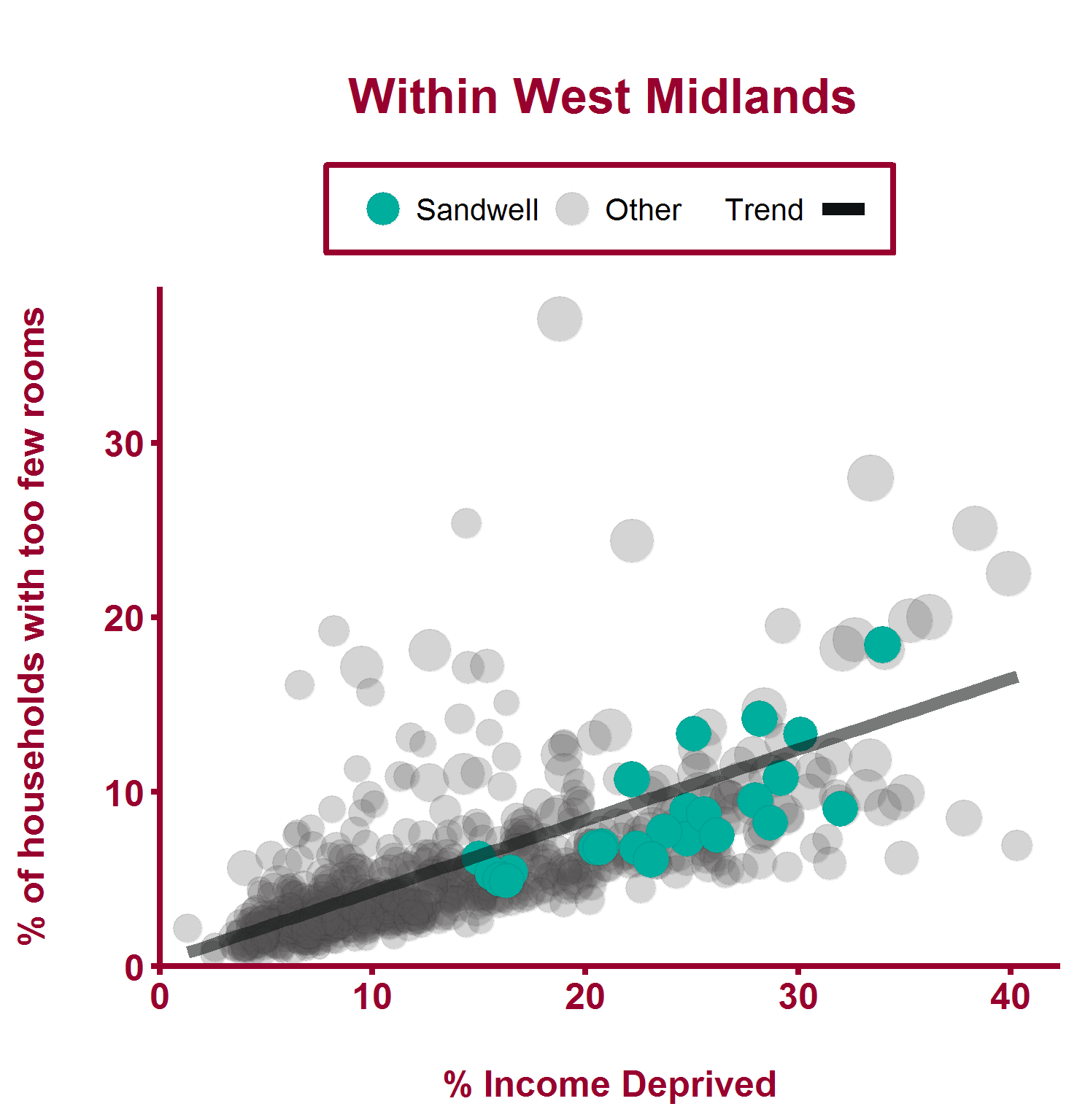 Health Inequalities in Sandwell                                                         Version 1.3 Released March 2018
Overcrowding (2011)
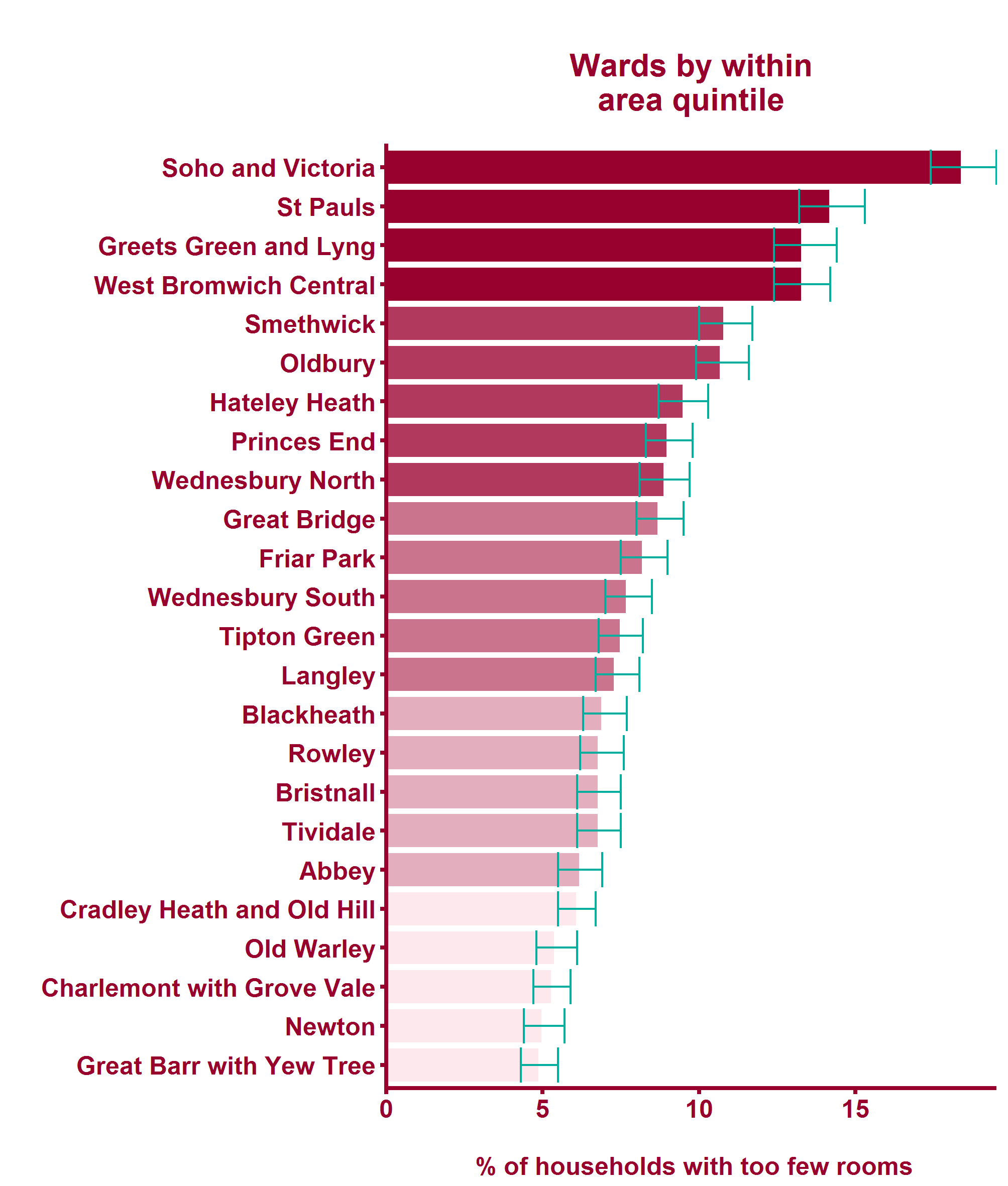 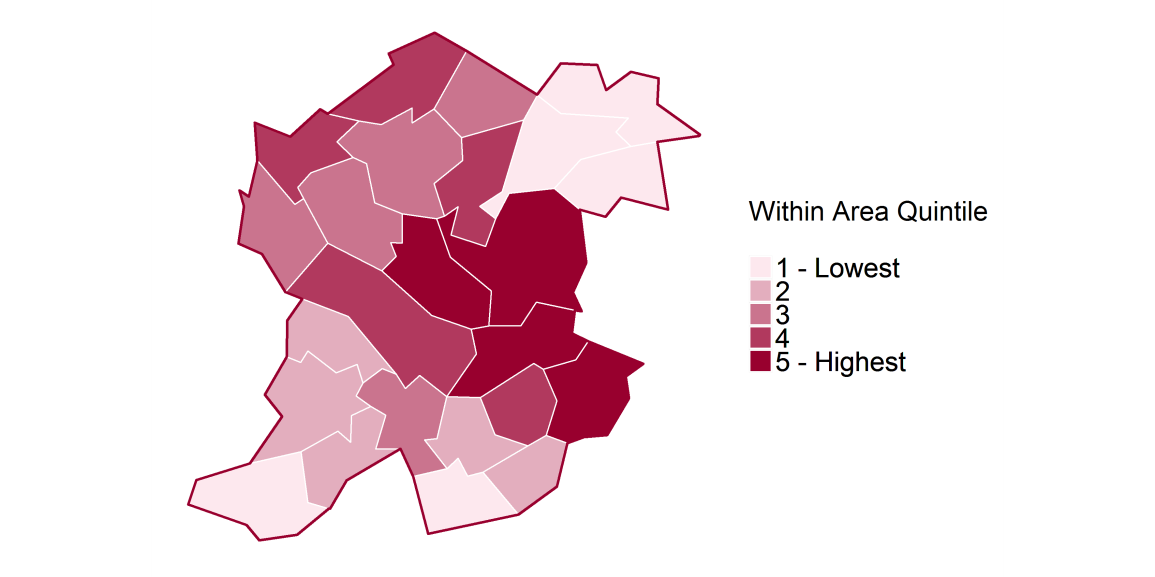 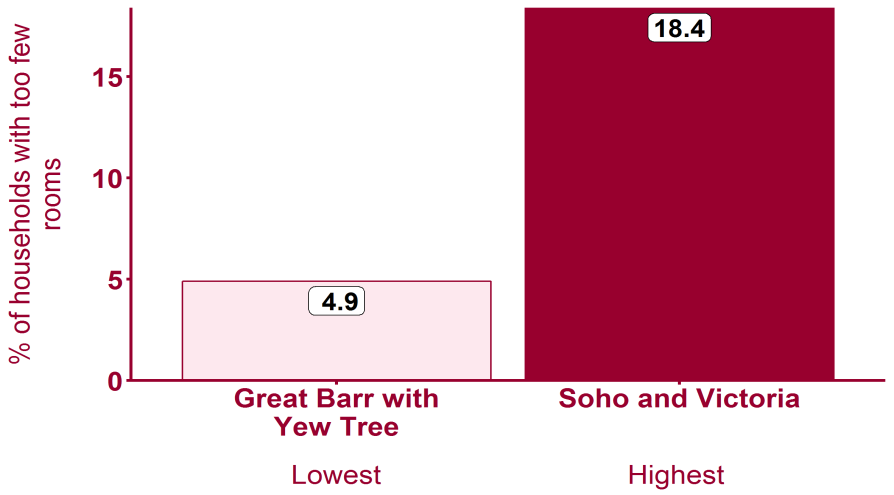 Health Inequalities in Sandwell                                                         Version 1.3 Released March 2018
Feedback
We would like to hear your views on the Health Inequalities Briefings

If you would like to let us know your thoughts then please complete our short questionnaire, available from: https://goo.gl/HKZoMt
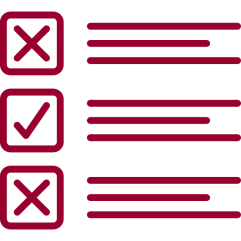 Health Inequalities in Sandwell                                                         Version 1.3 Released March 2018
All icons
Icons made by Freepik, from www.flaticon.com
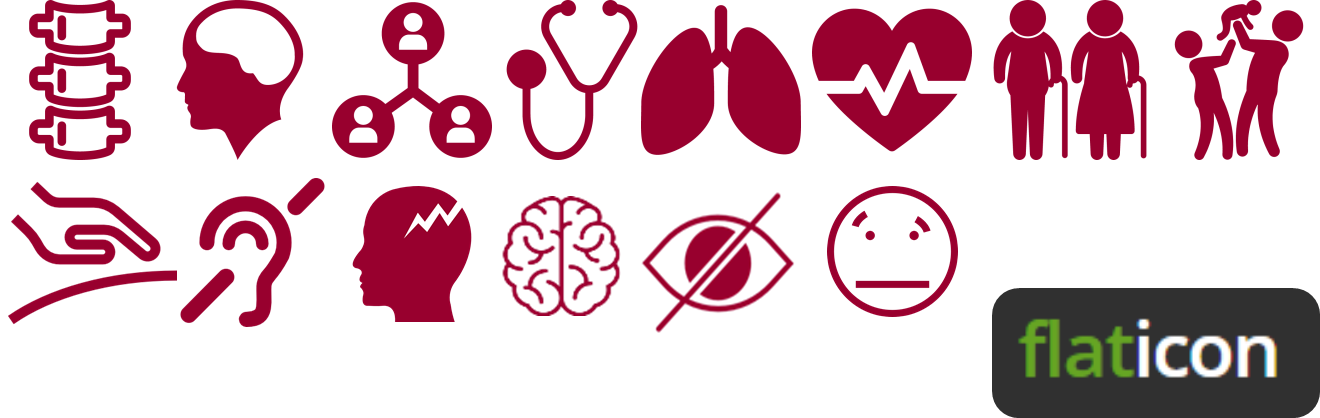 Health Inequalities in Sandwell                                                         Version 1.3 Released March 2018
[Speaker Notes: Freepik icons are free to use but you must credit them.]